صفحة
١٢
الفصل
المحيط والمساحة والحجم
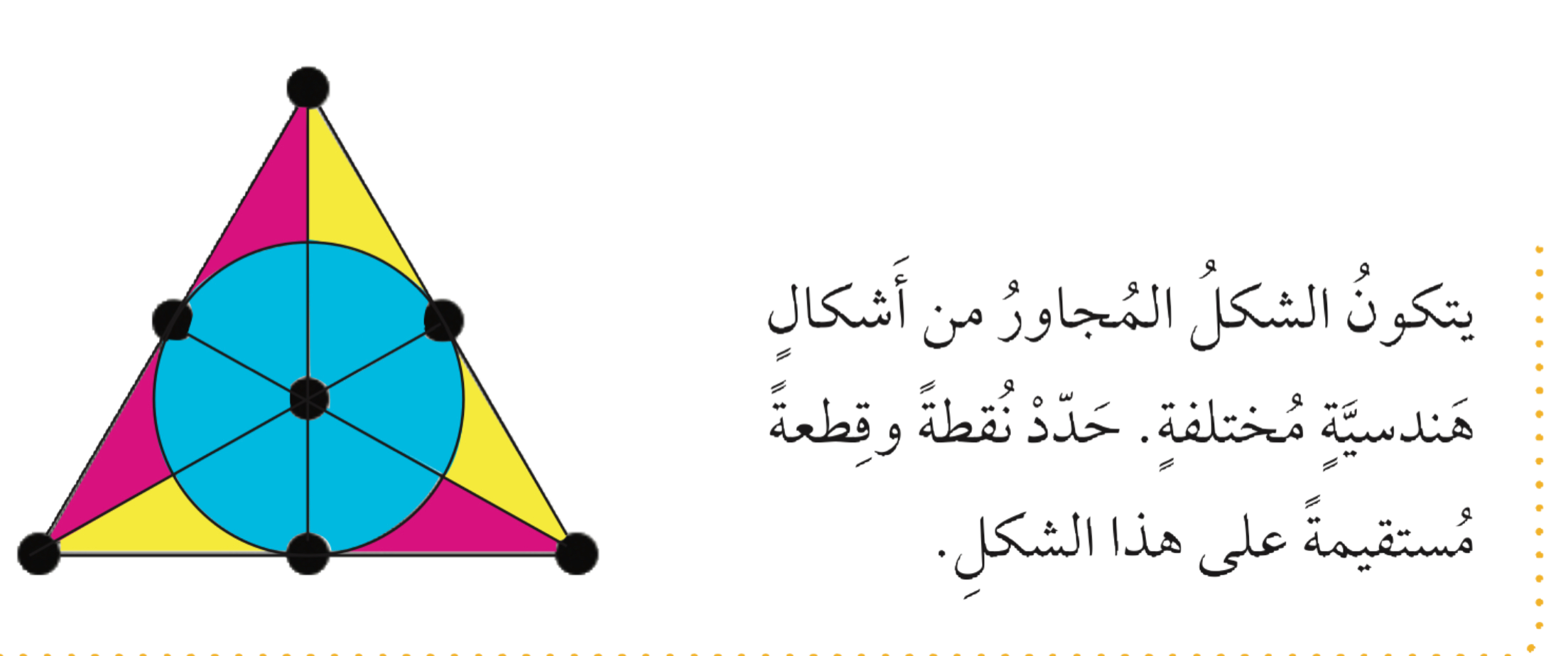 الفصل الثاني عشر:المحيط والمساحة والحجم
١٢-٤ الأشكال ثلاثية الأبعاد
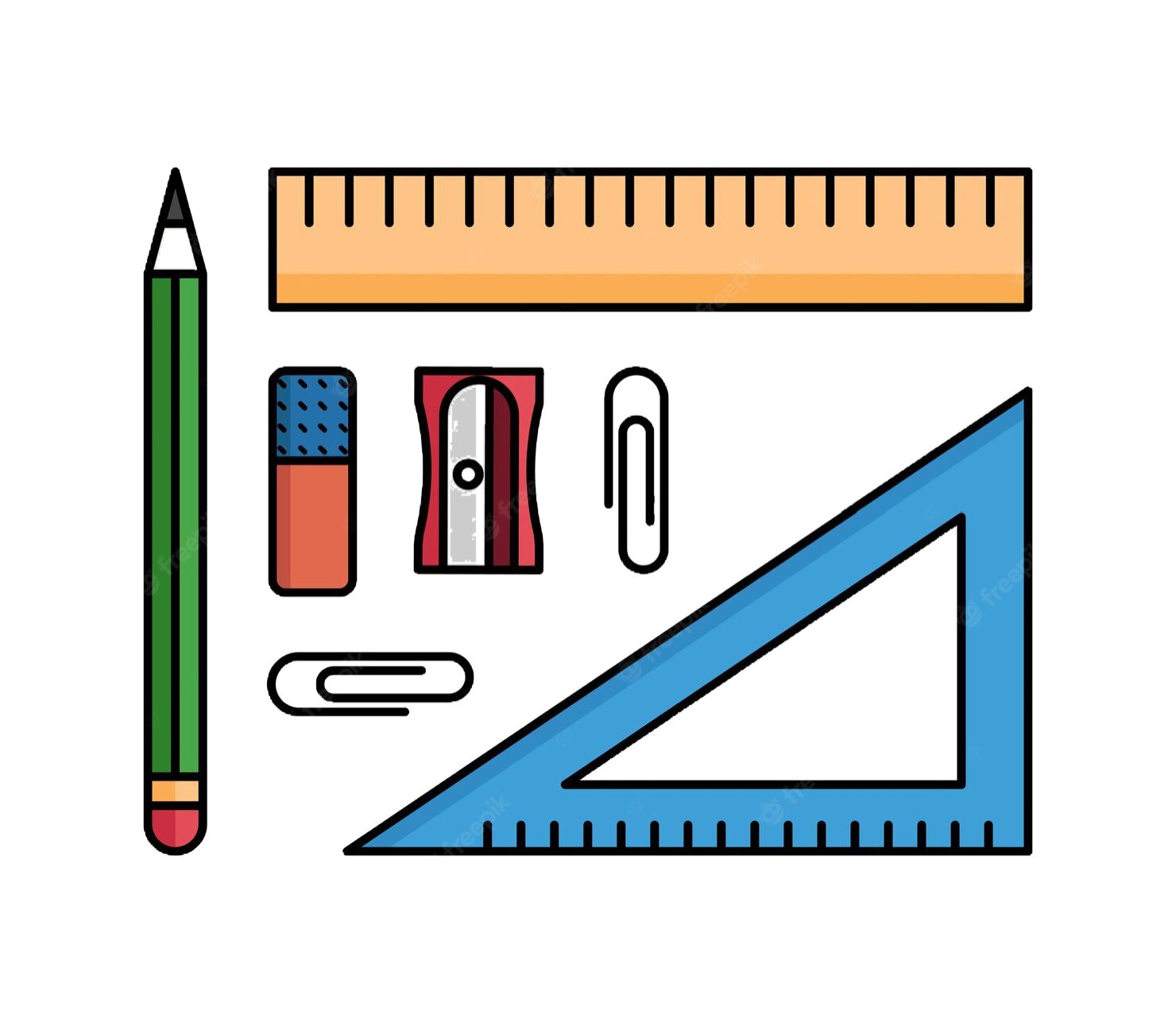 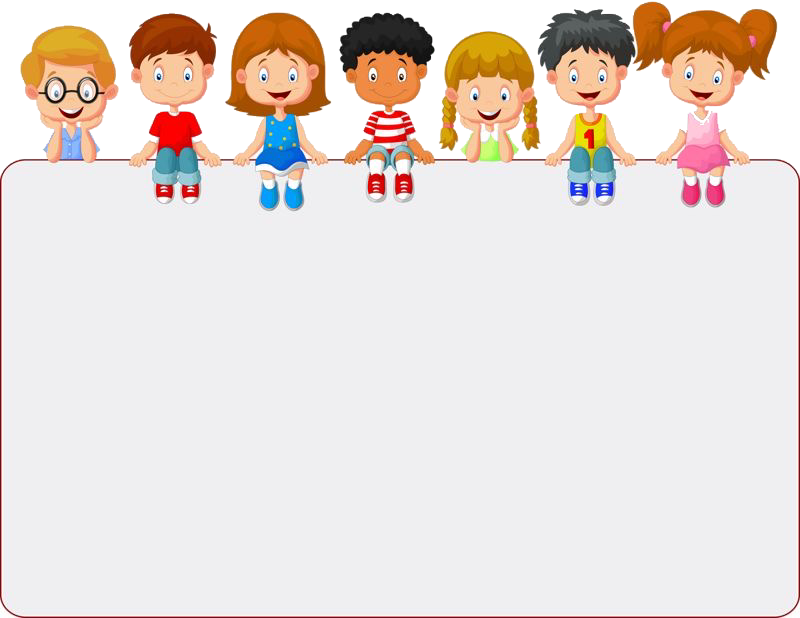 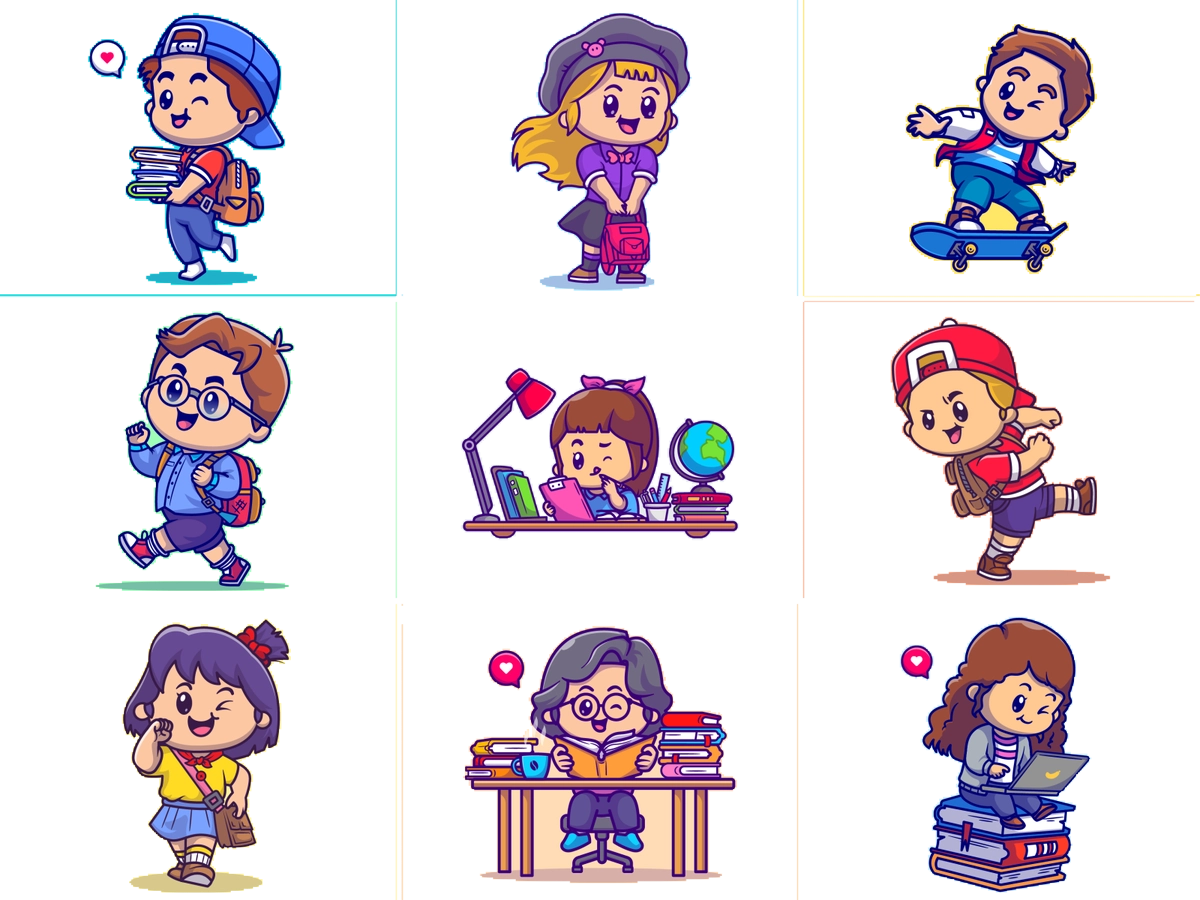 جدول التعلم
ماذا أعرف
ماذا تعلمت
ماذا أريد أن أعرف
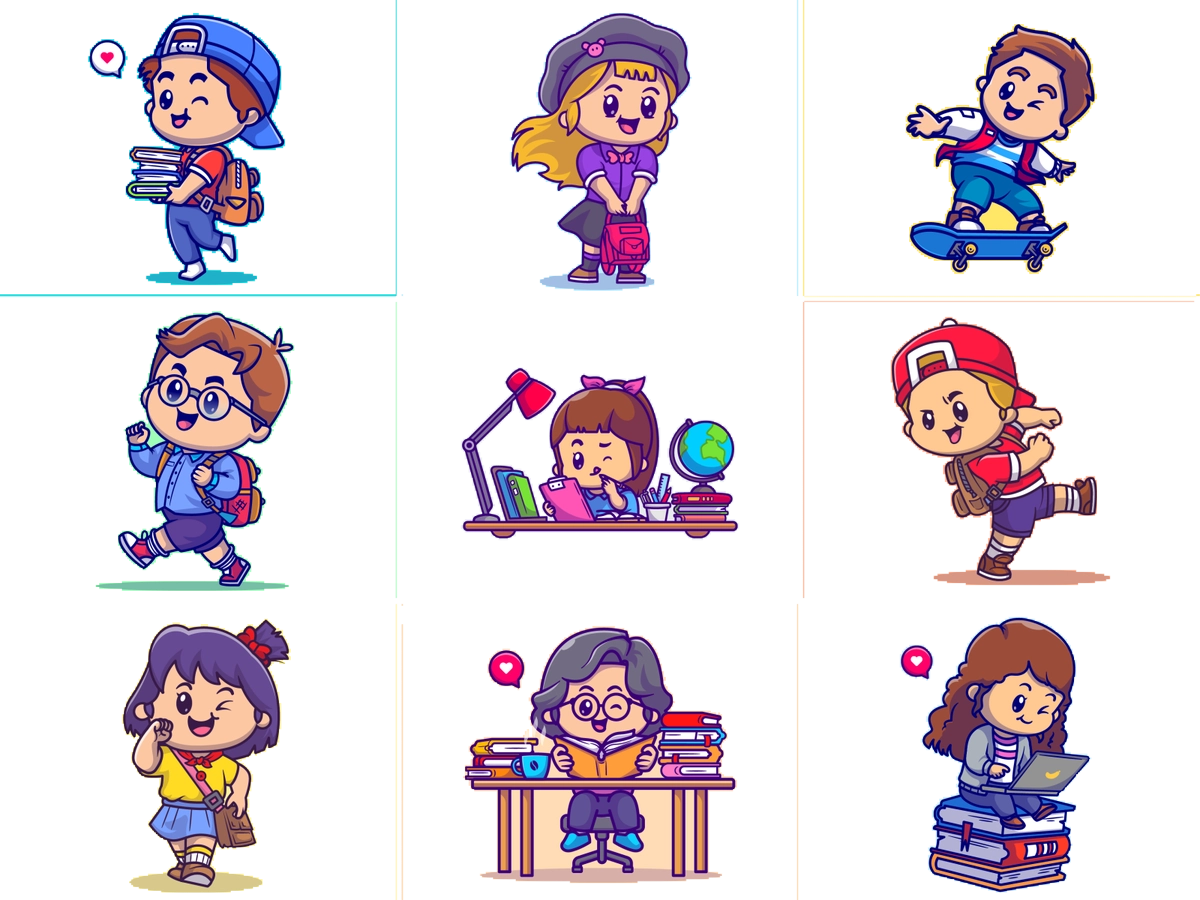 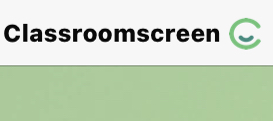 أدوات
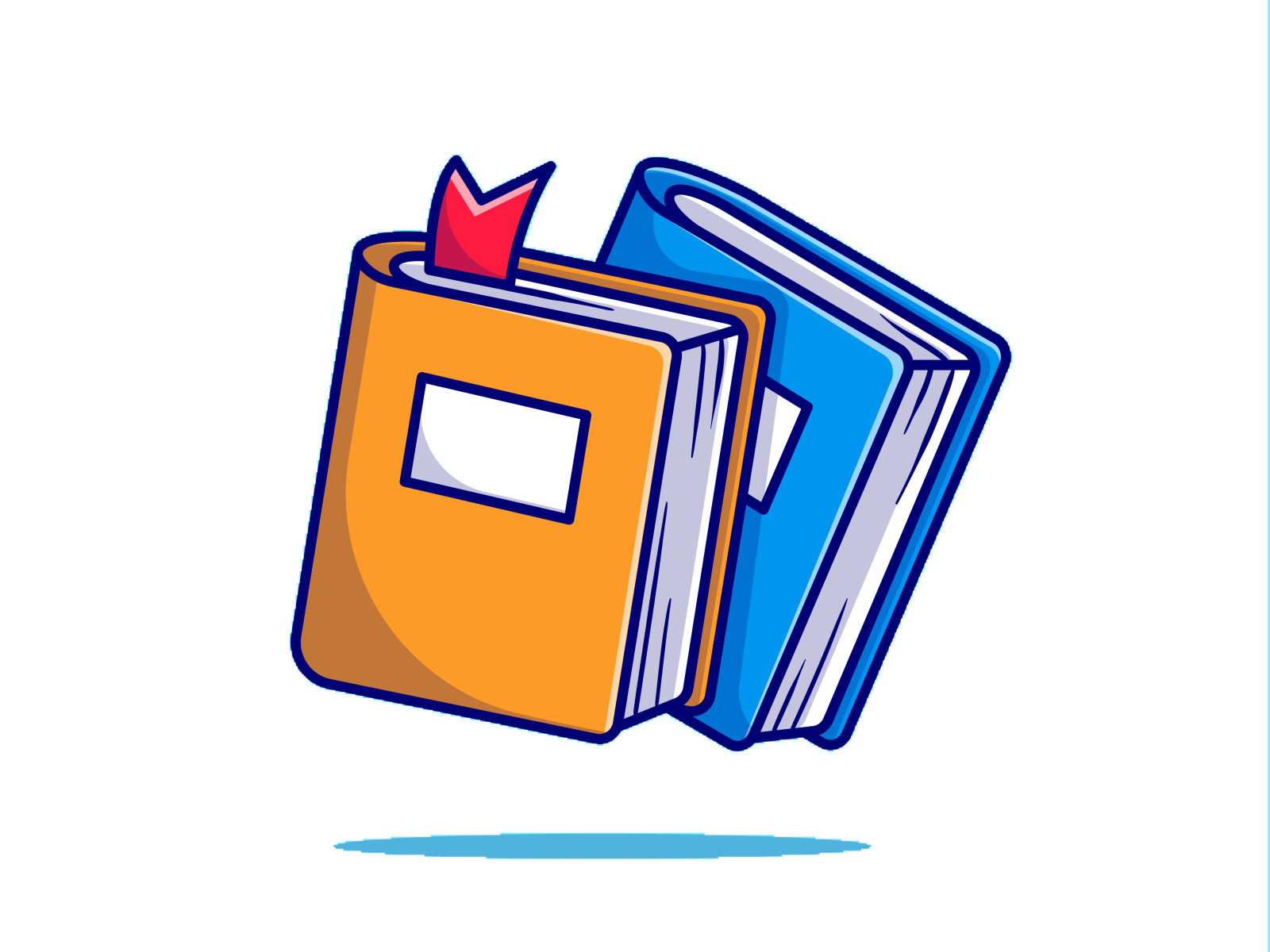 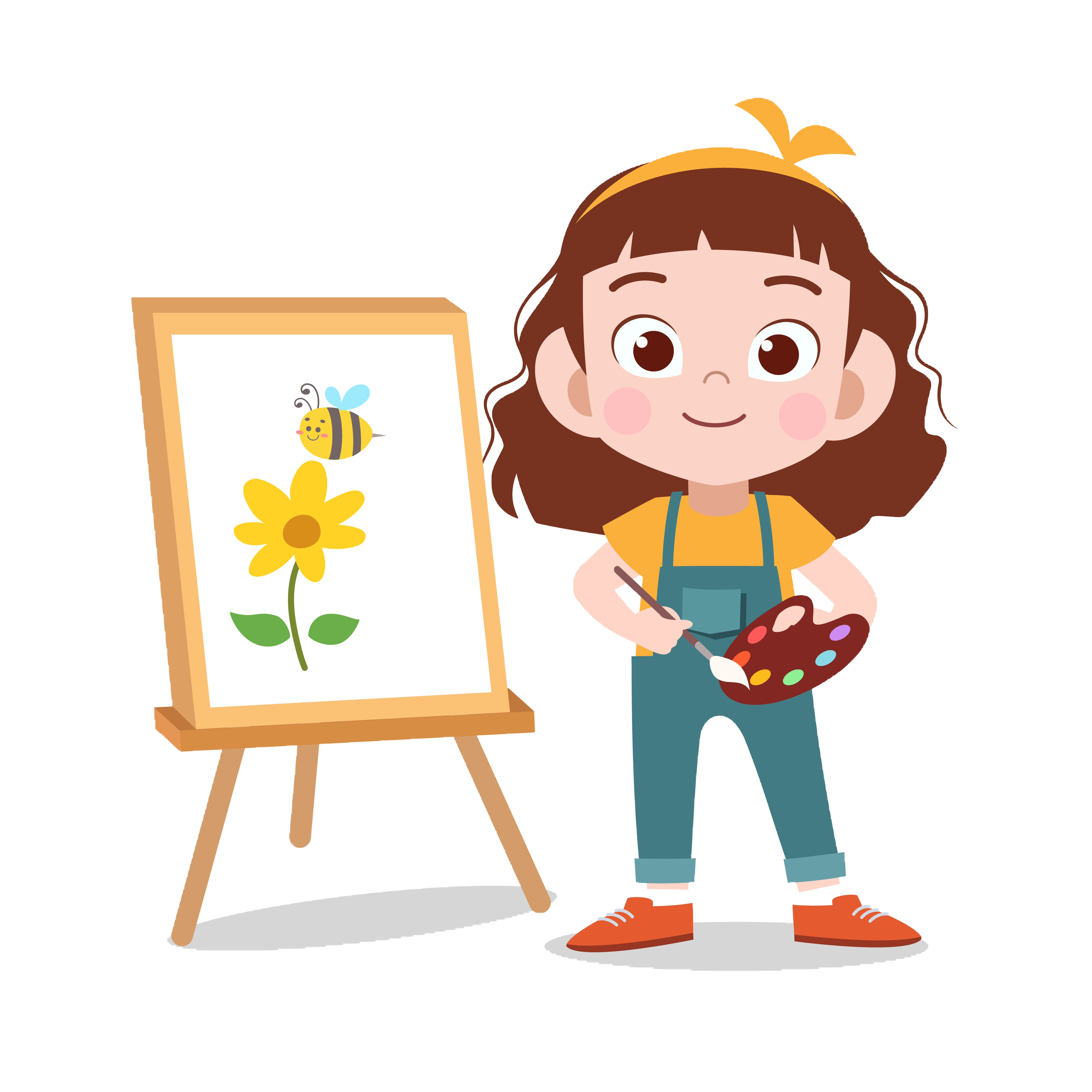 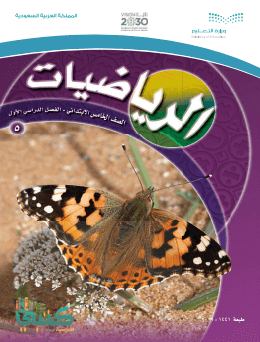 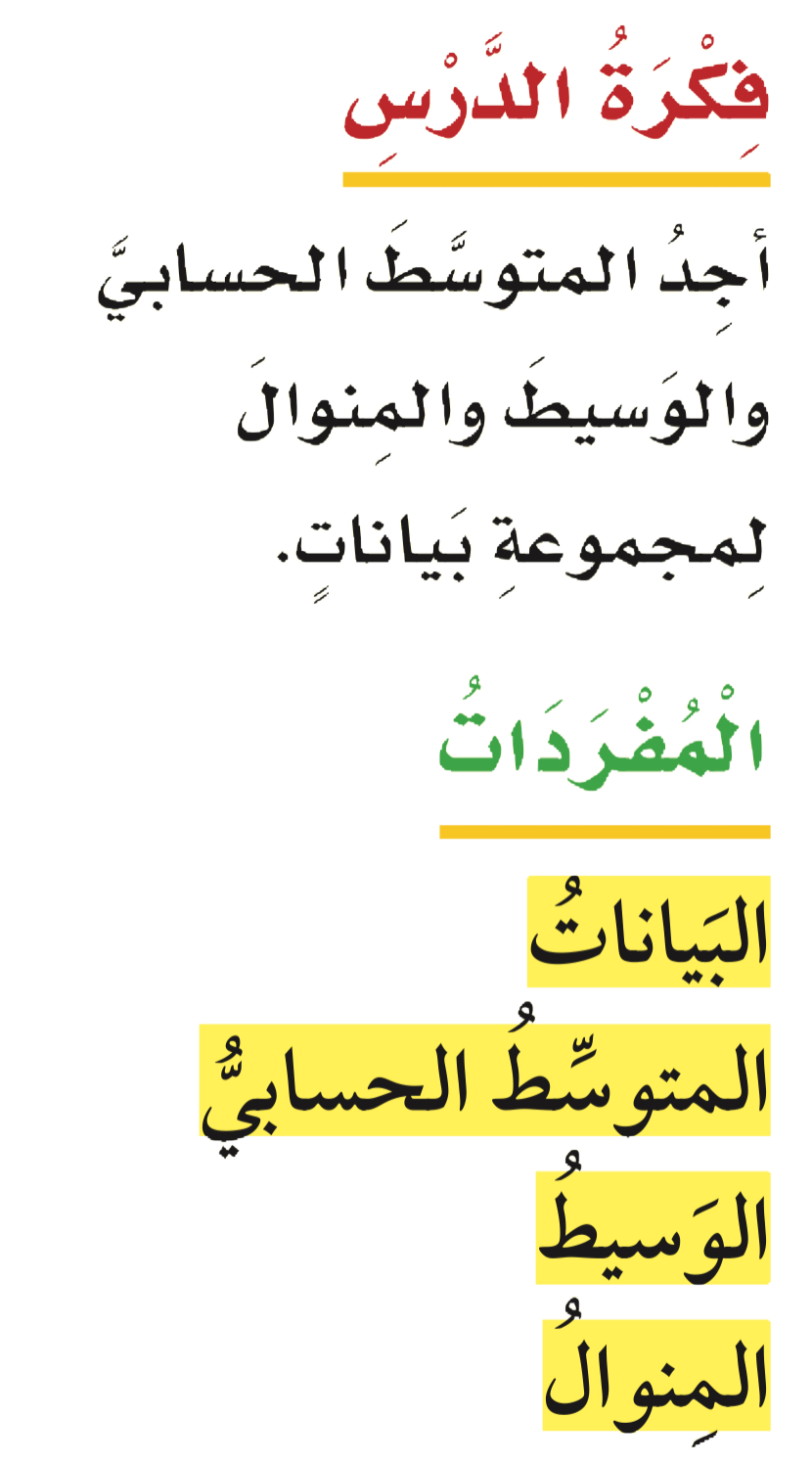 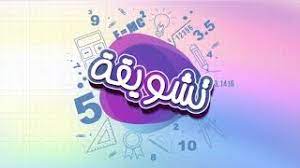 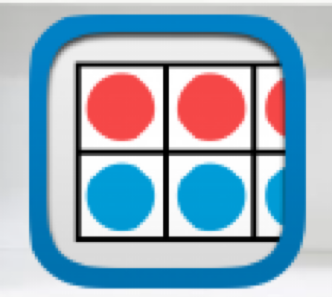 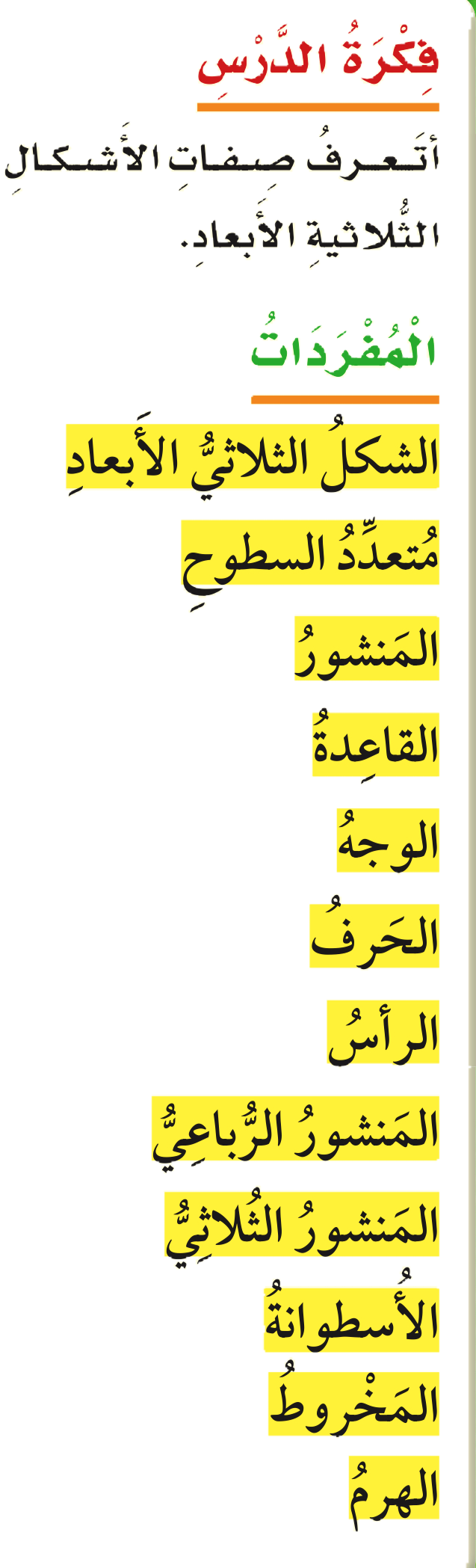 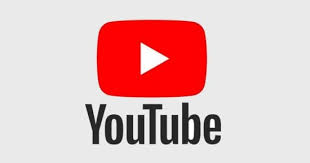 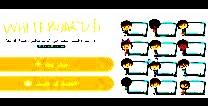 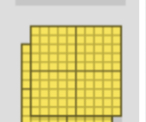 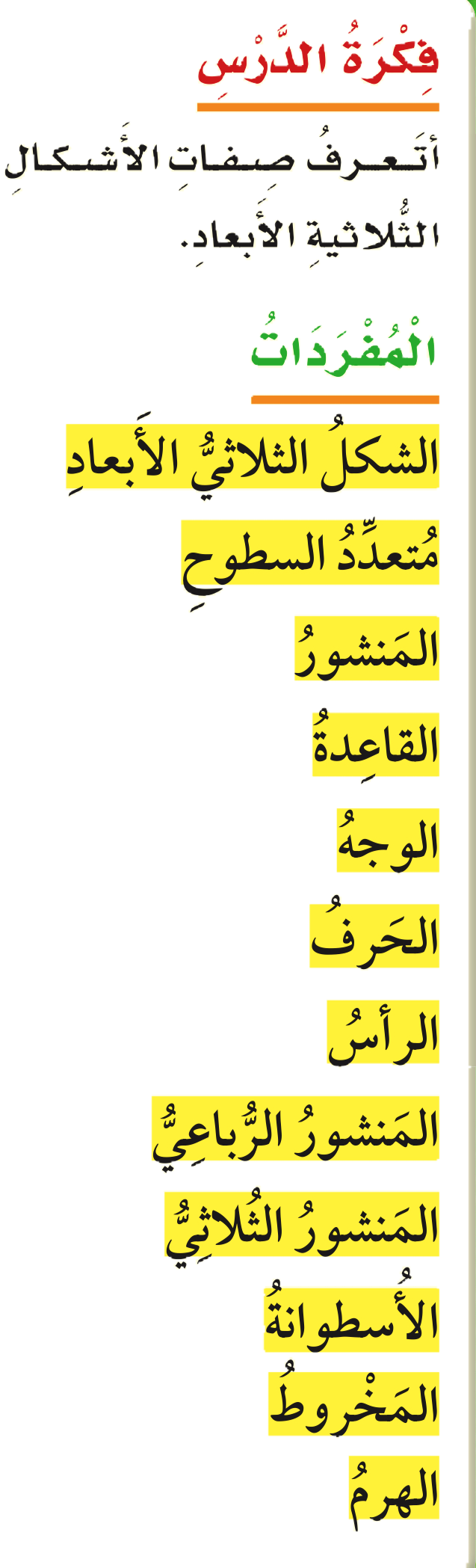 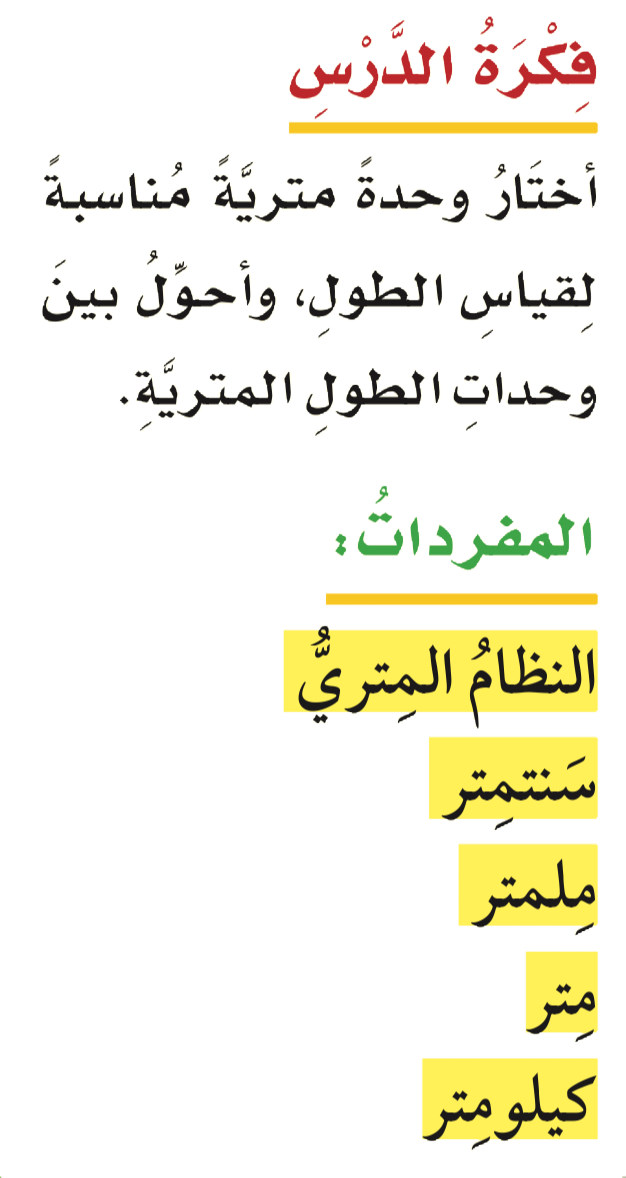 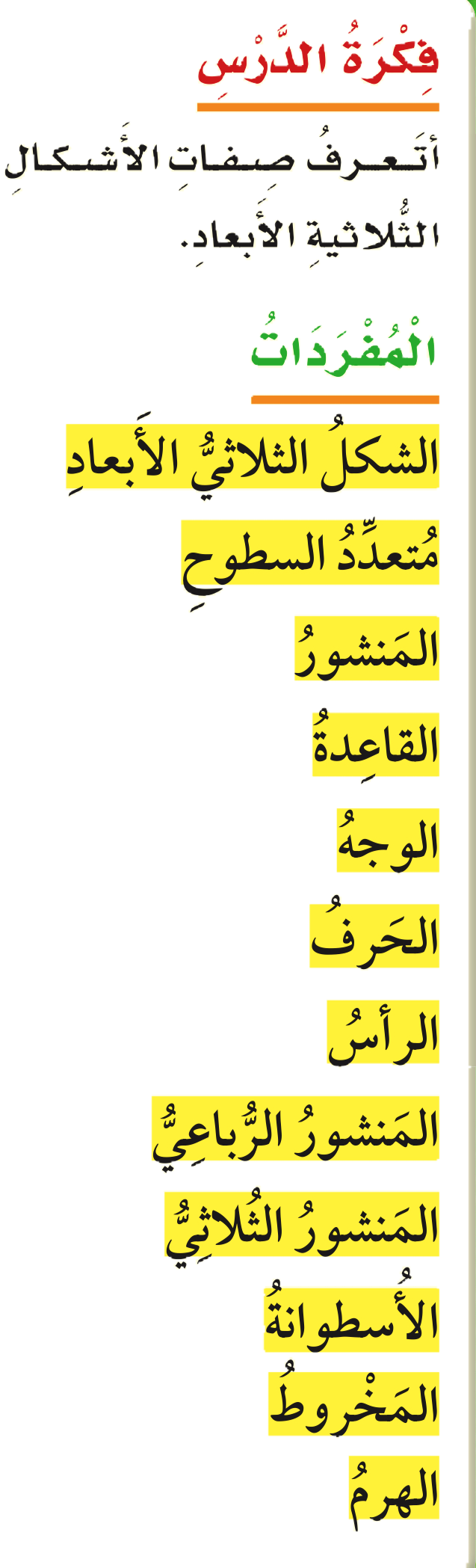 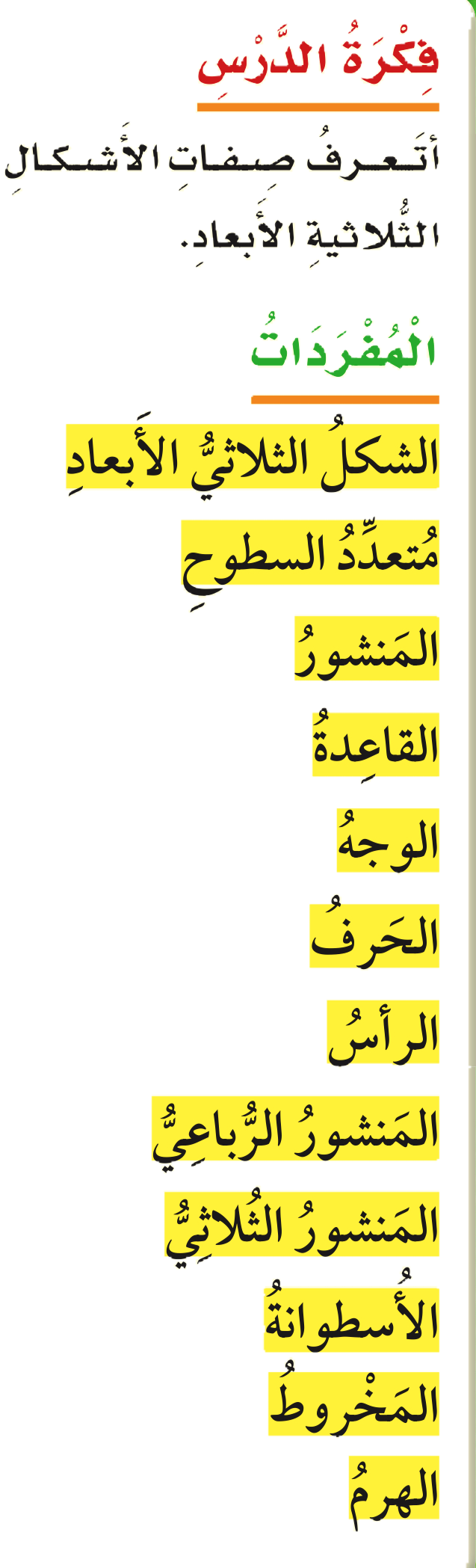 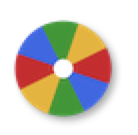 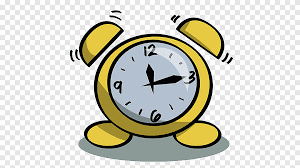 نشاط
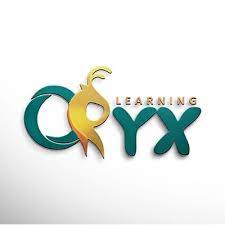 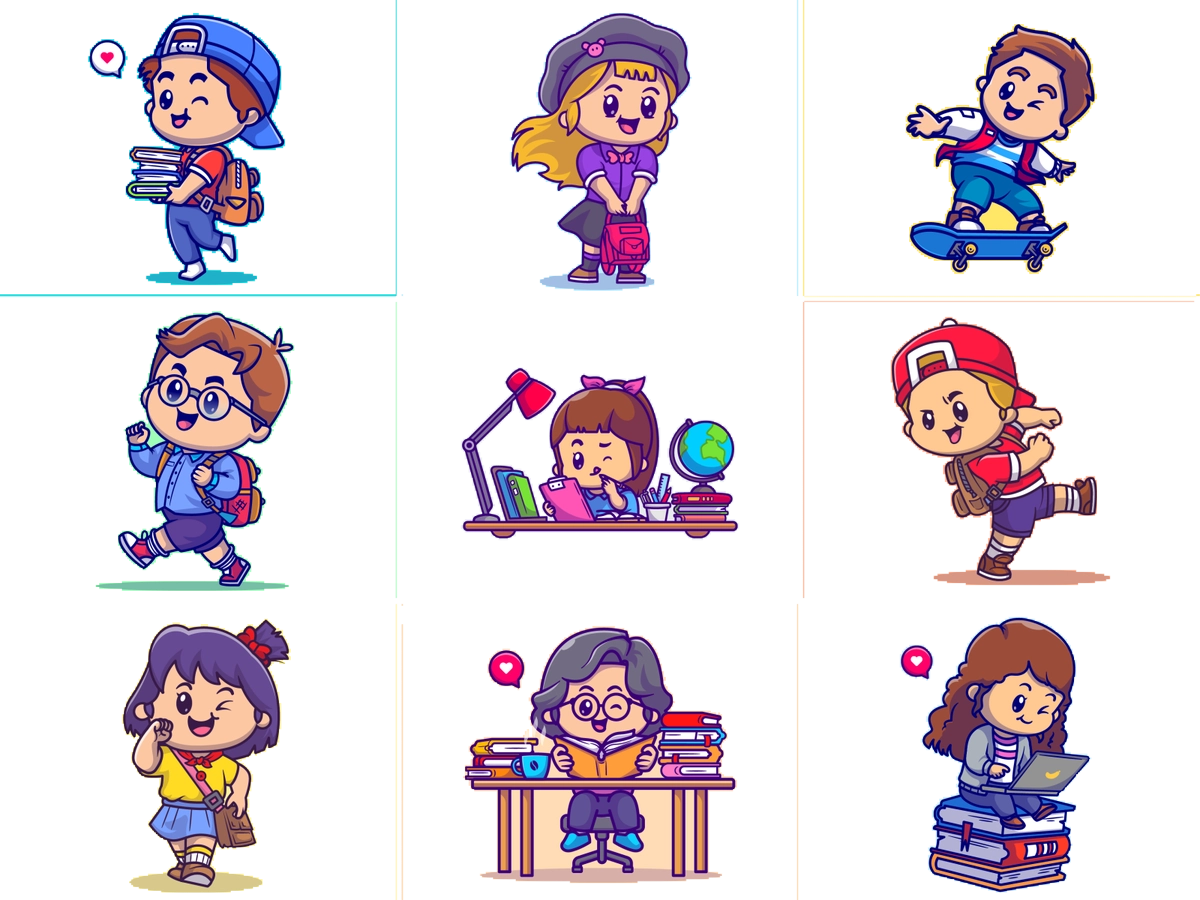 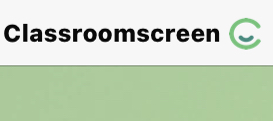 أدوات
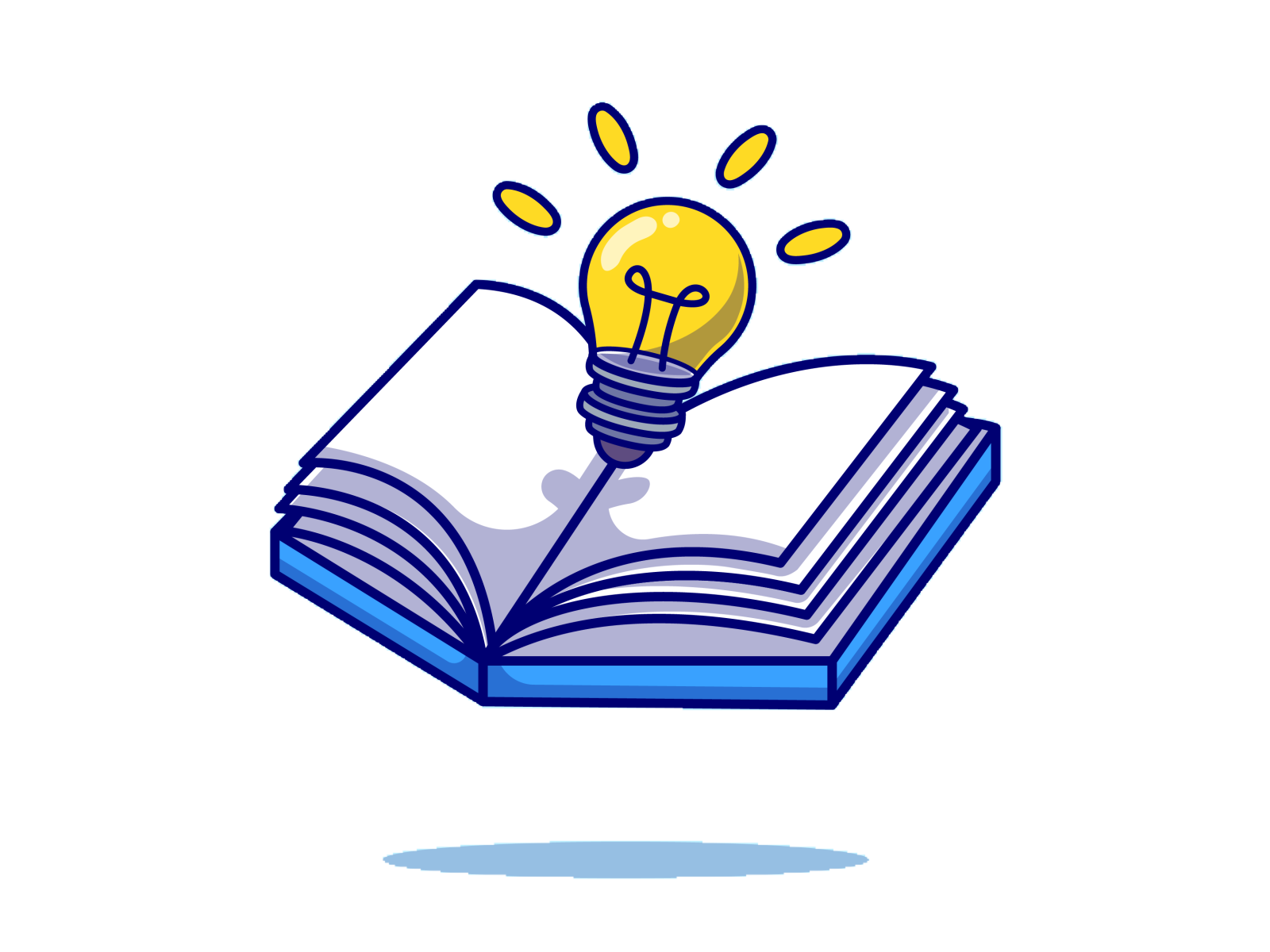 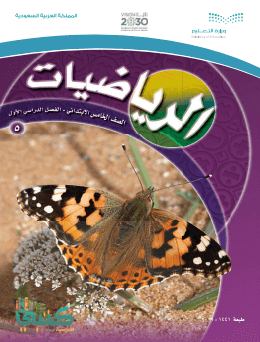 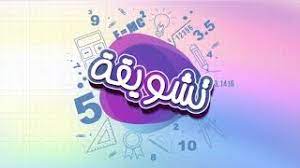 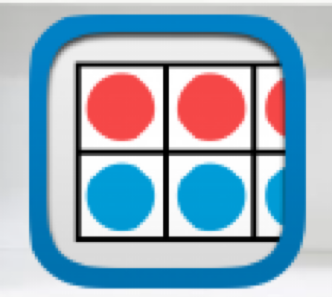 استعد
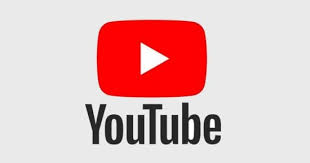 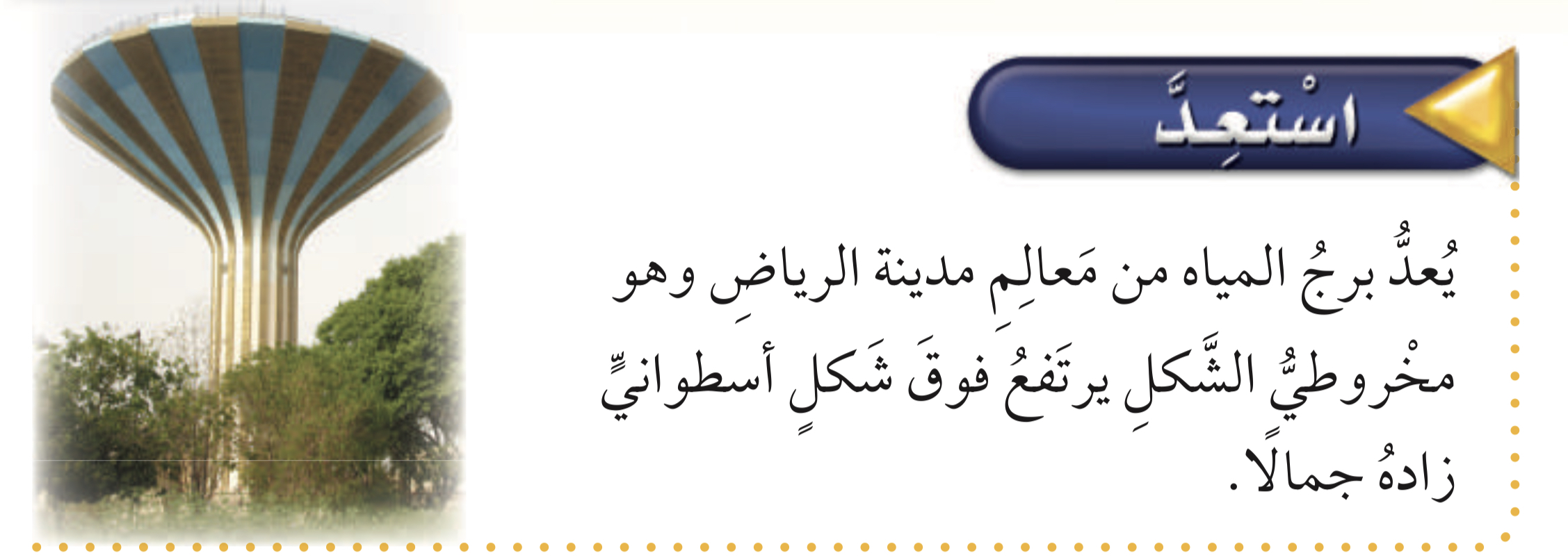 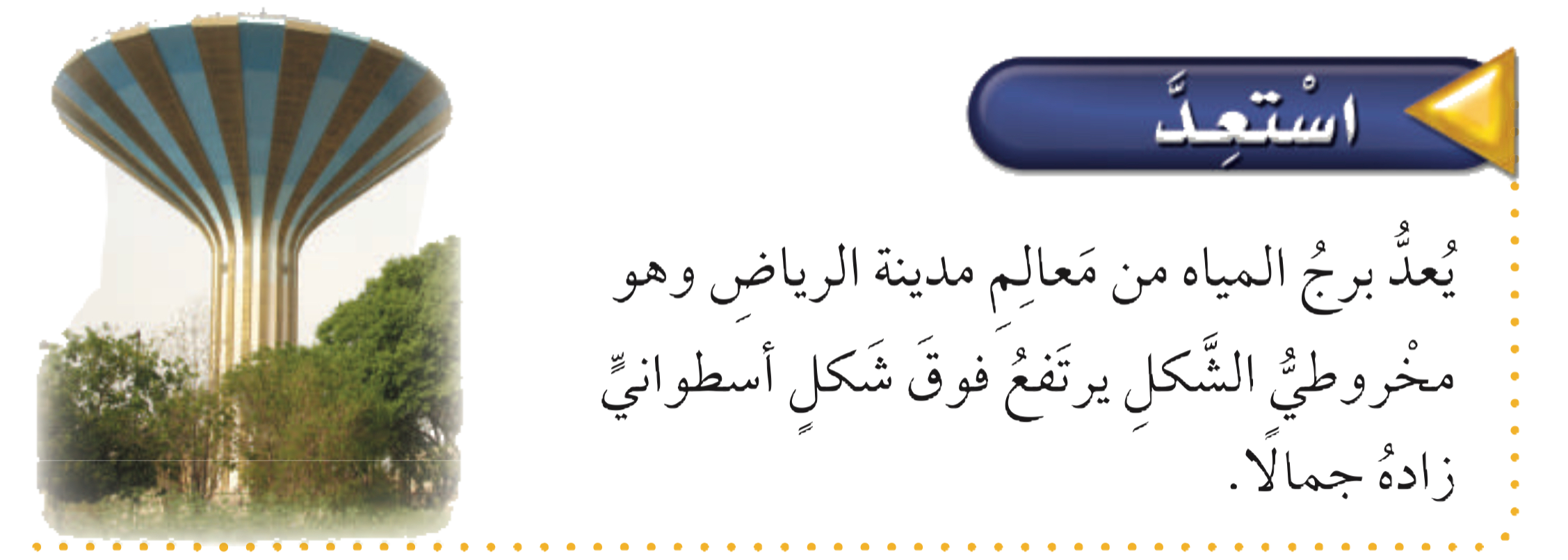 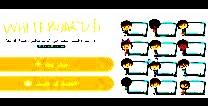 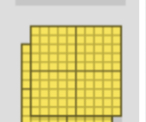 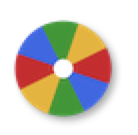 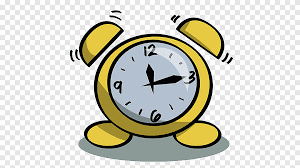 نشاط
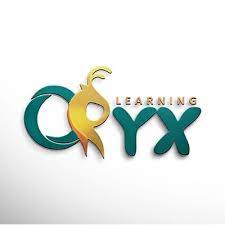 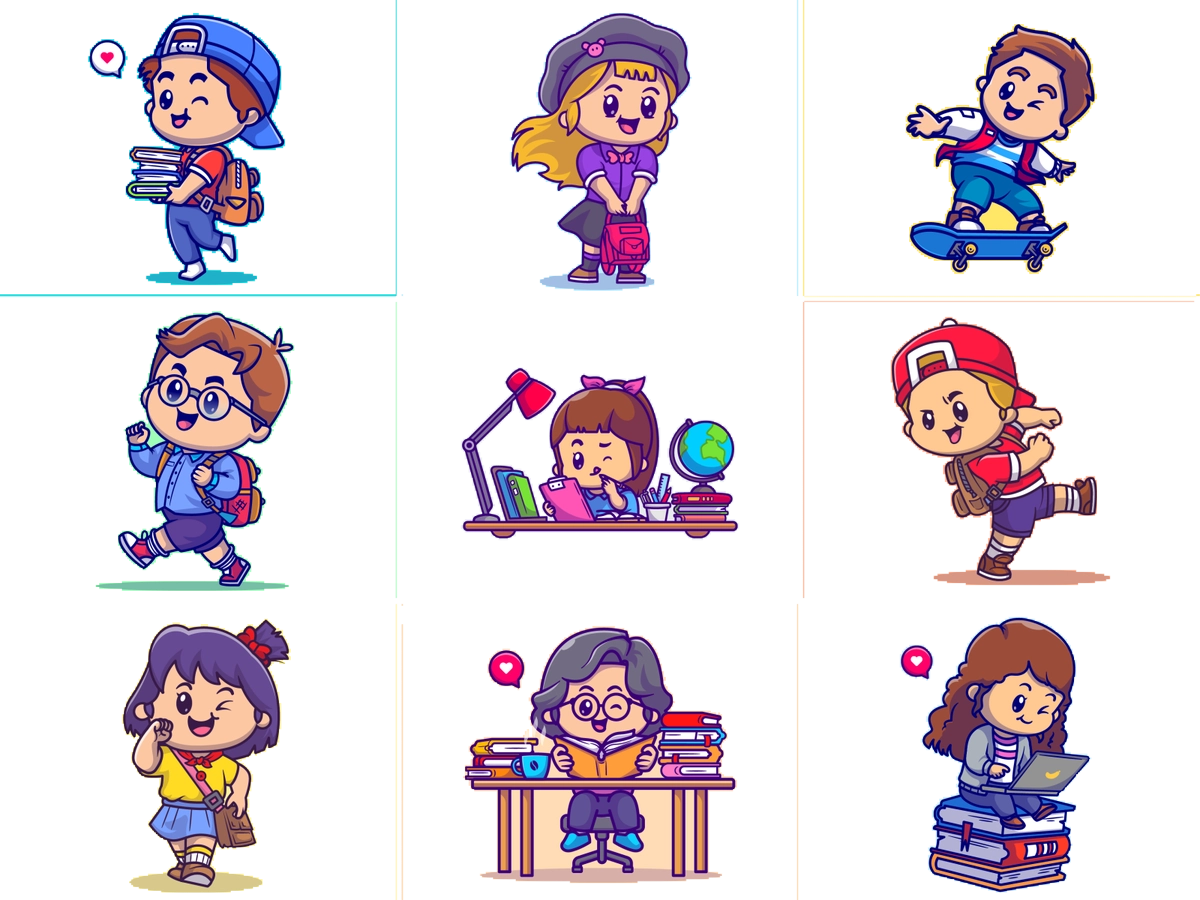 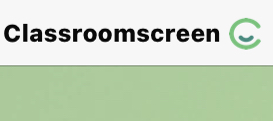 أدوات
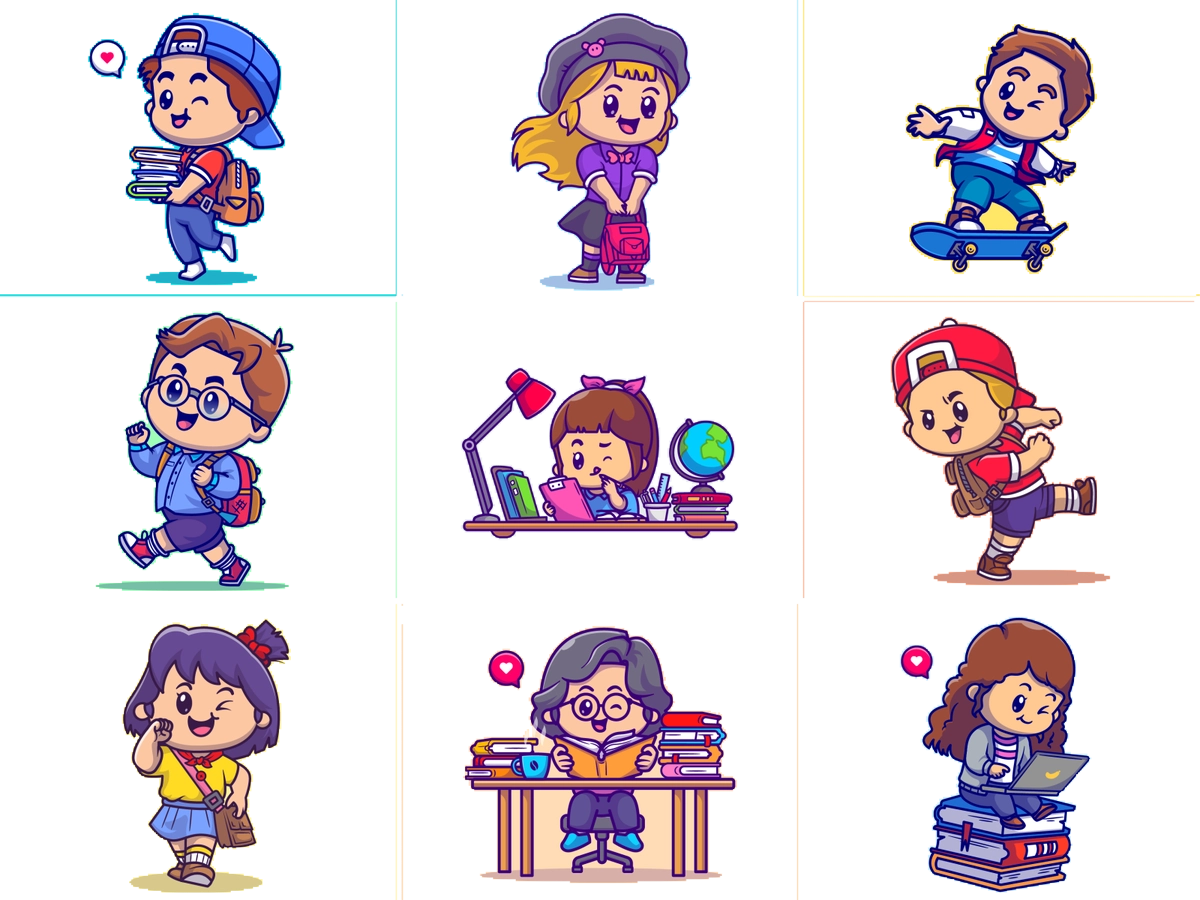 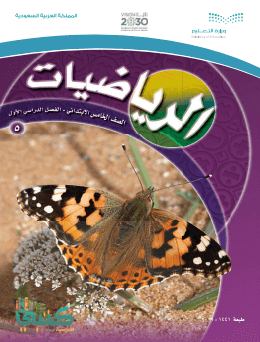 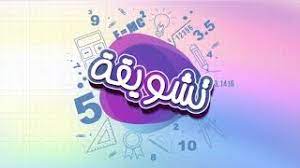 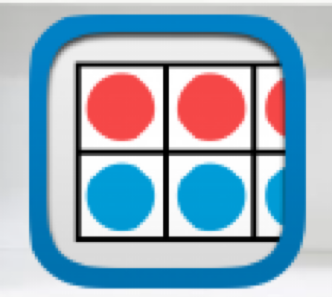 مفردات
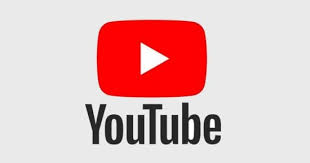 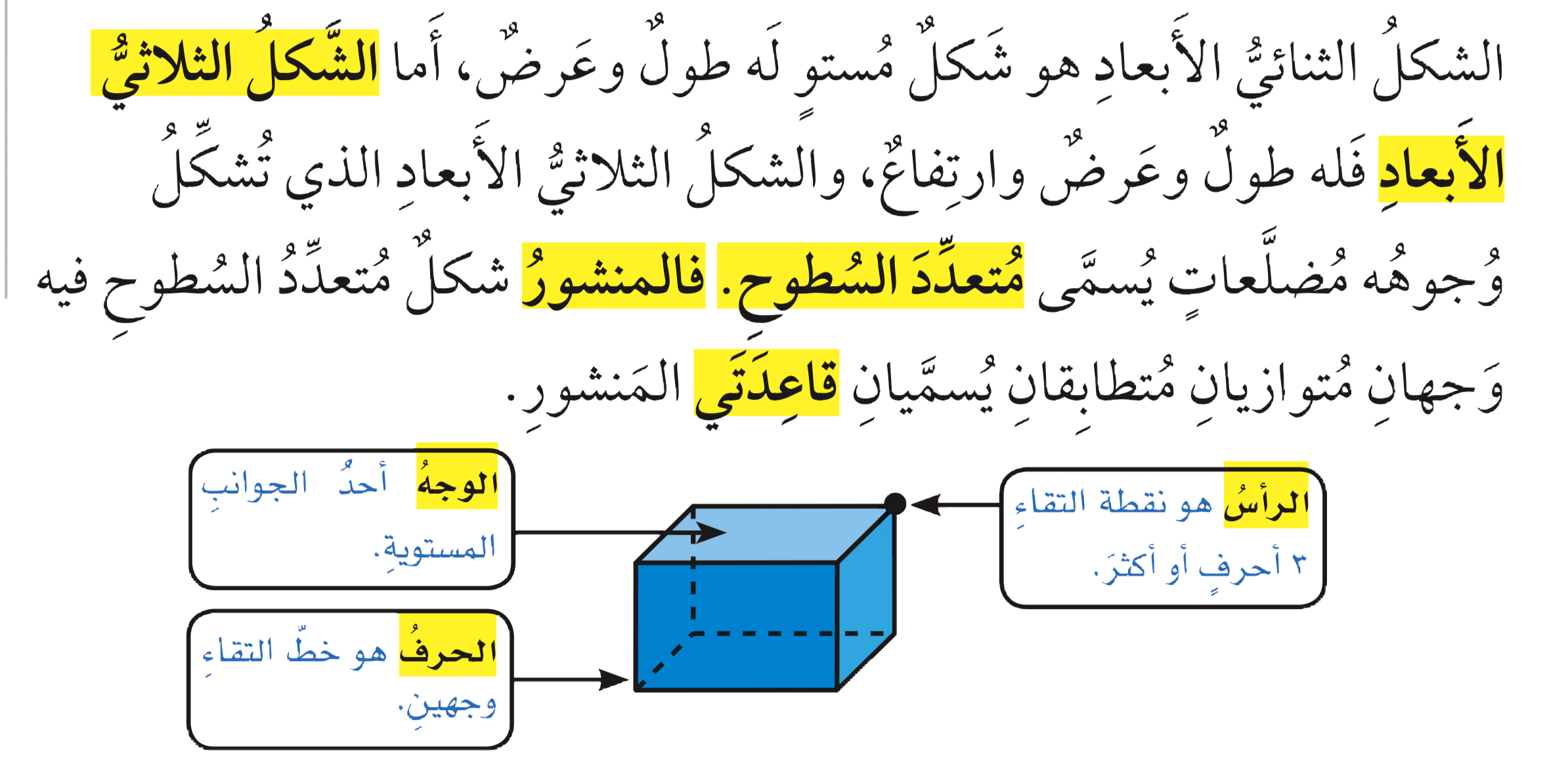 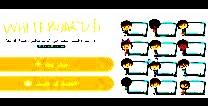 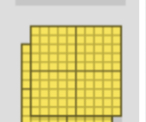 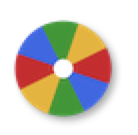 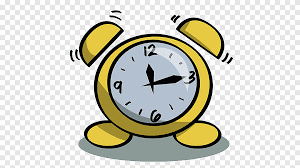 نشاط
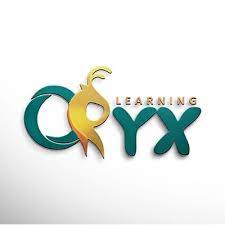 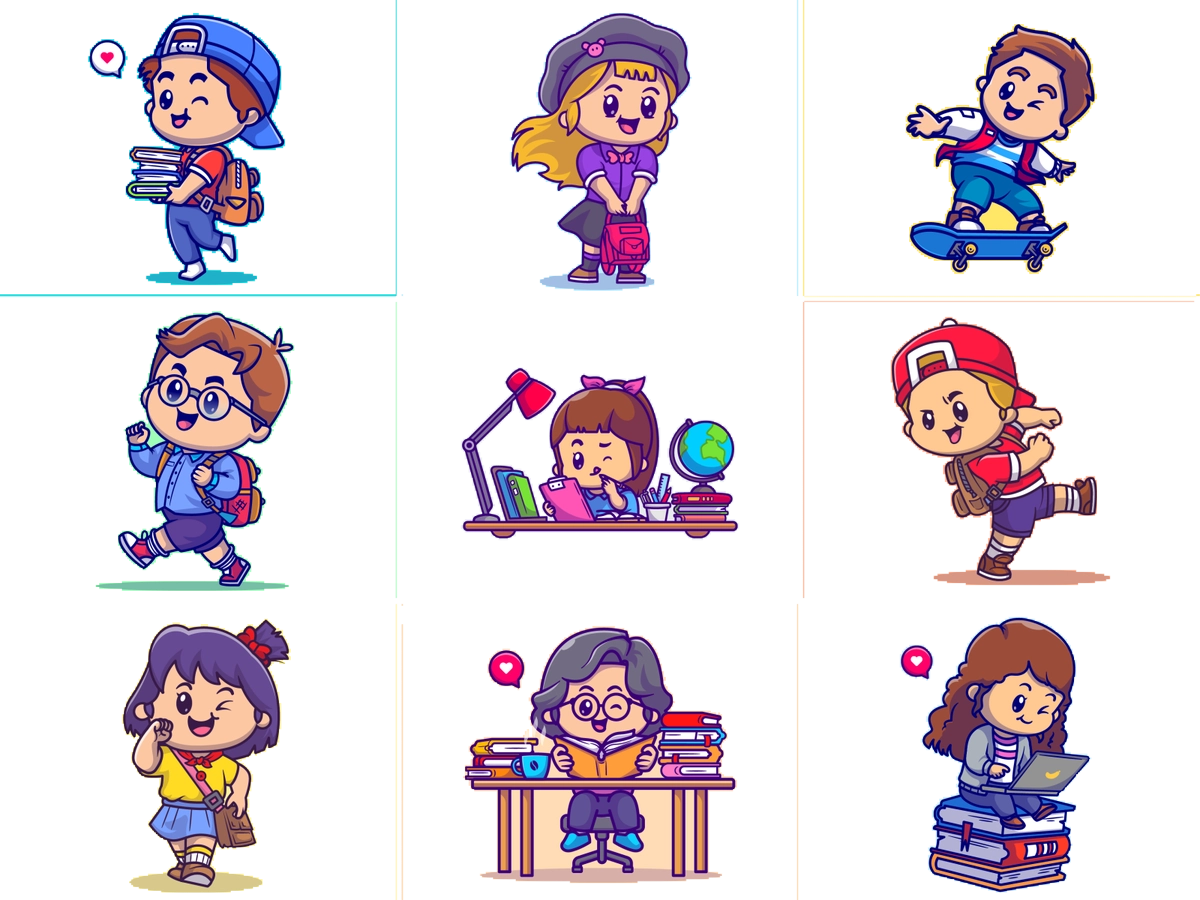 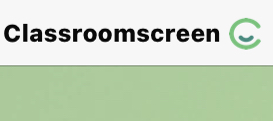 أدوات
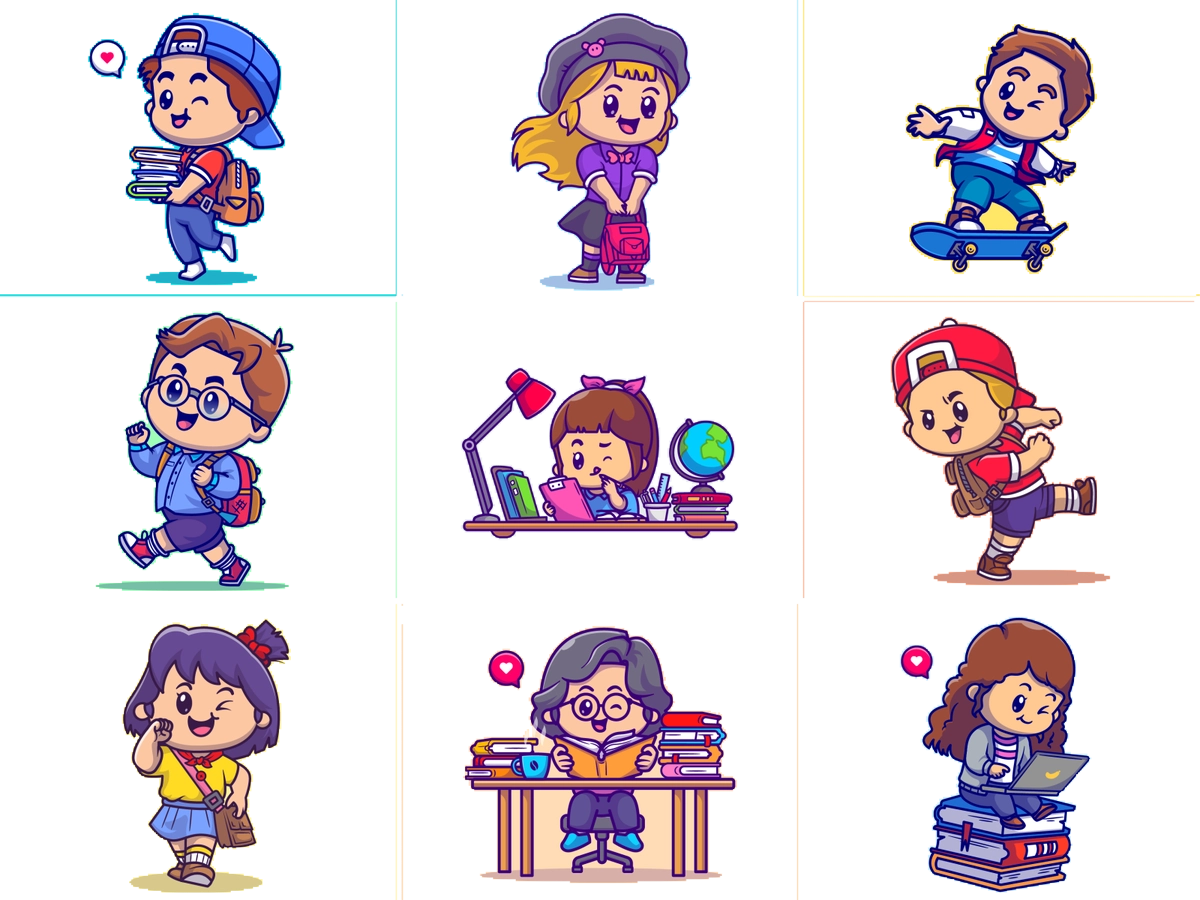 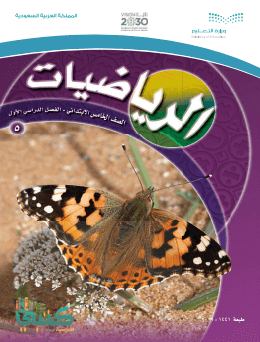 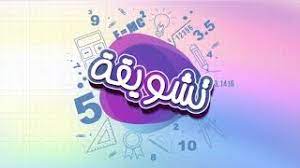 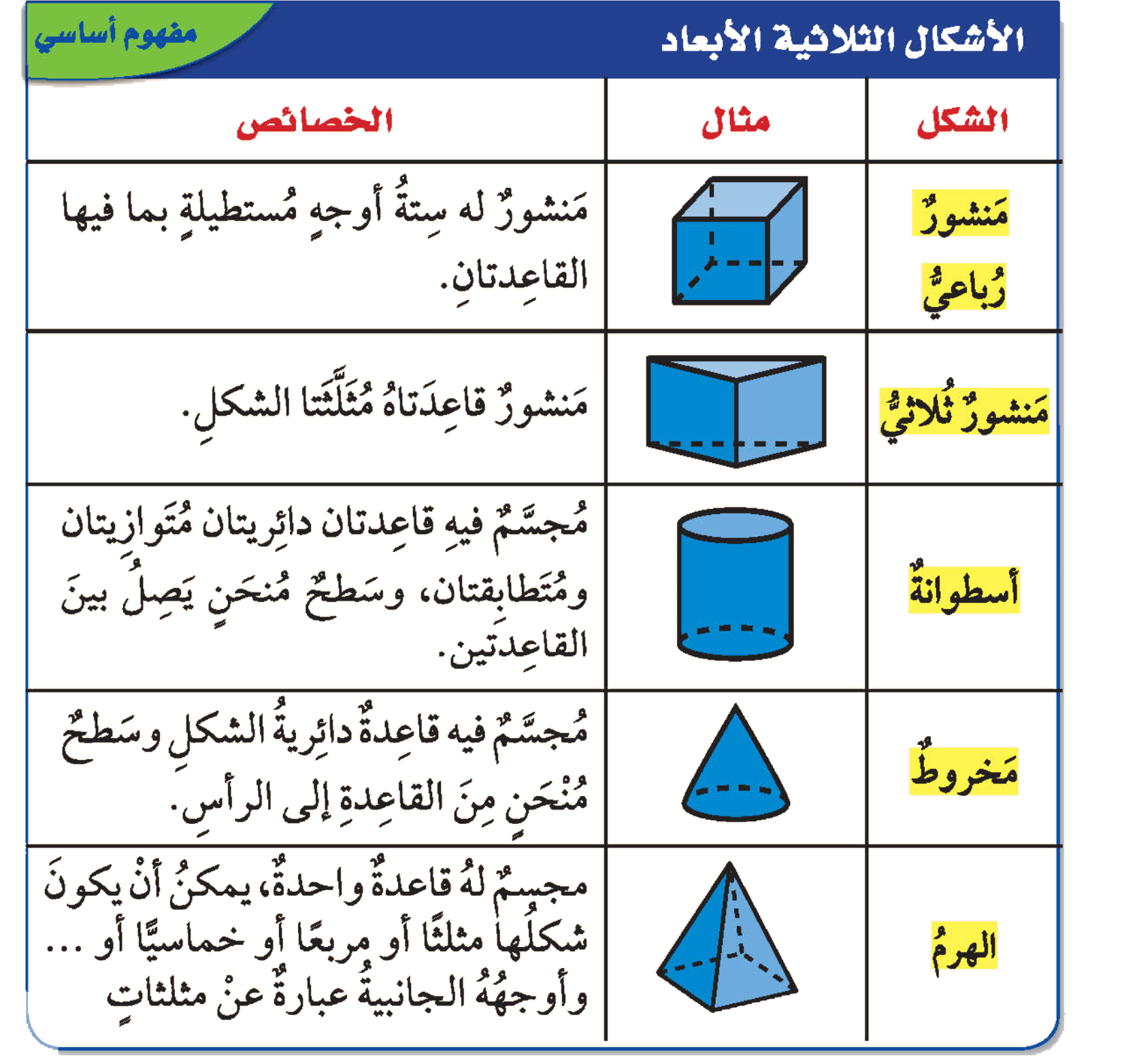 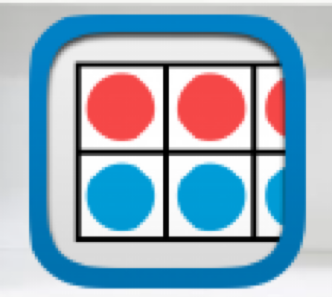 مفردات
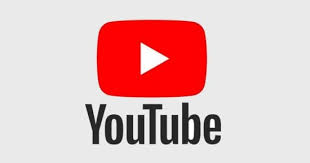 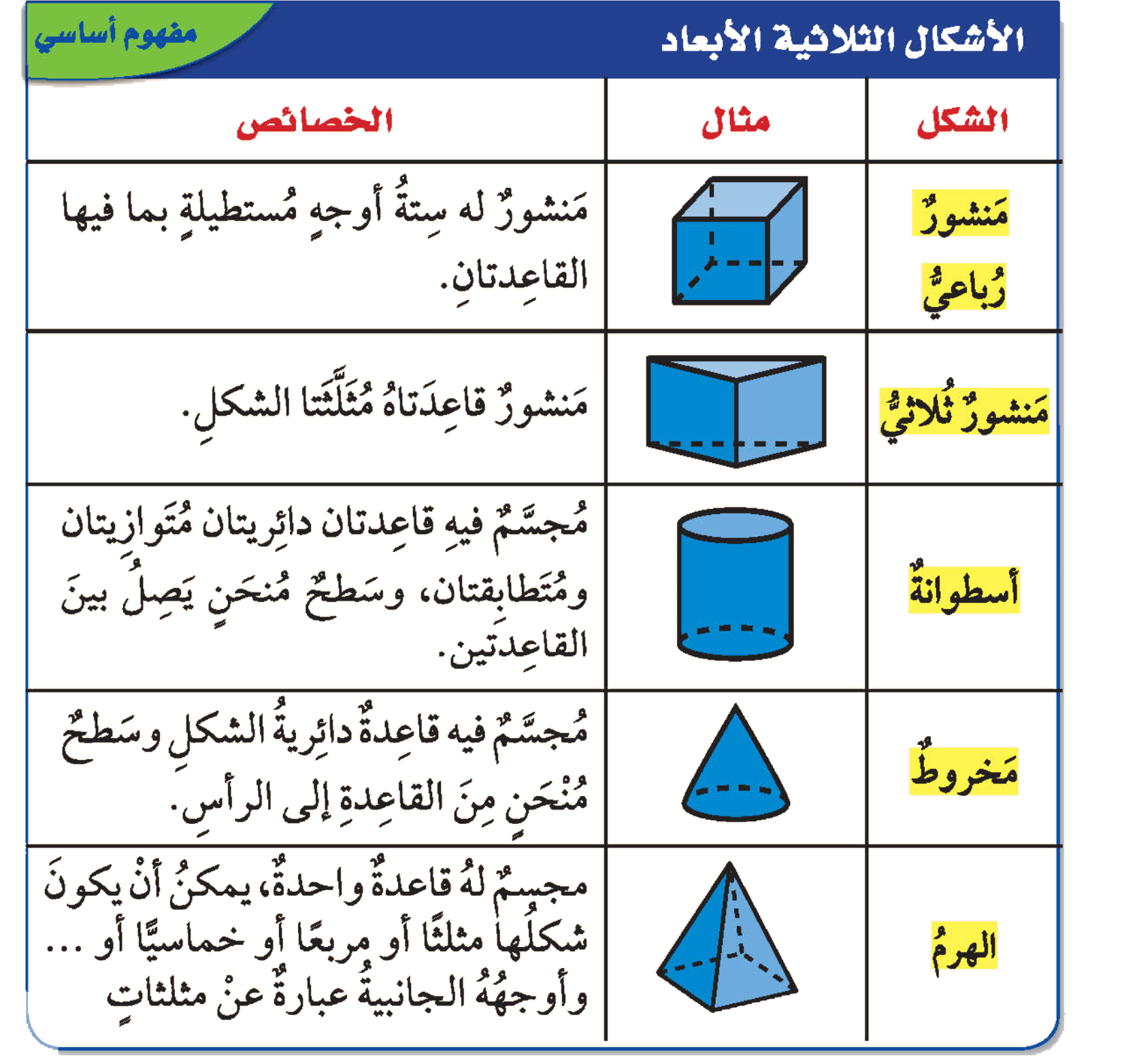 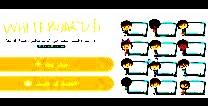 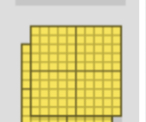 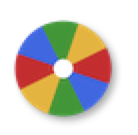 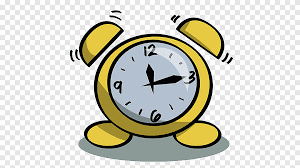 نشاط
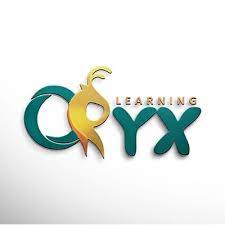 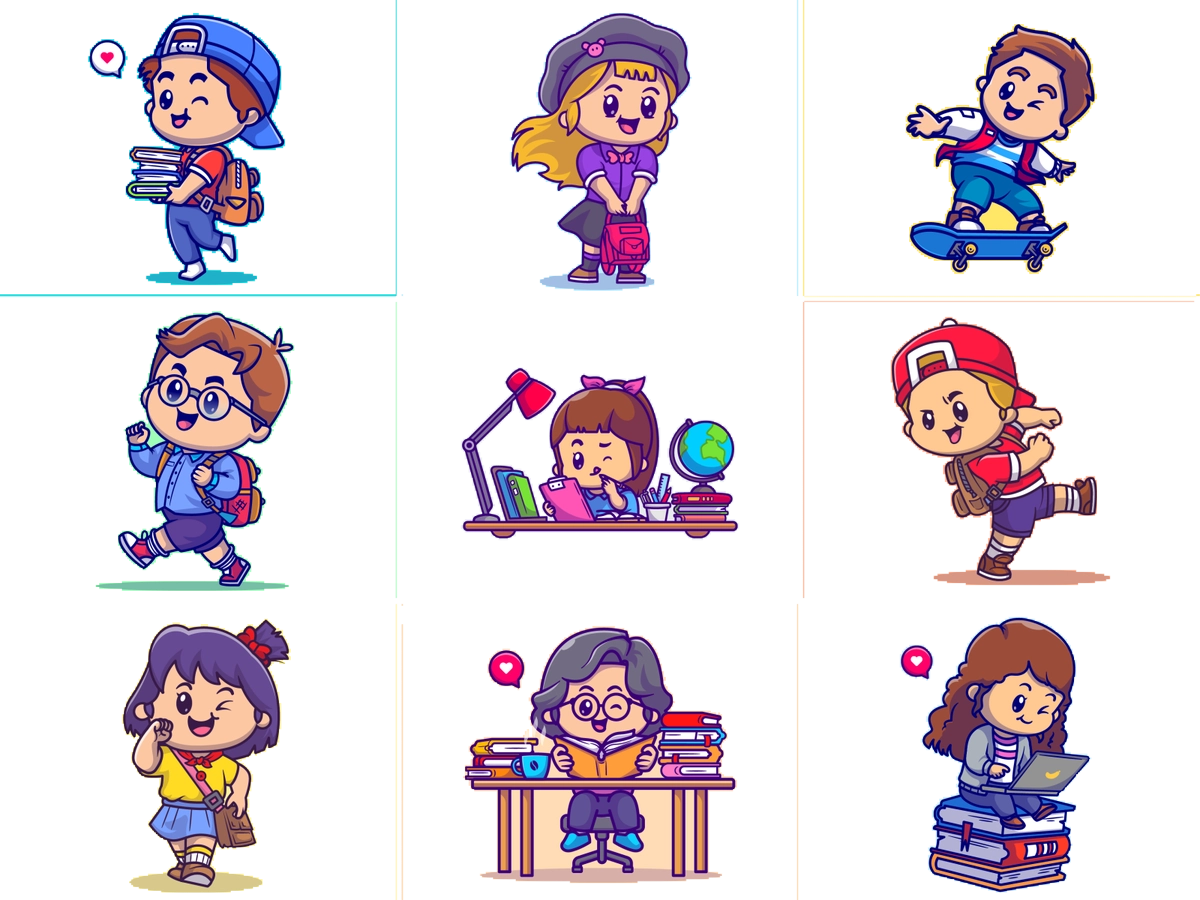 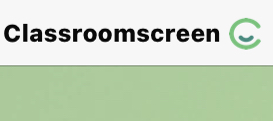 أدوات
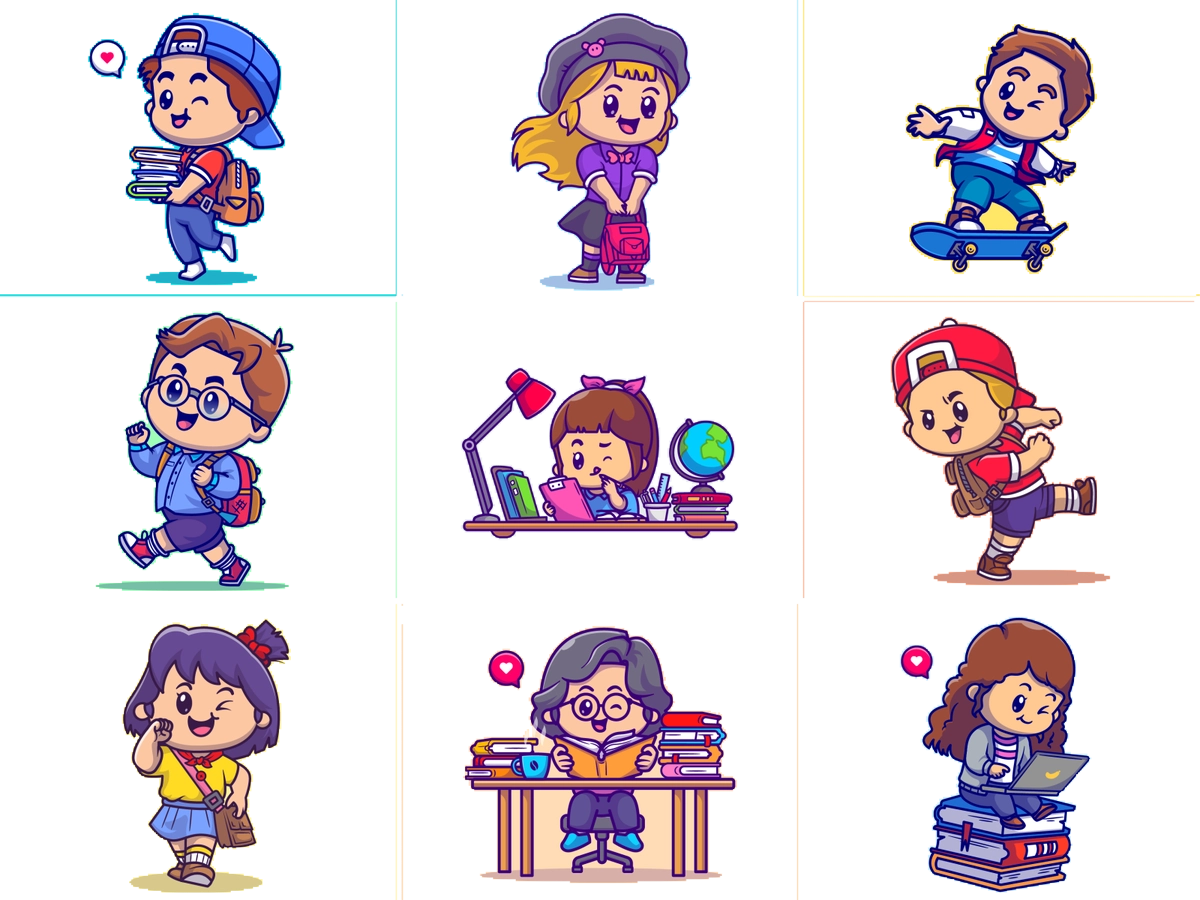 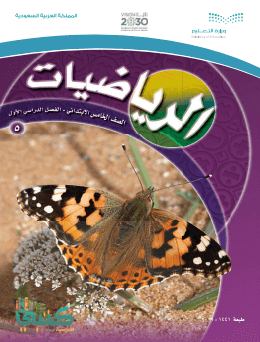 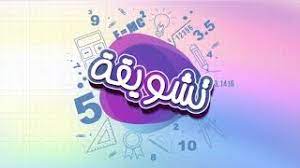 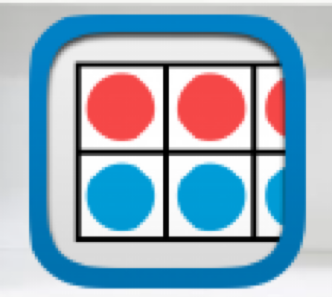 مثال
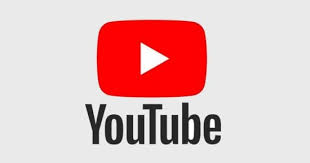 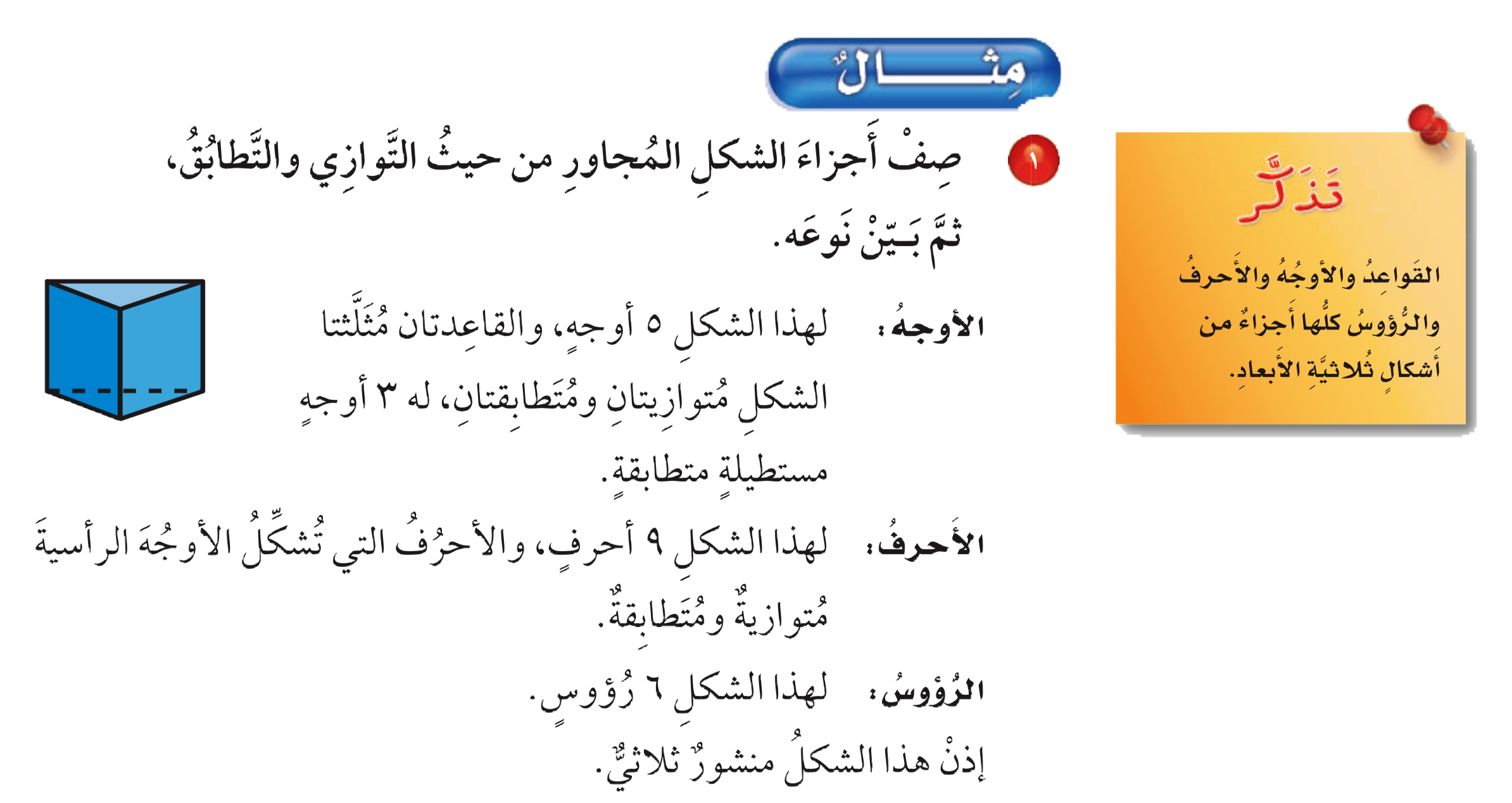 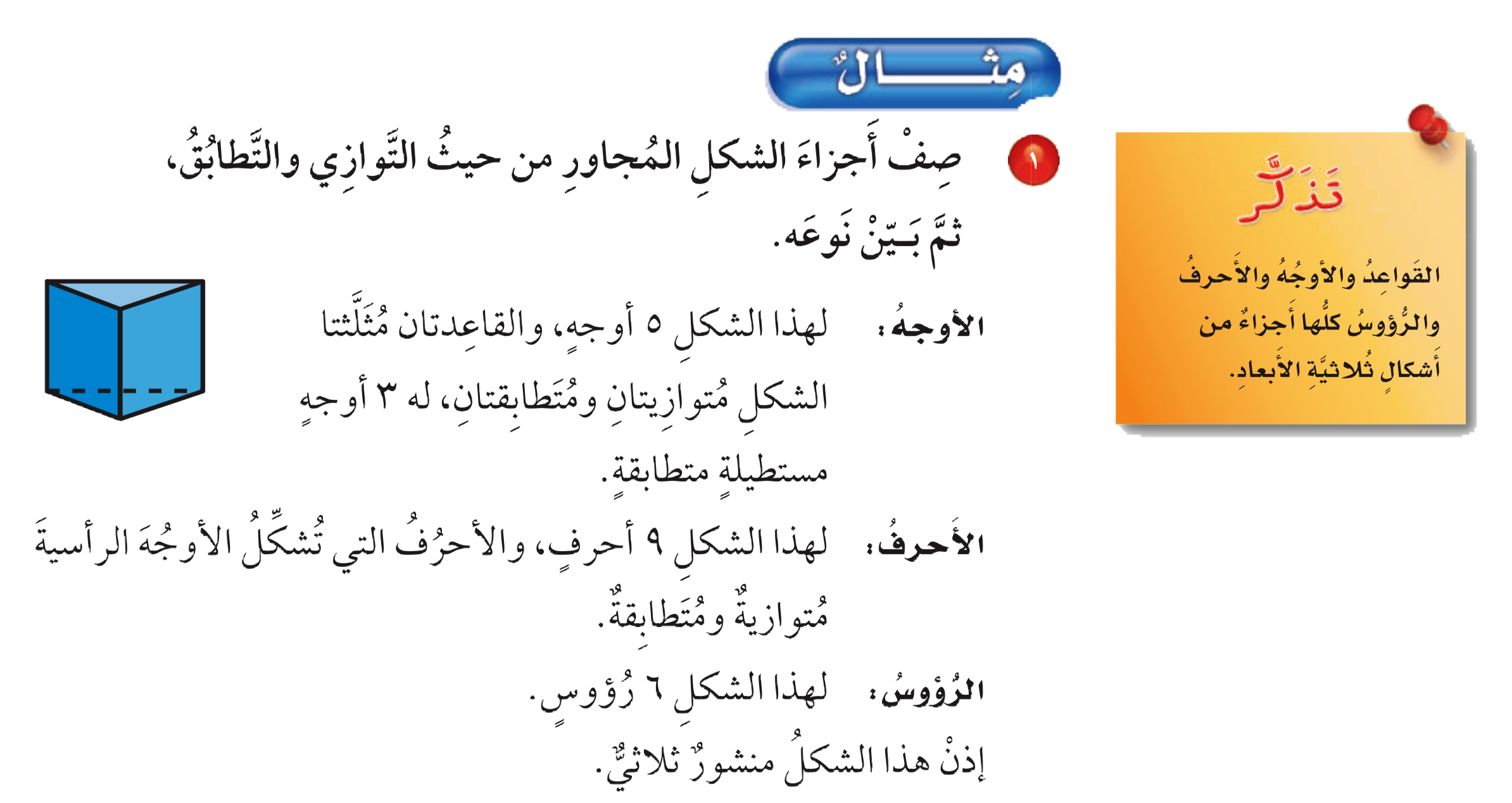 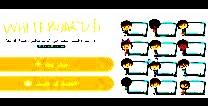 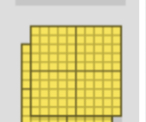 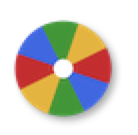 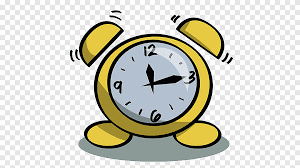 نشاط
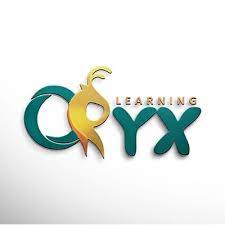 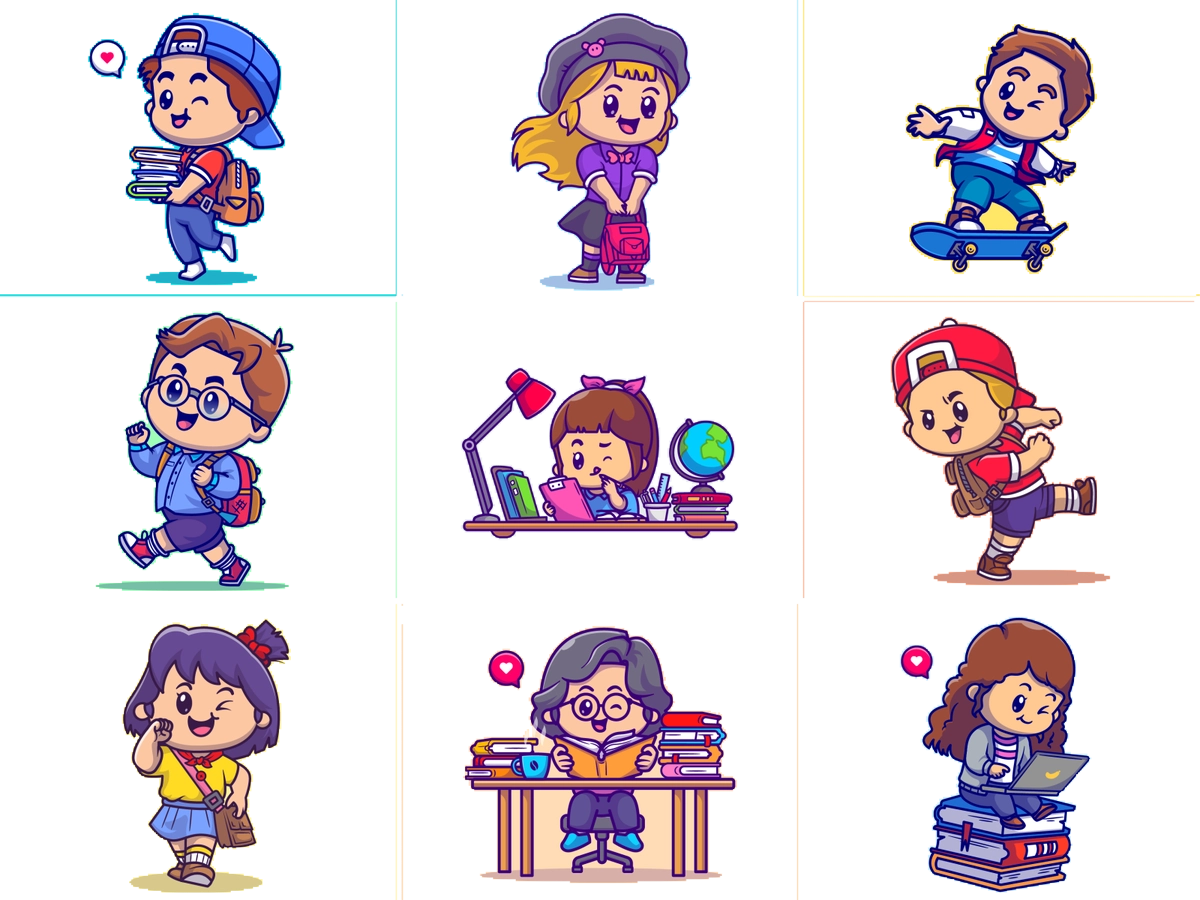 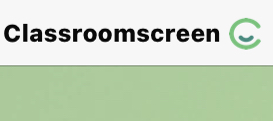 أدوات
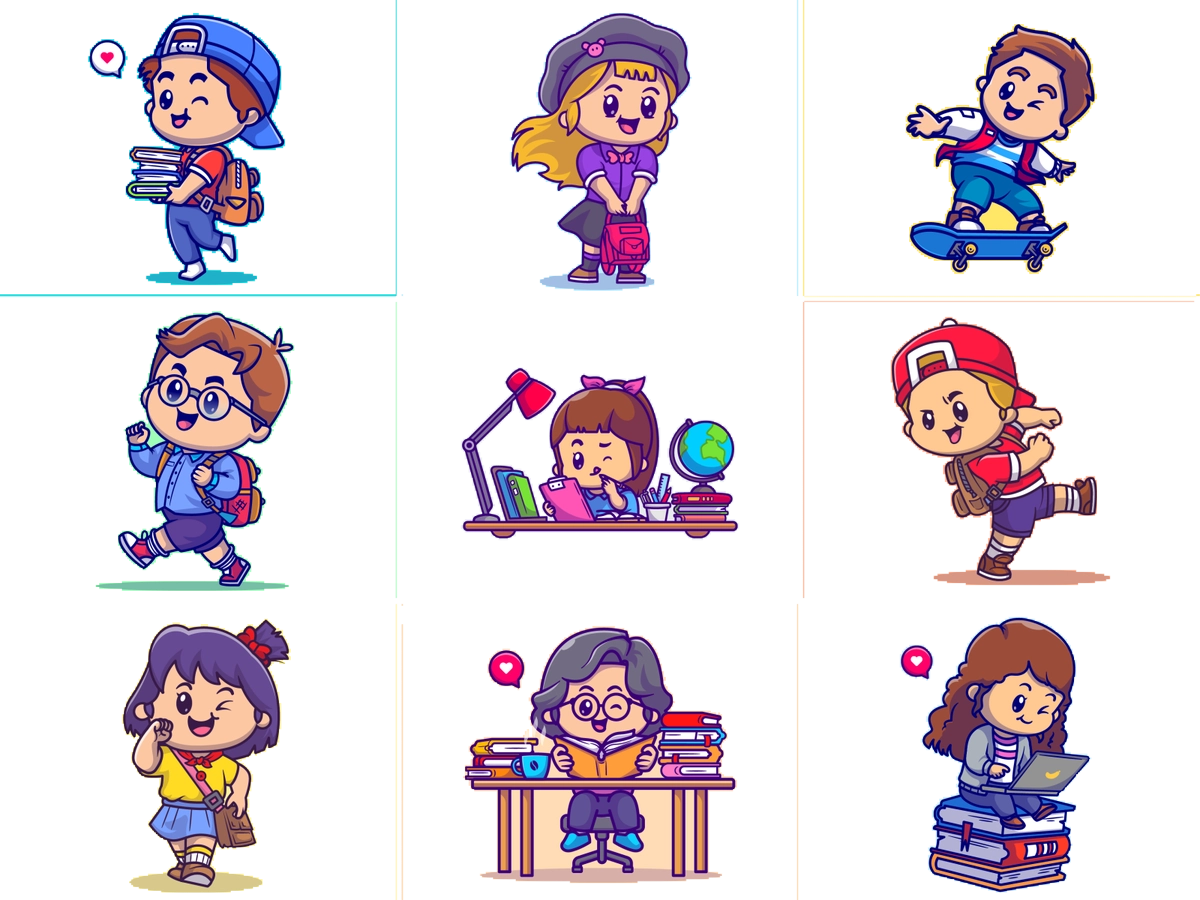 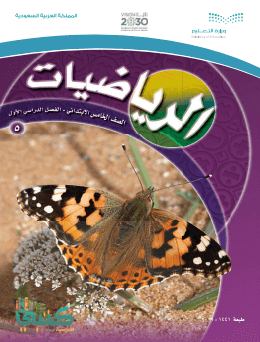 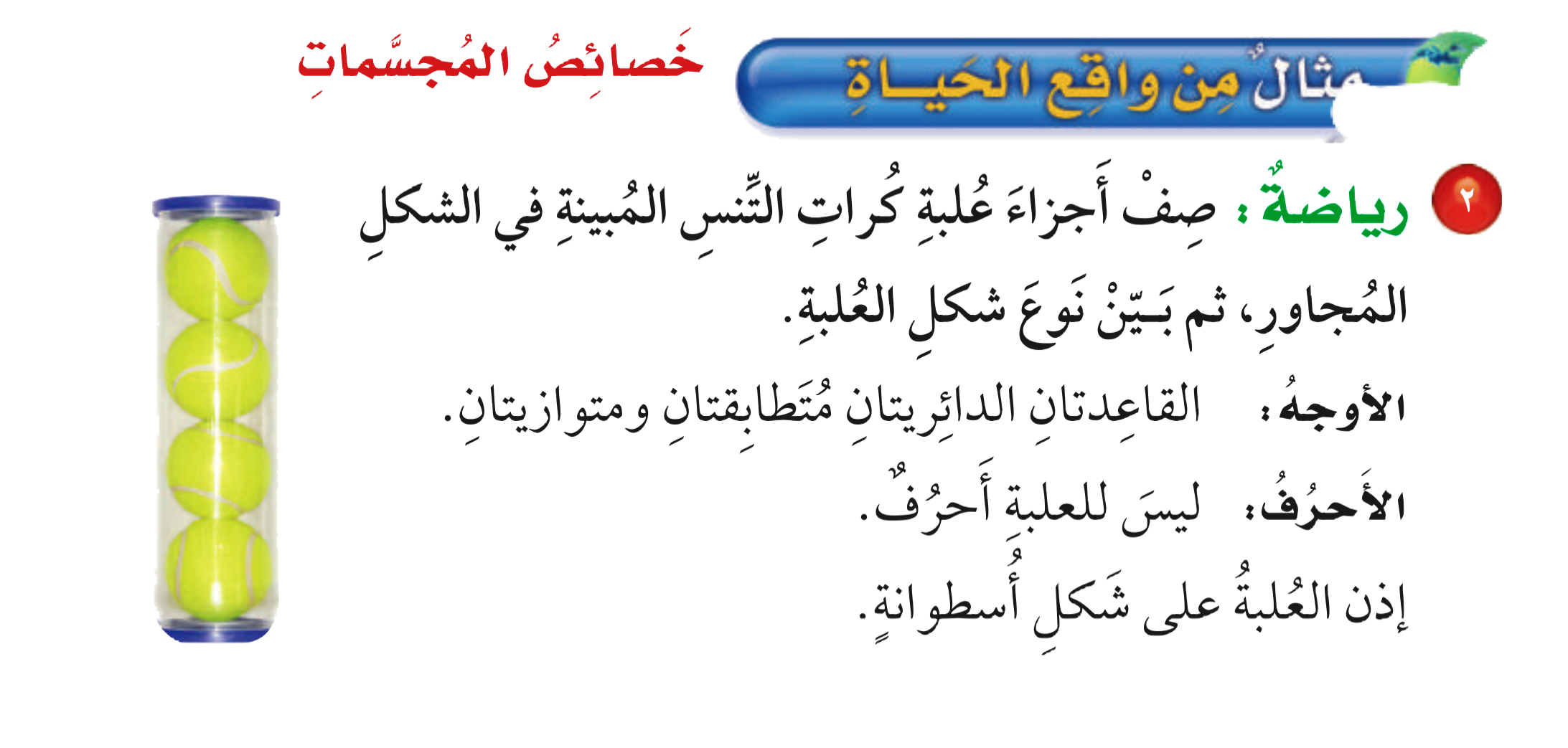 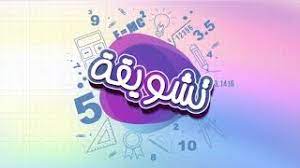 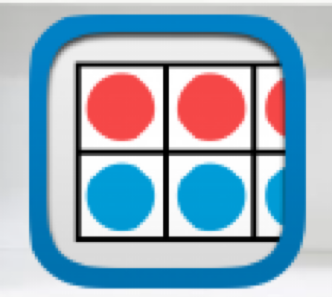 مثال
 من واقع الحياة
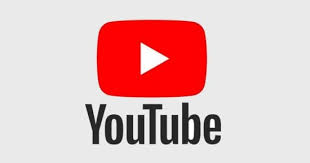 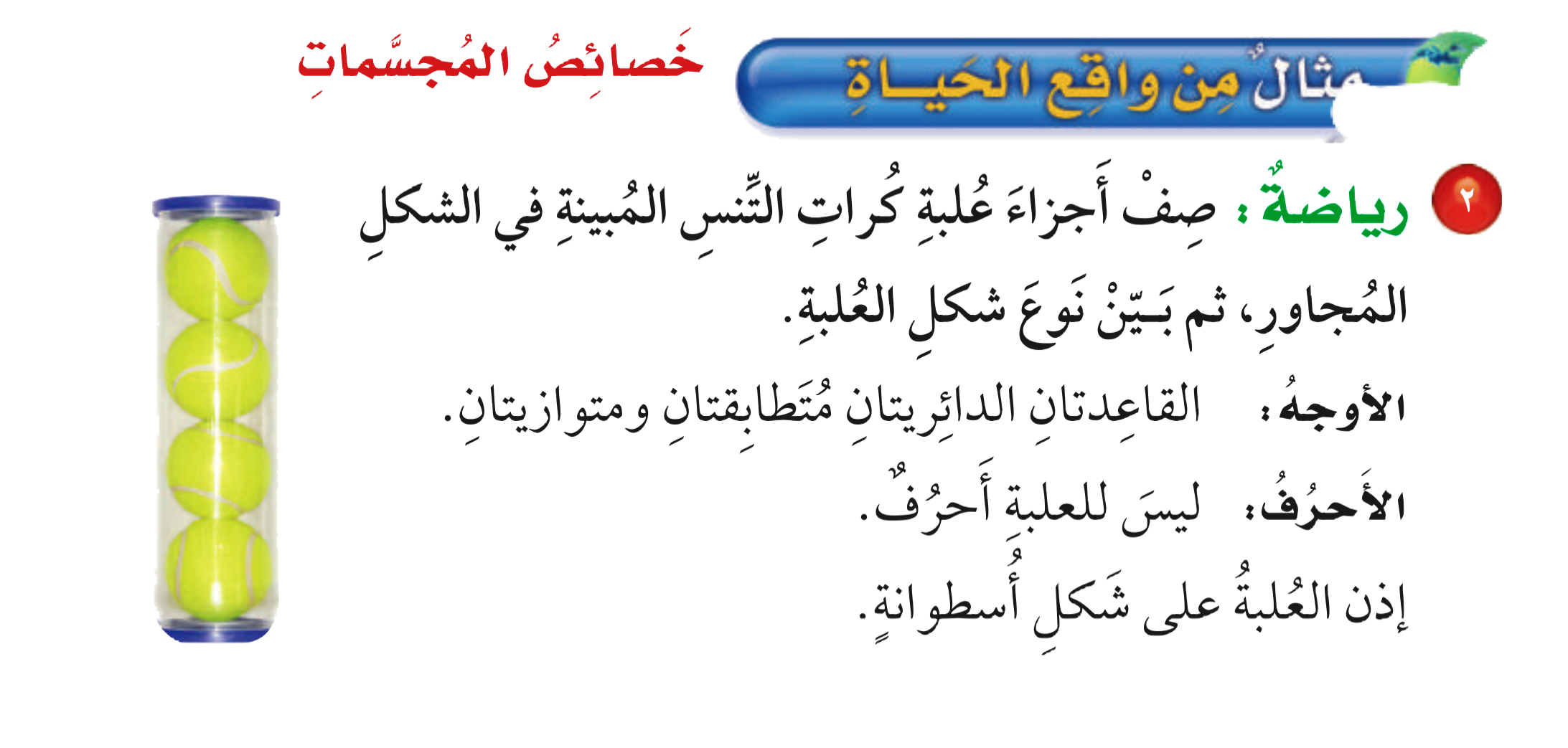 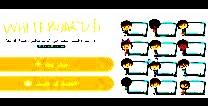 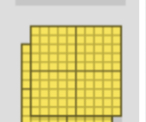 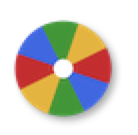 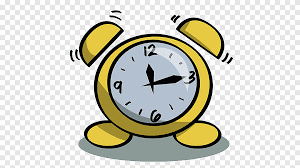 نشاط
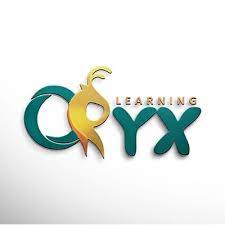 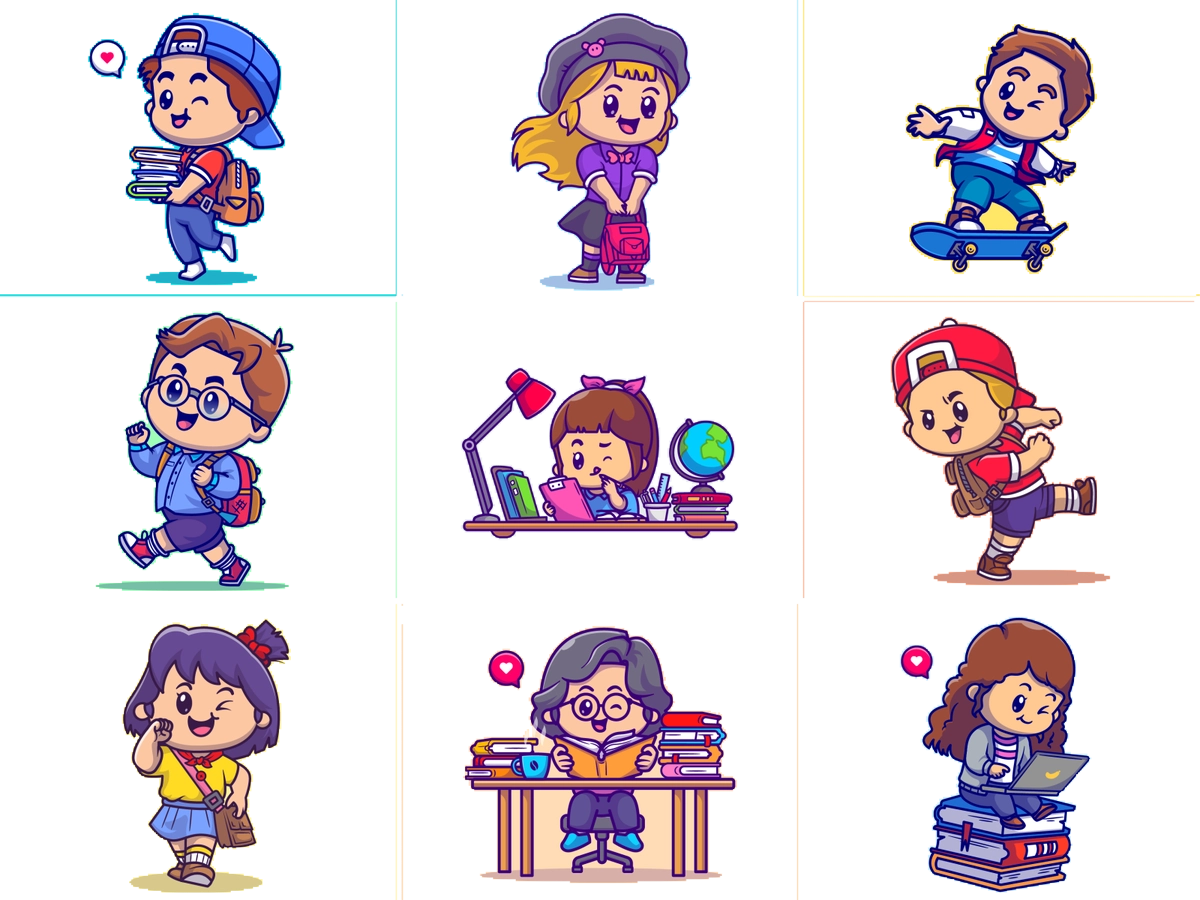 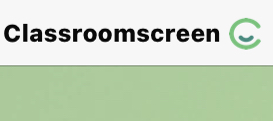 أدوات
الحل
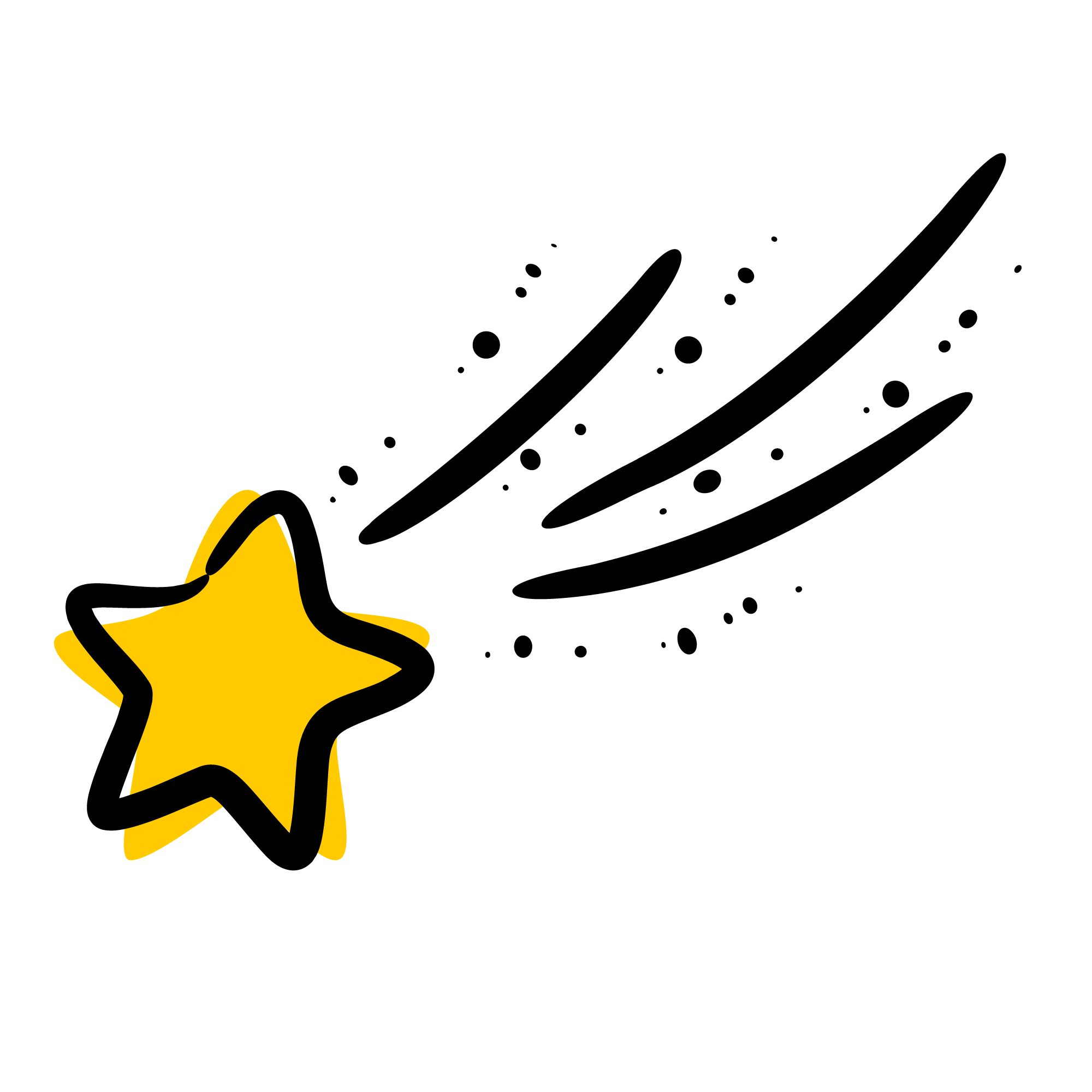 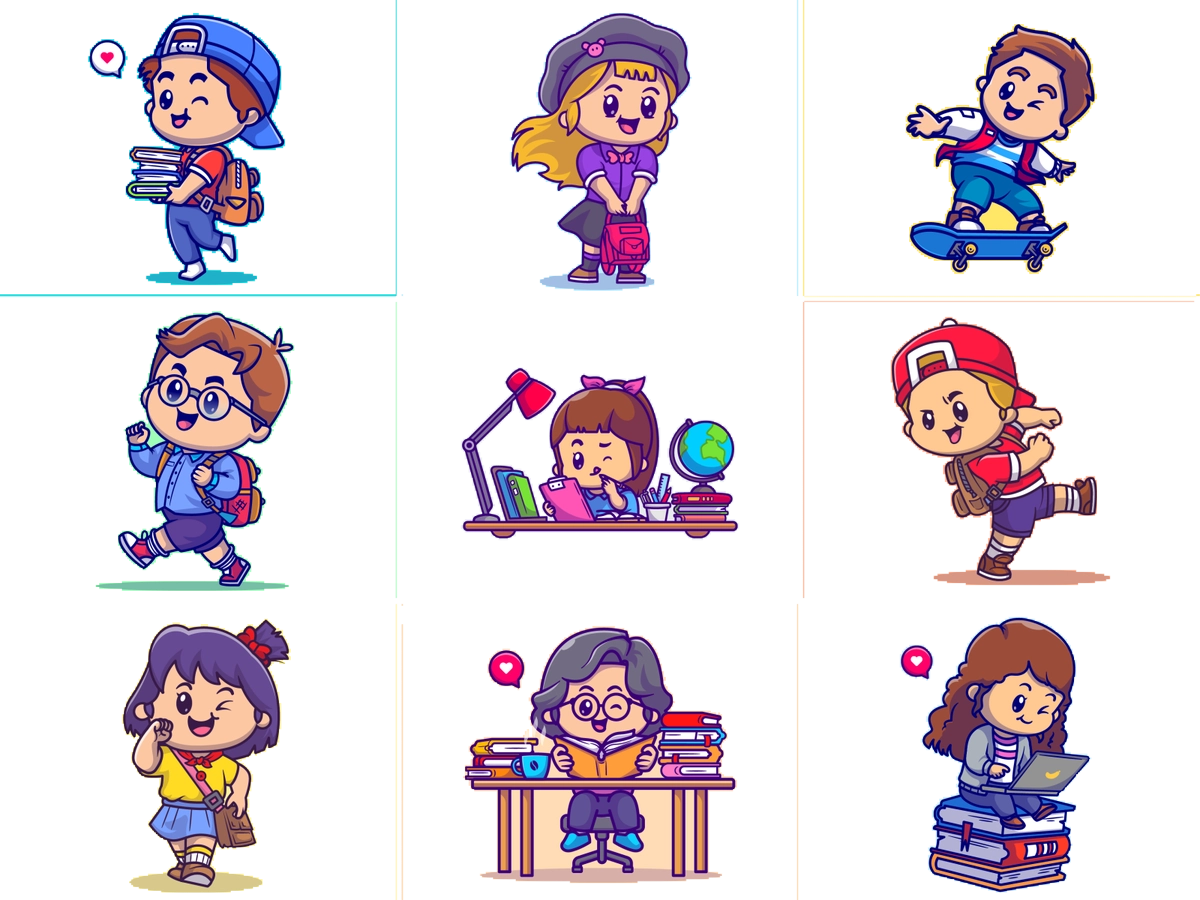 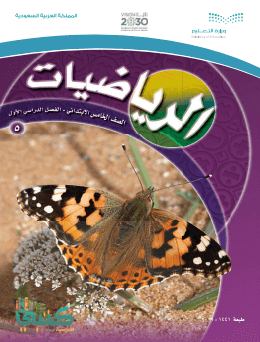 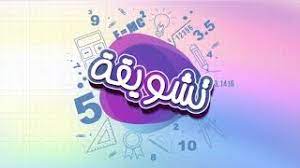 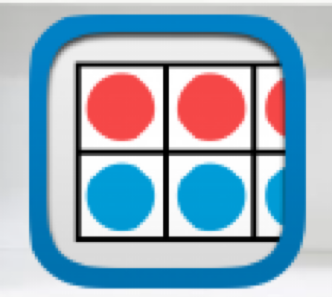 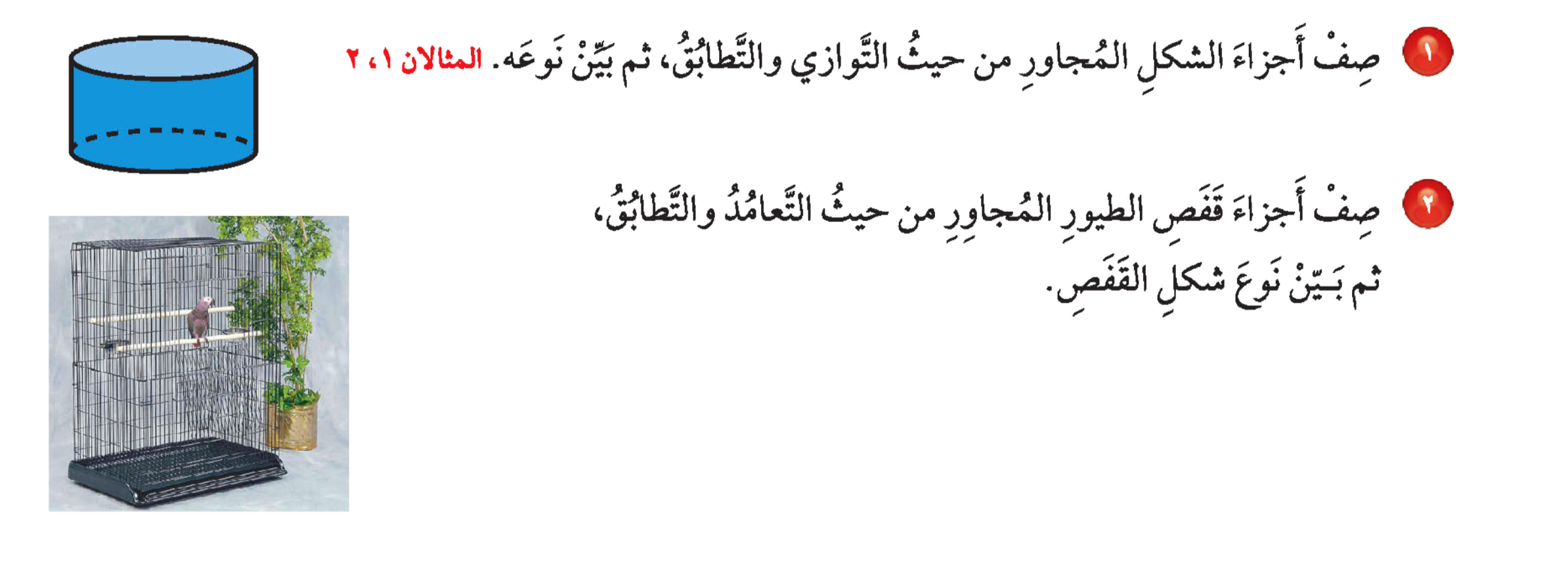 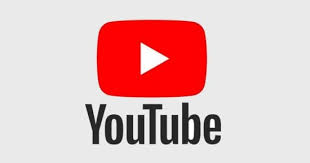 تــــــأكد
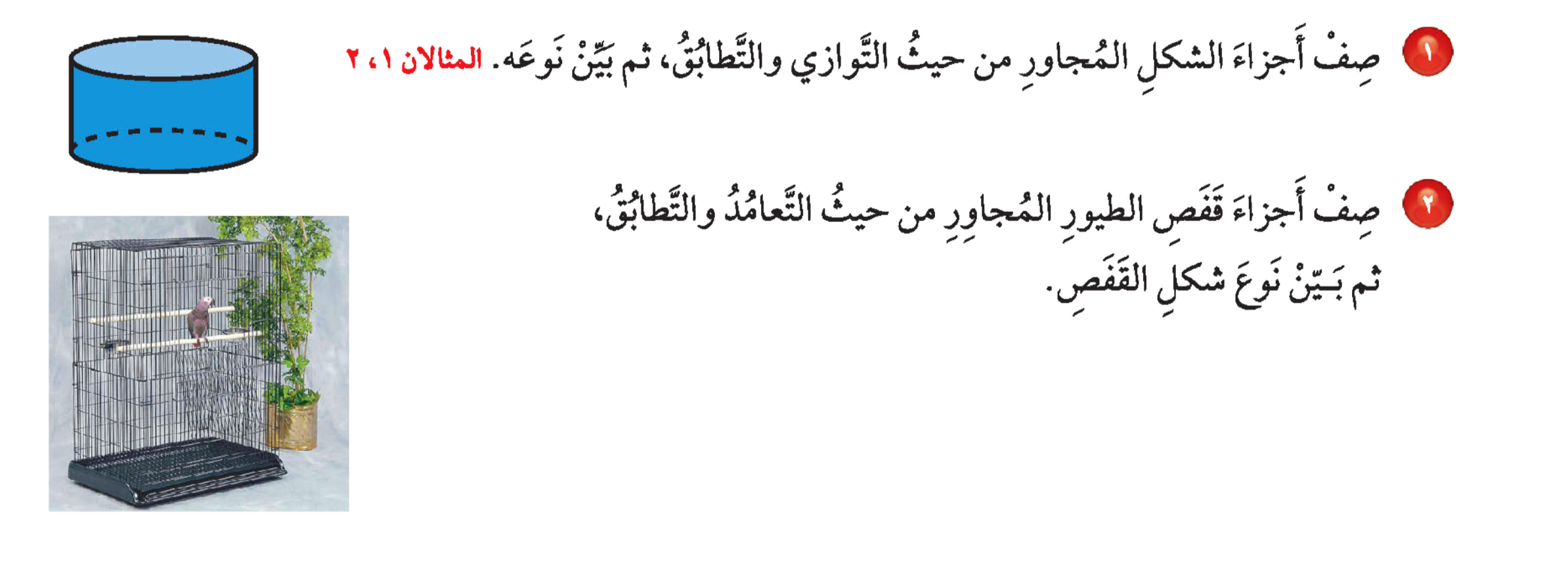 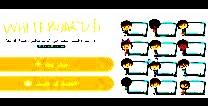 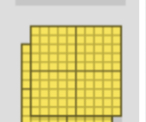 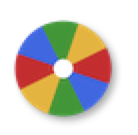 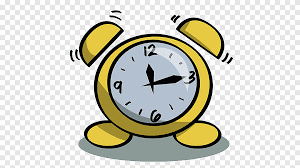 نشاط
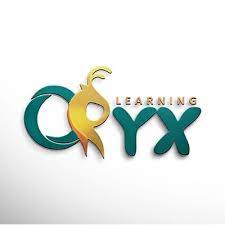 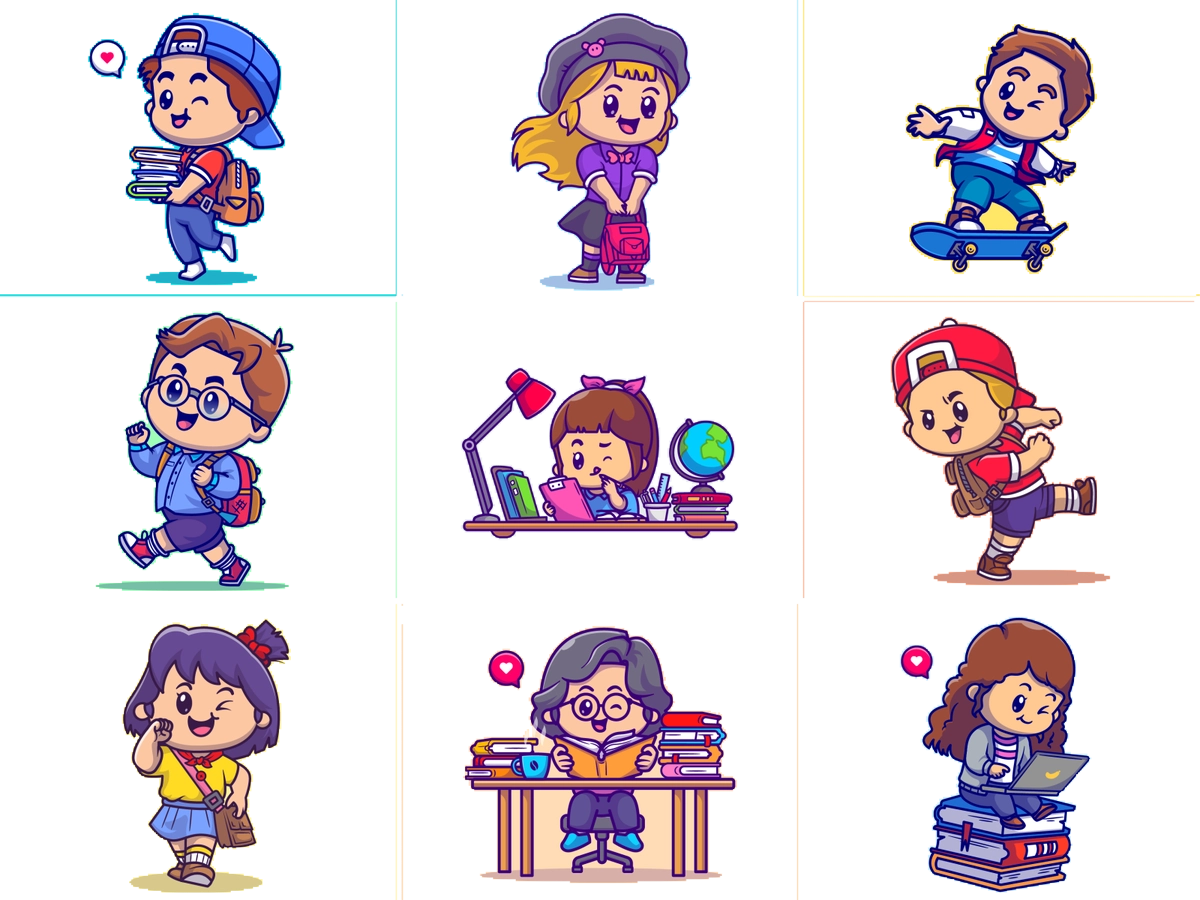 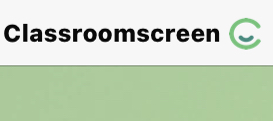 أدوات
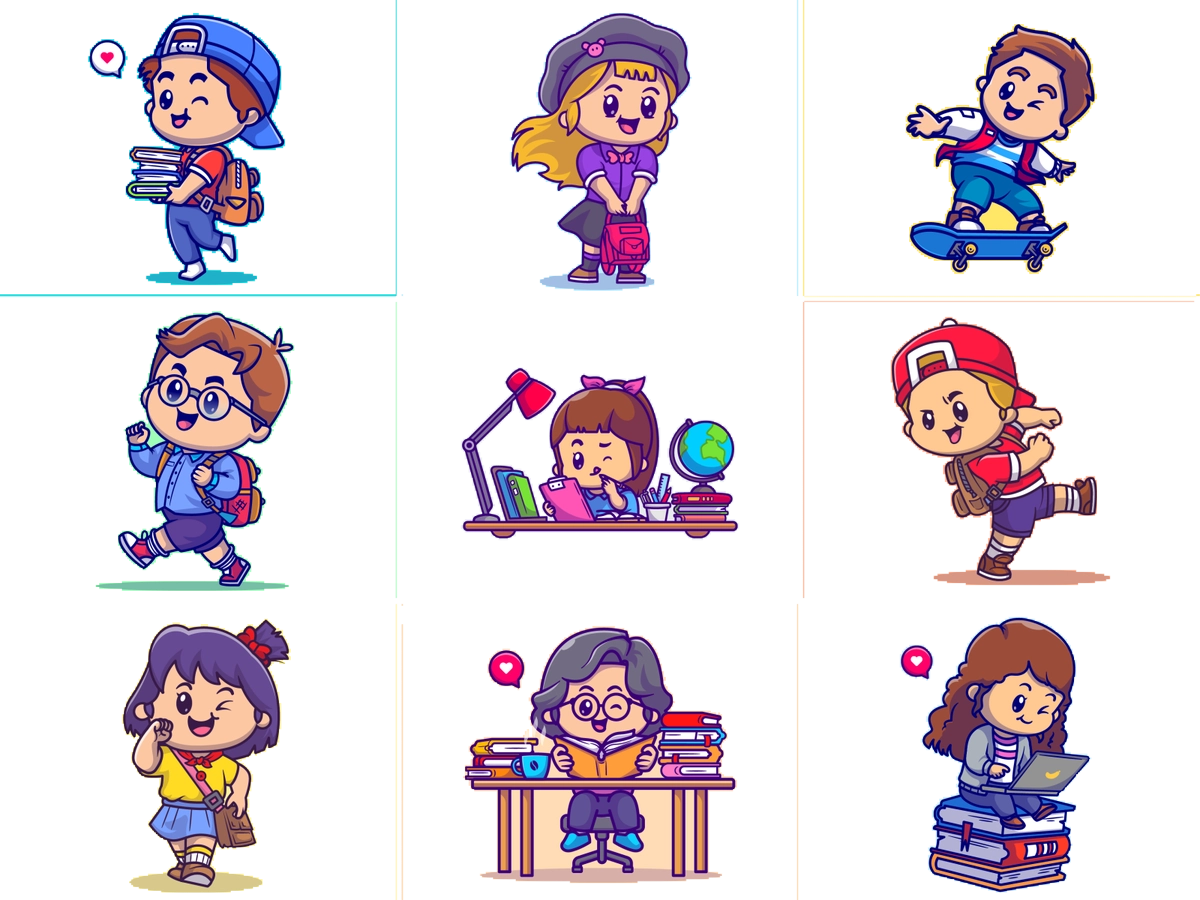 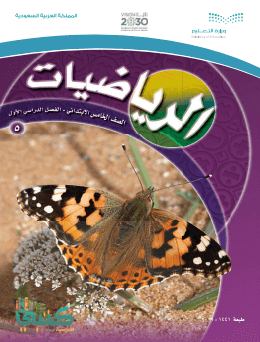 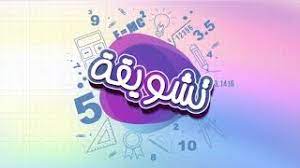 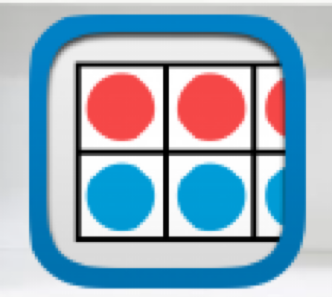 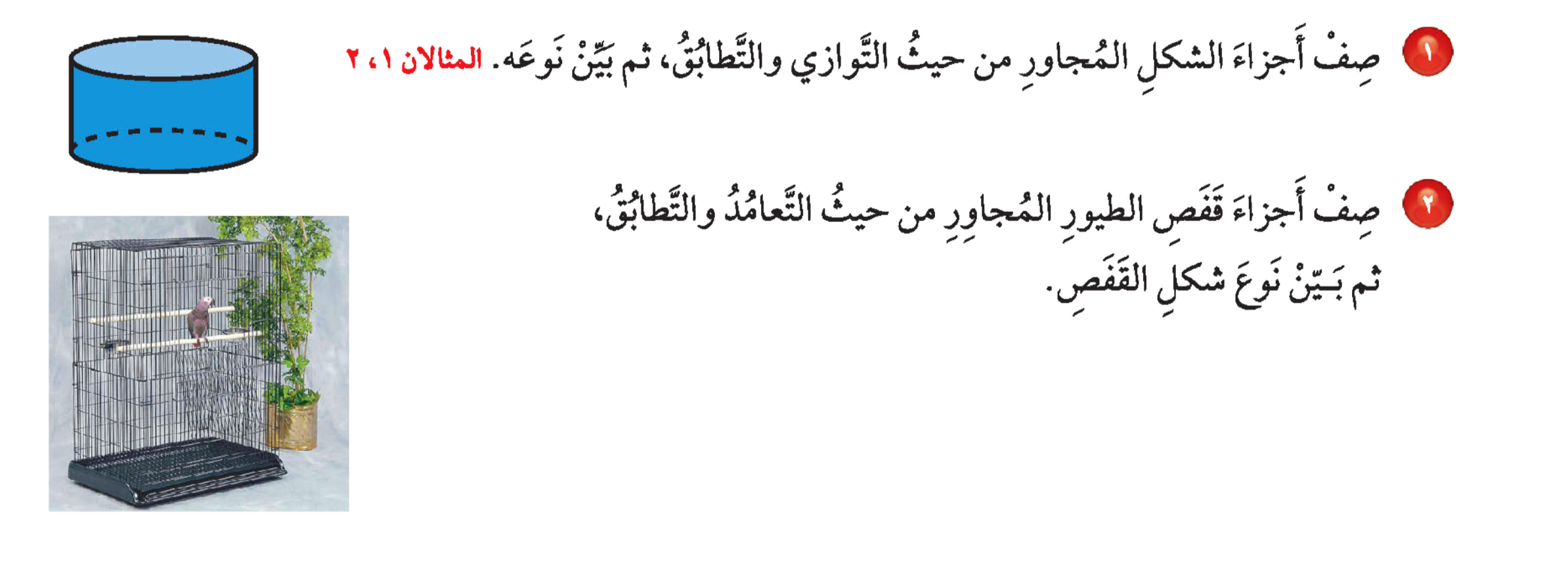 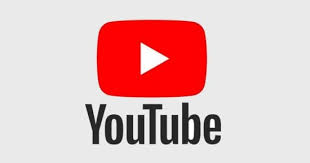 تــــــأكد
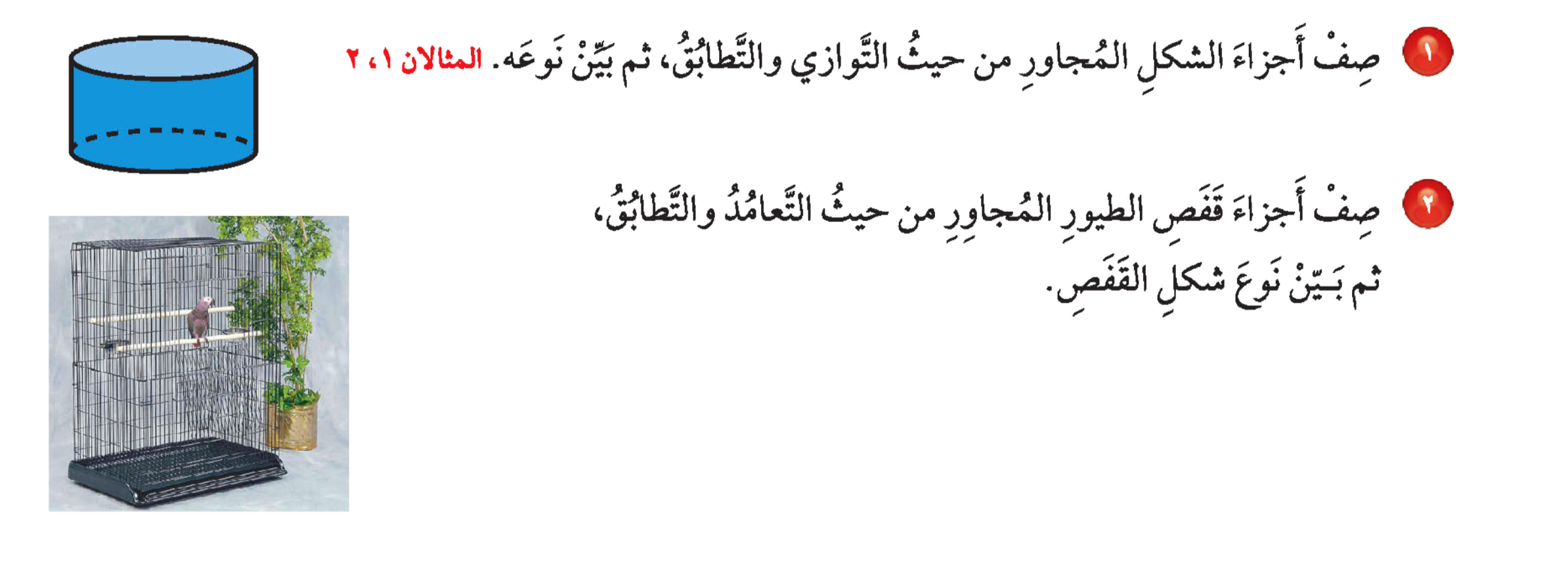 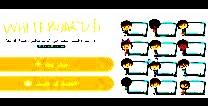 الأوجه: قاعدتان دائريتان متطابقتان ومتوازيتان.

الأحرف: ليس لهذا الشكل أحرف.

الرؤوس: ليس لهذا الشكل رؤوس.

إذن هذا الشكل أسطوانة.
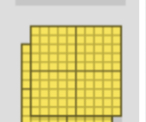 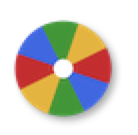 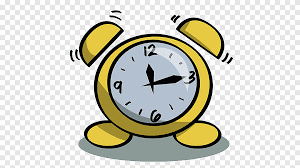 نشاط
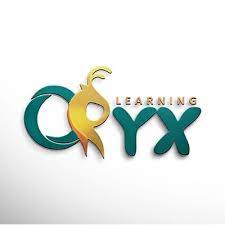 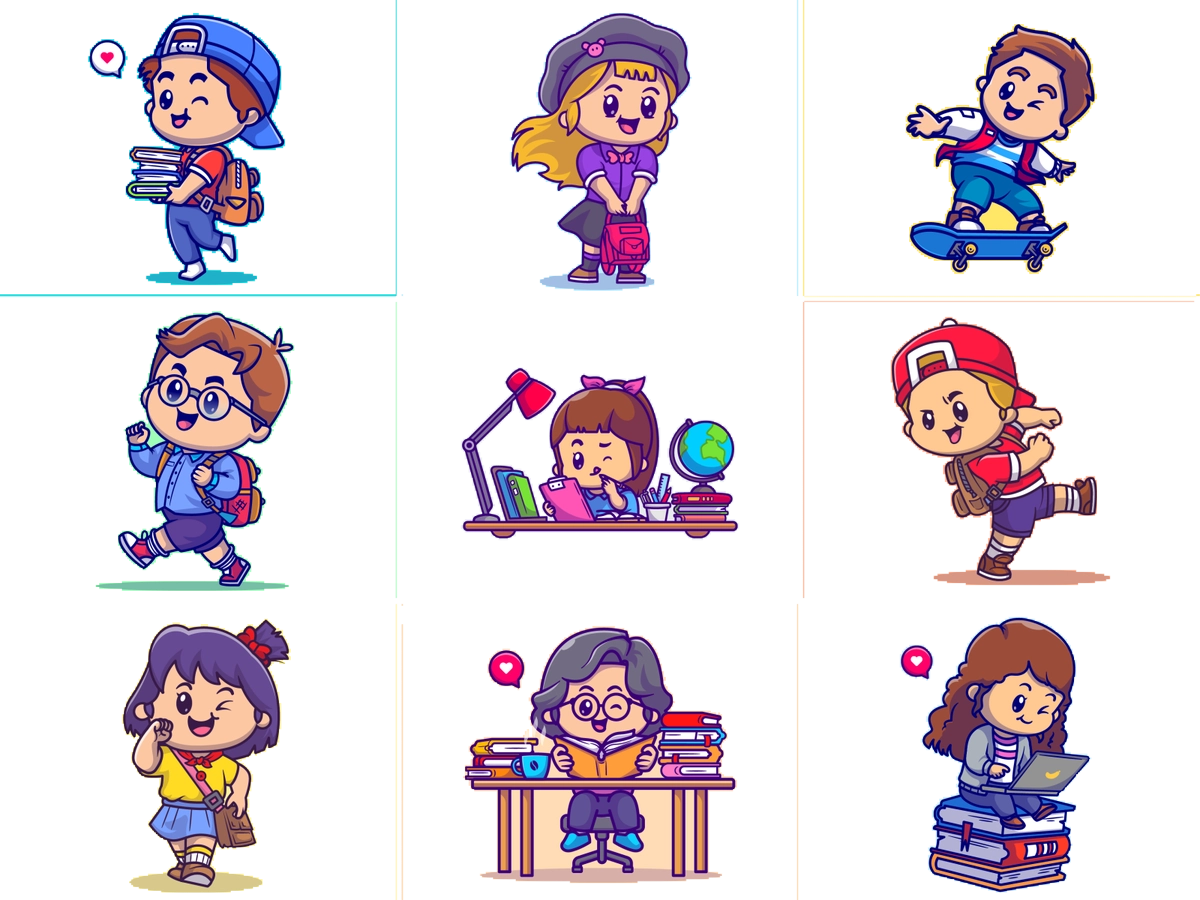 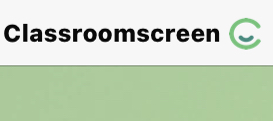 أدوات
الحل
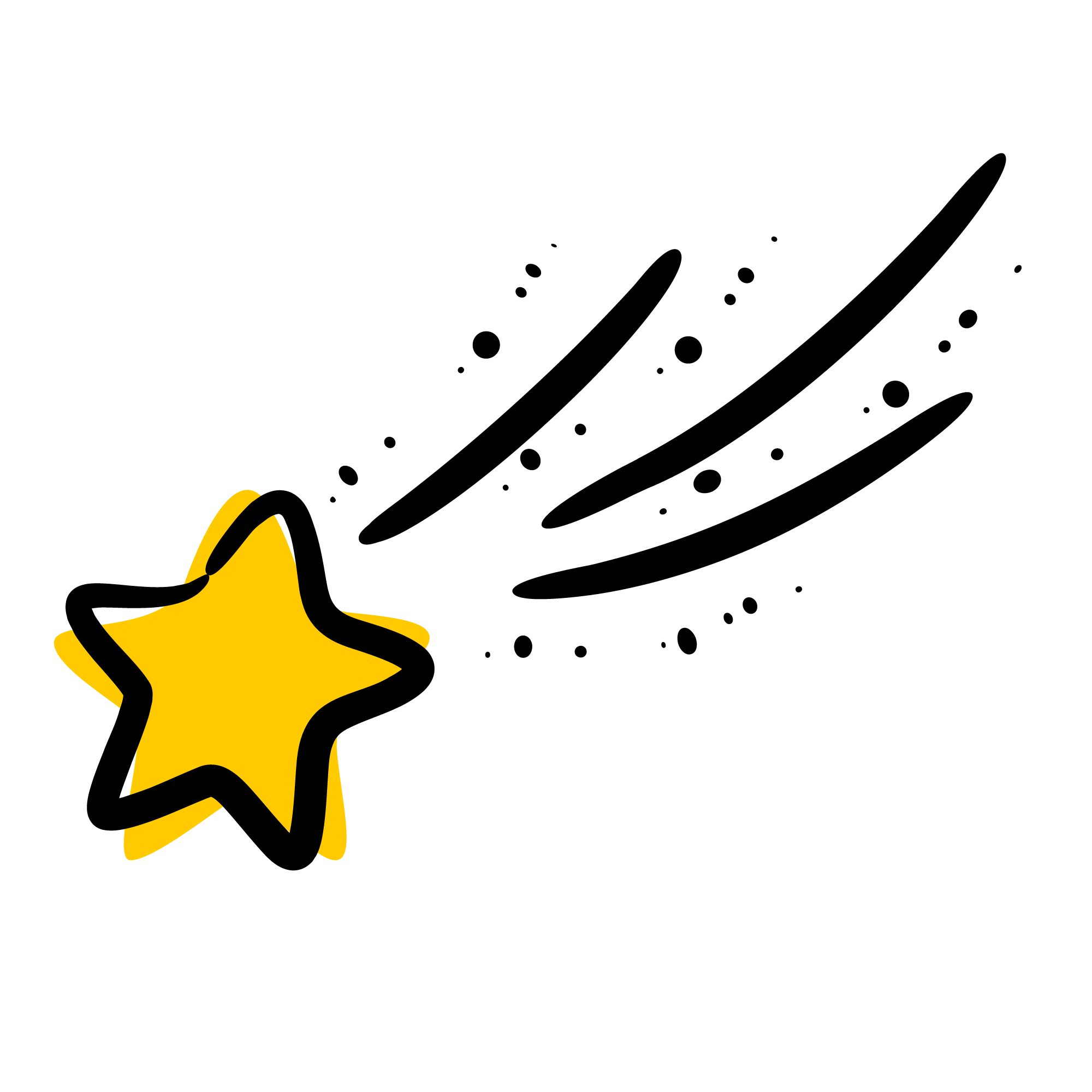 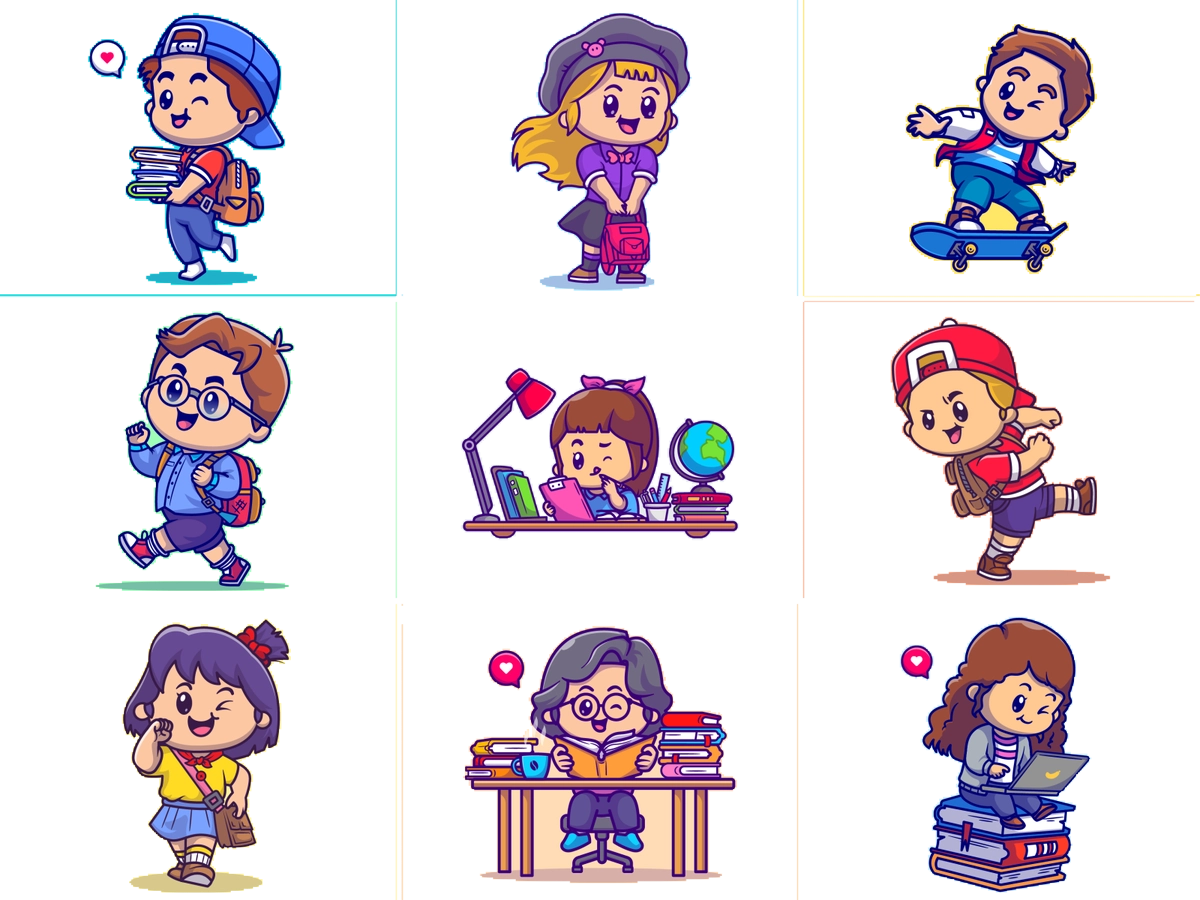 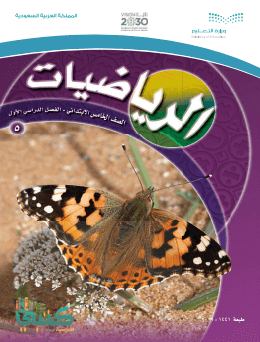 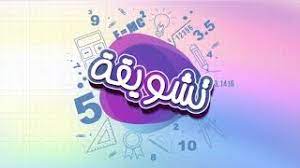 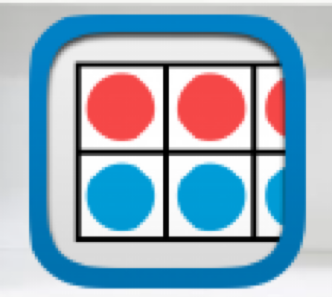 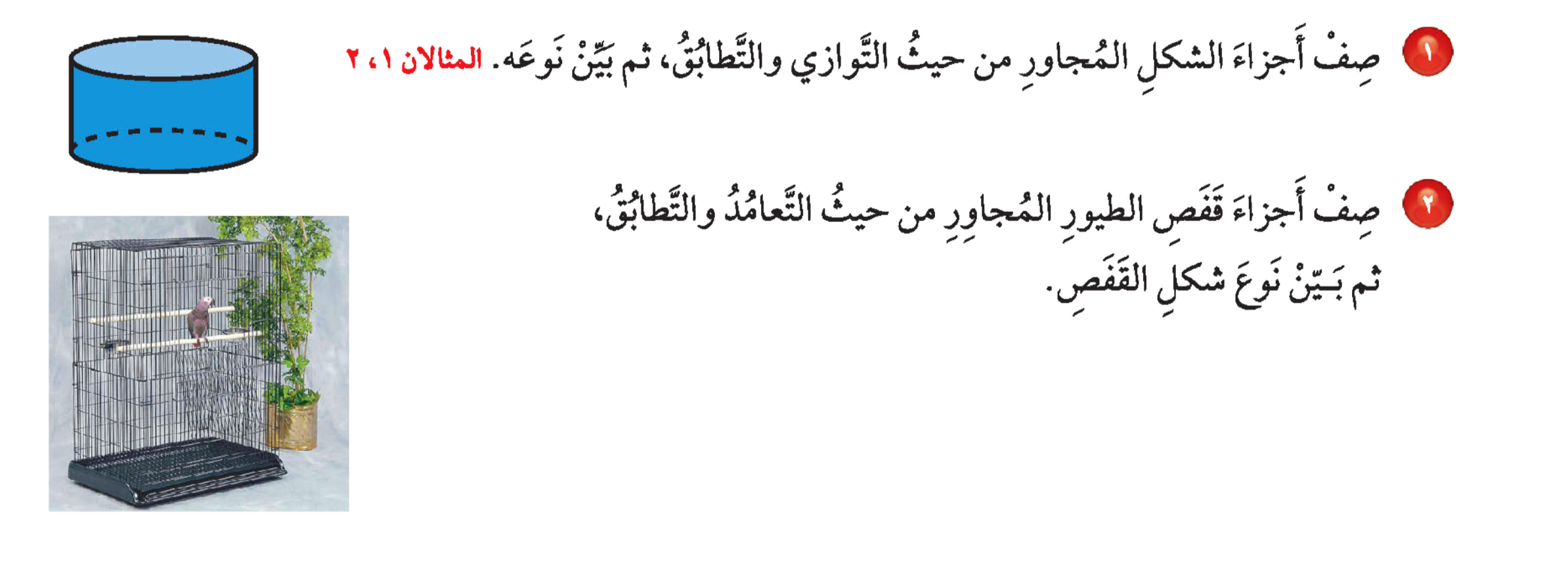 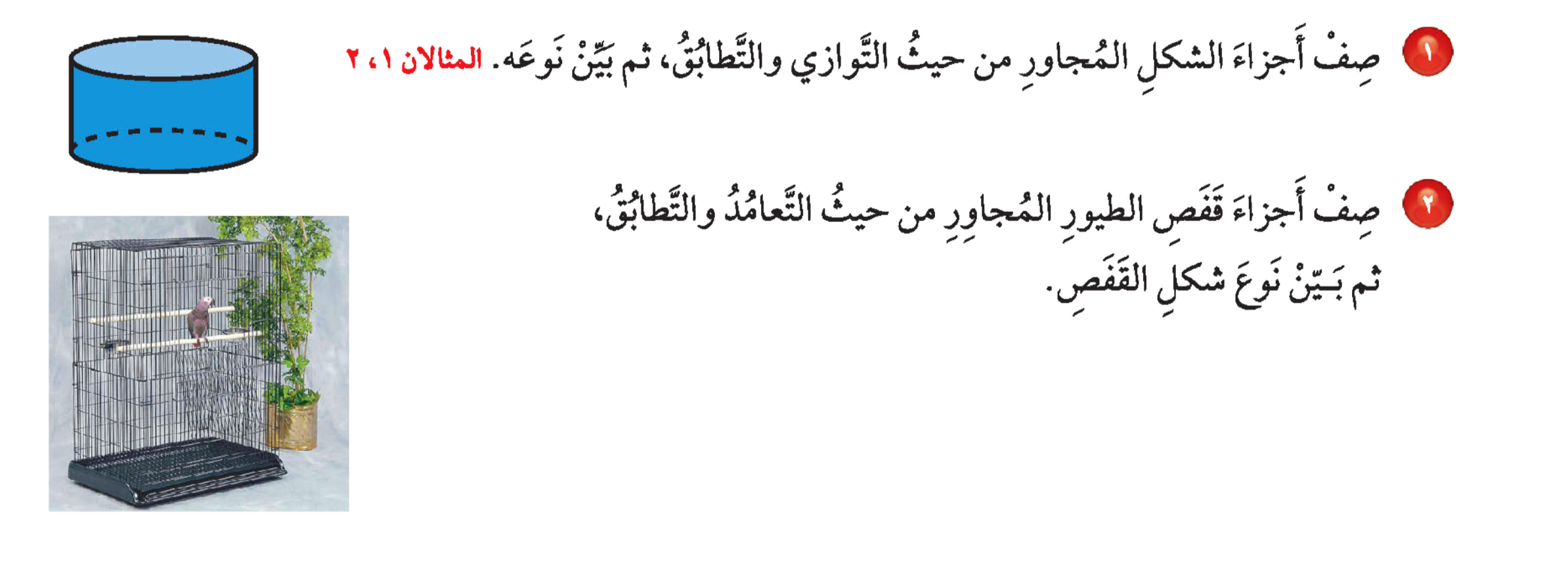 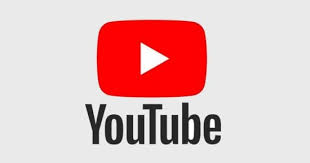 تــــــأكد
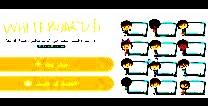 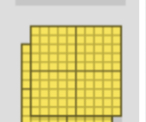 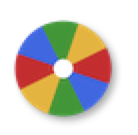 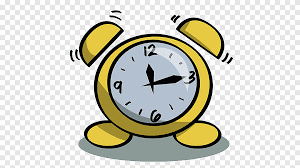 نشاط
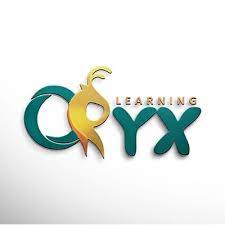 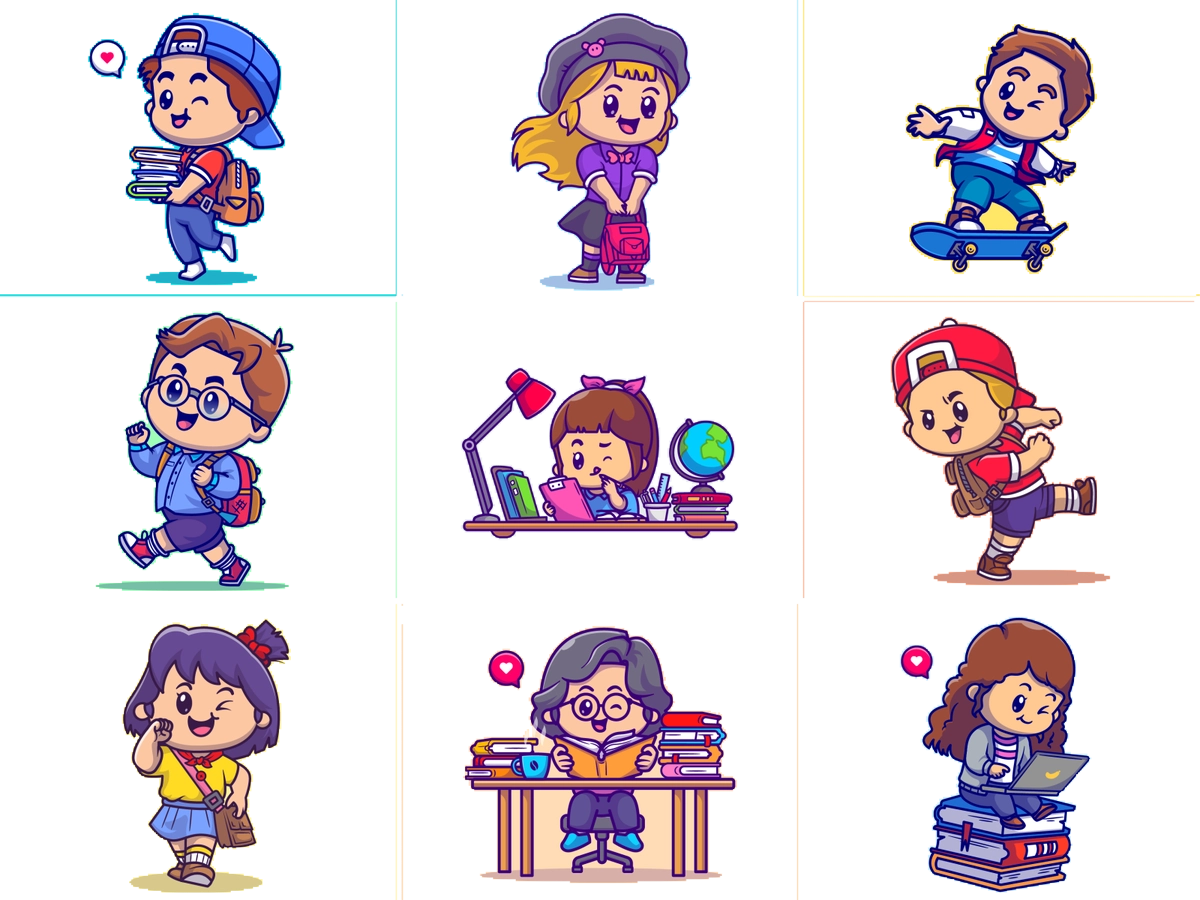 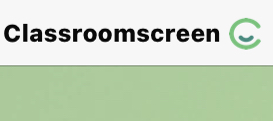 أدوات
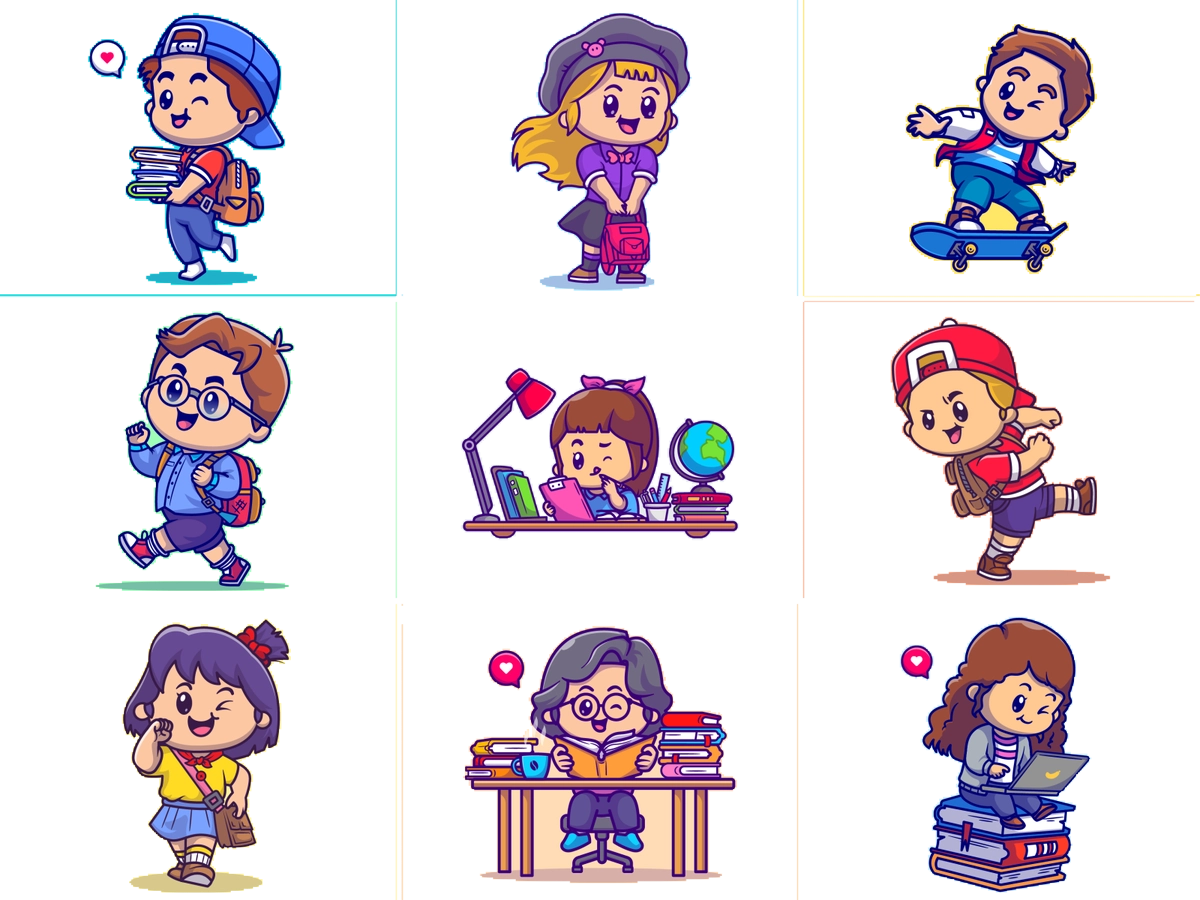 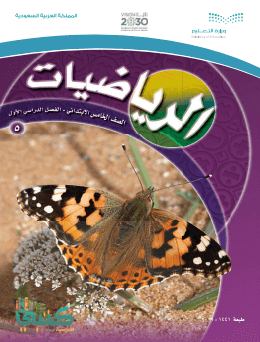 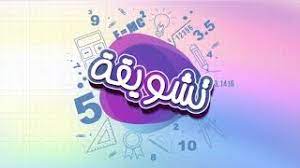 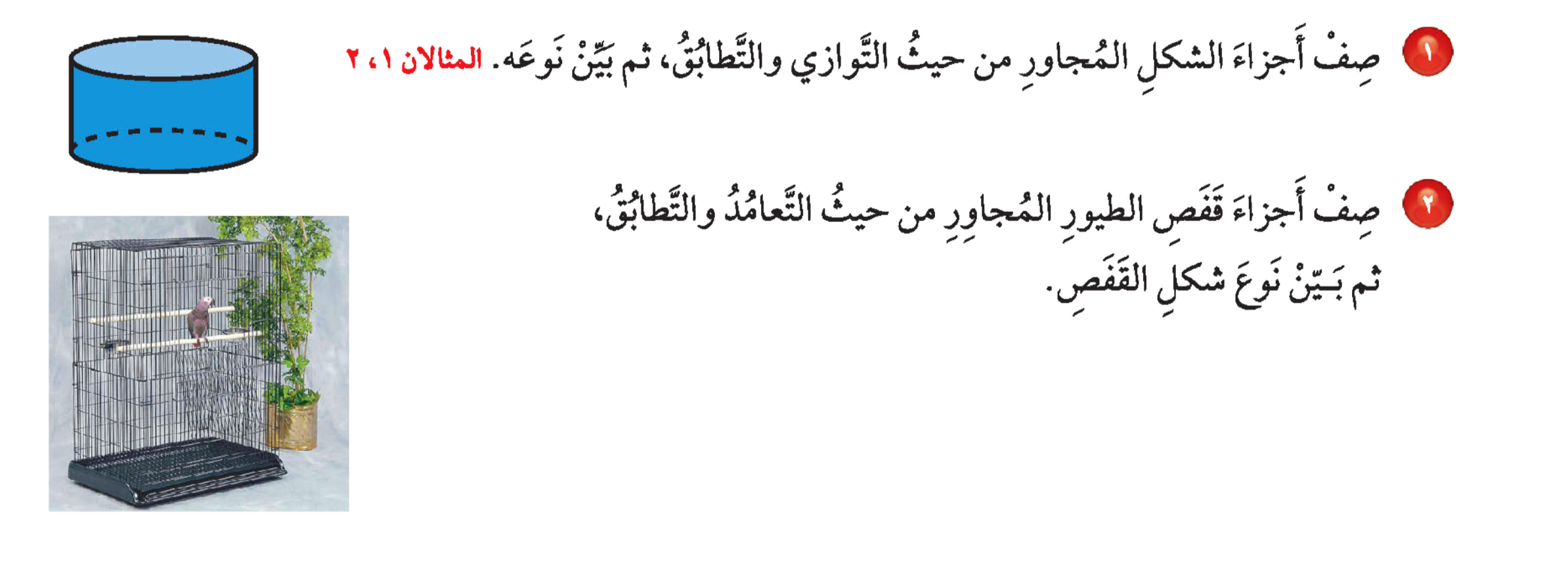 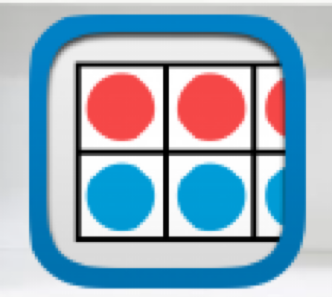 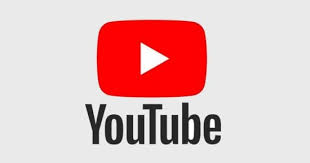 تــــــأكد
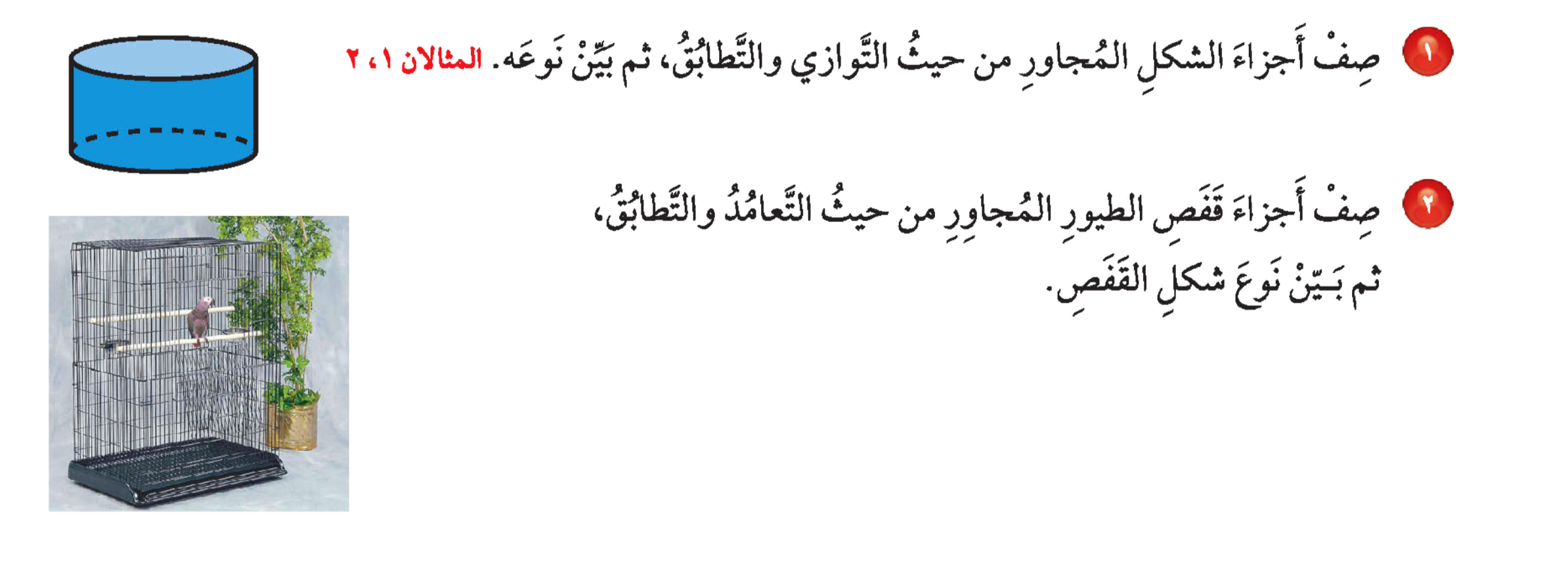 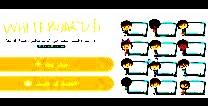 الأوجه: لهذا الشكل ٦ أوجه

القاعدتان: مستطيلة الشكل متوازيتان ومتطابقتان

الأحرف: لهذا الشكل ١٢ حرف

الرؤوس: لهذا الشكل ٨ رؤوس

إذن هذا الشكل منشور رباعي
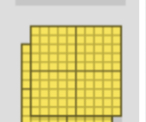 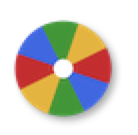 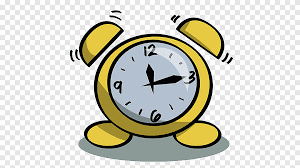 نشاط
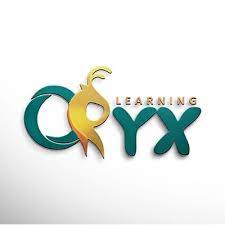 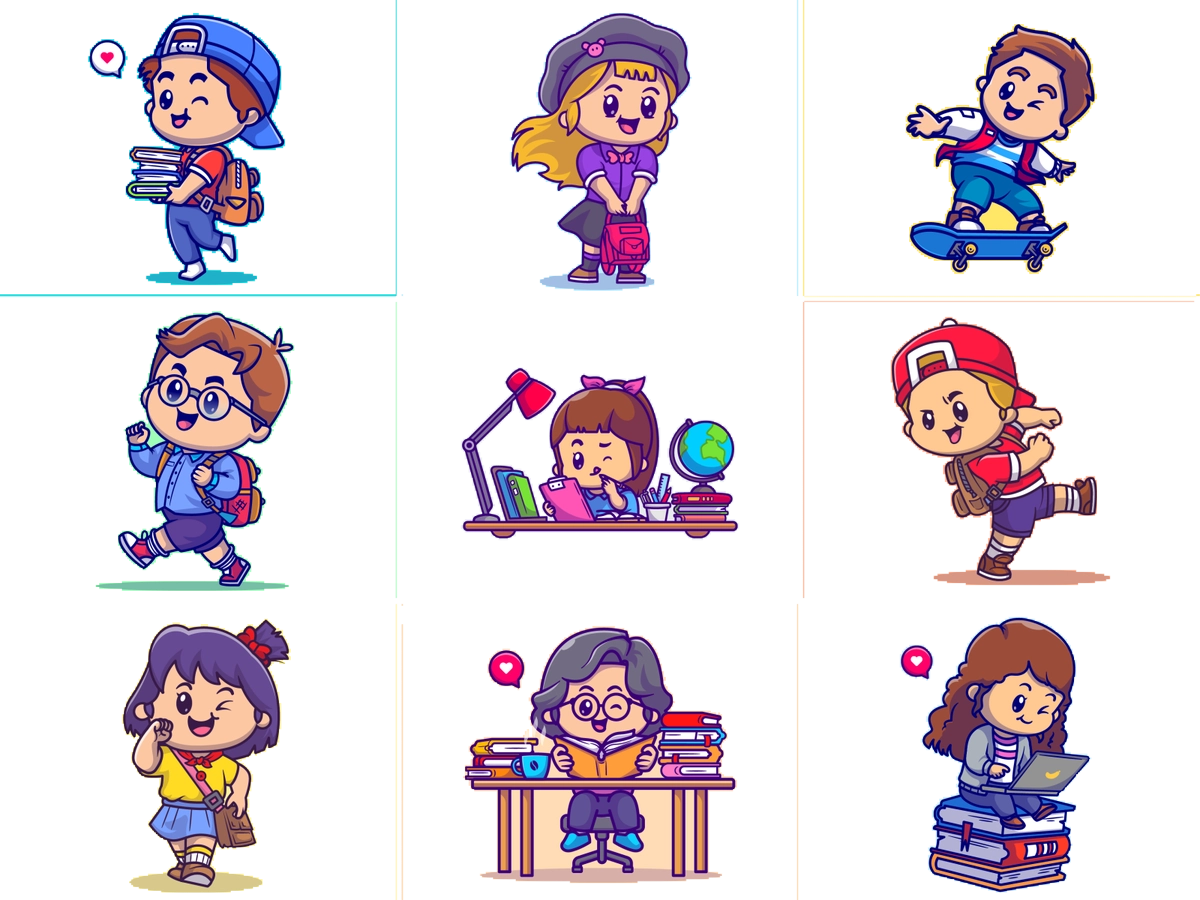 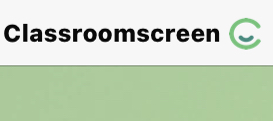 أدوات
الحل
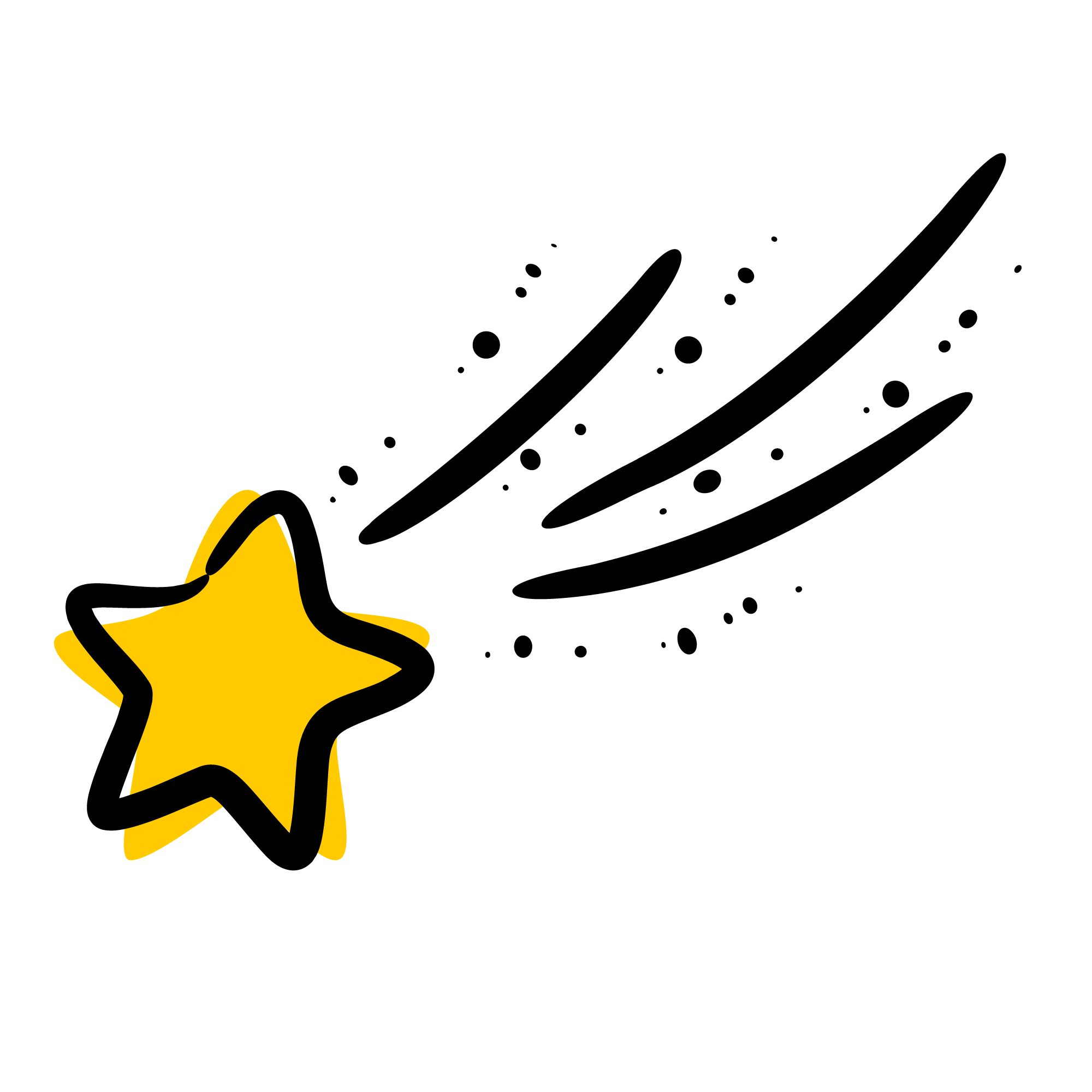 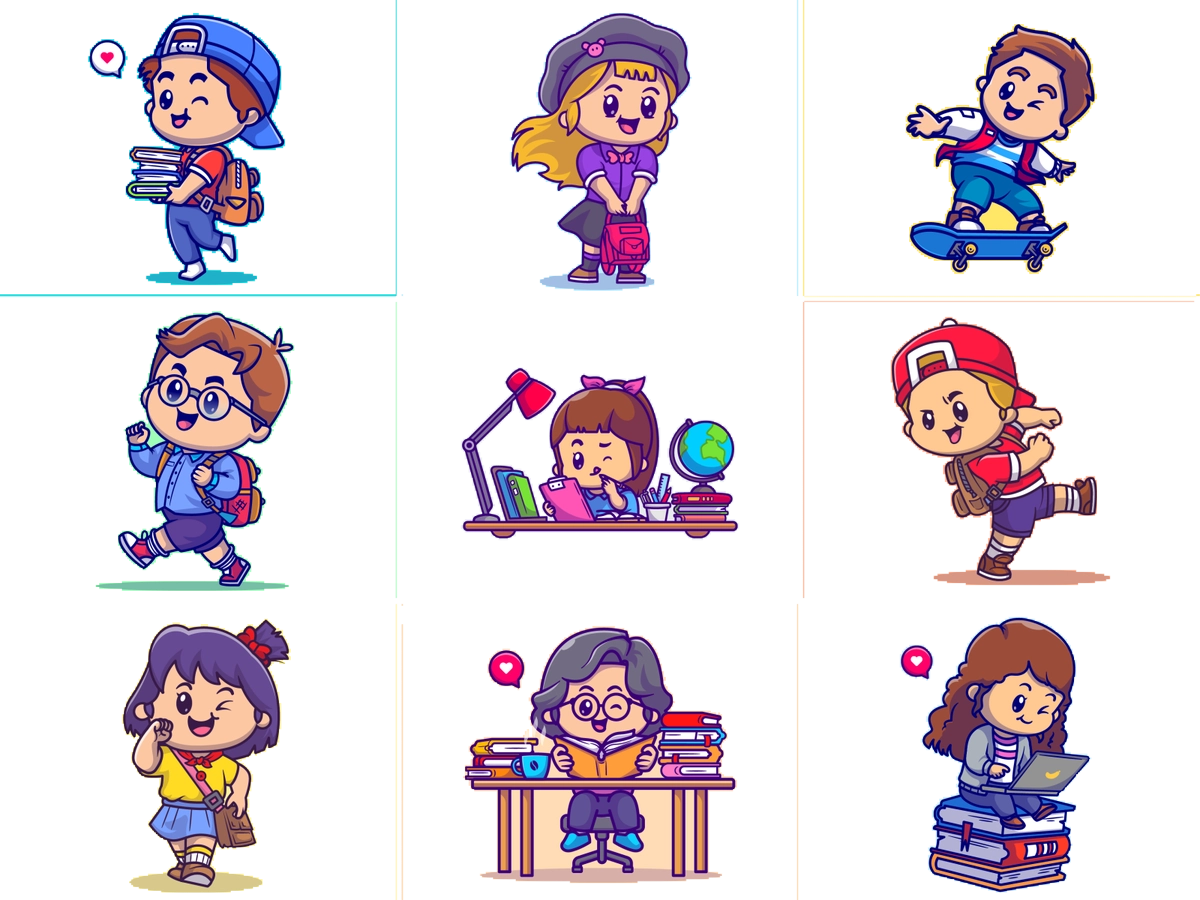 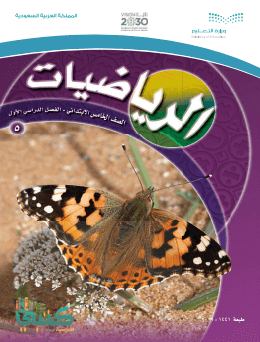 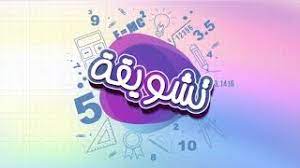 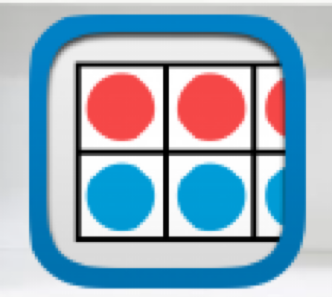 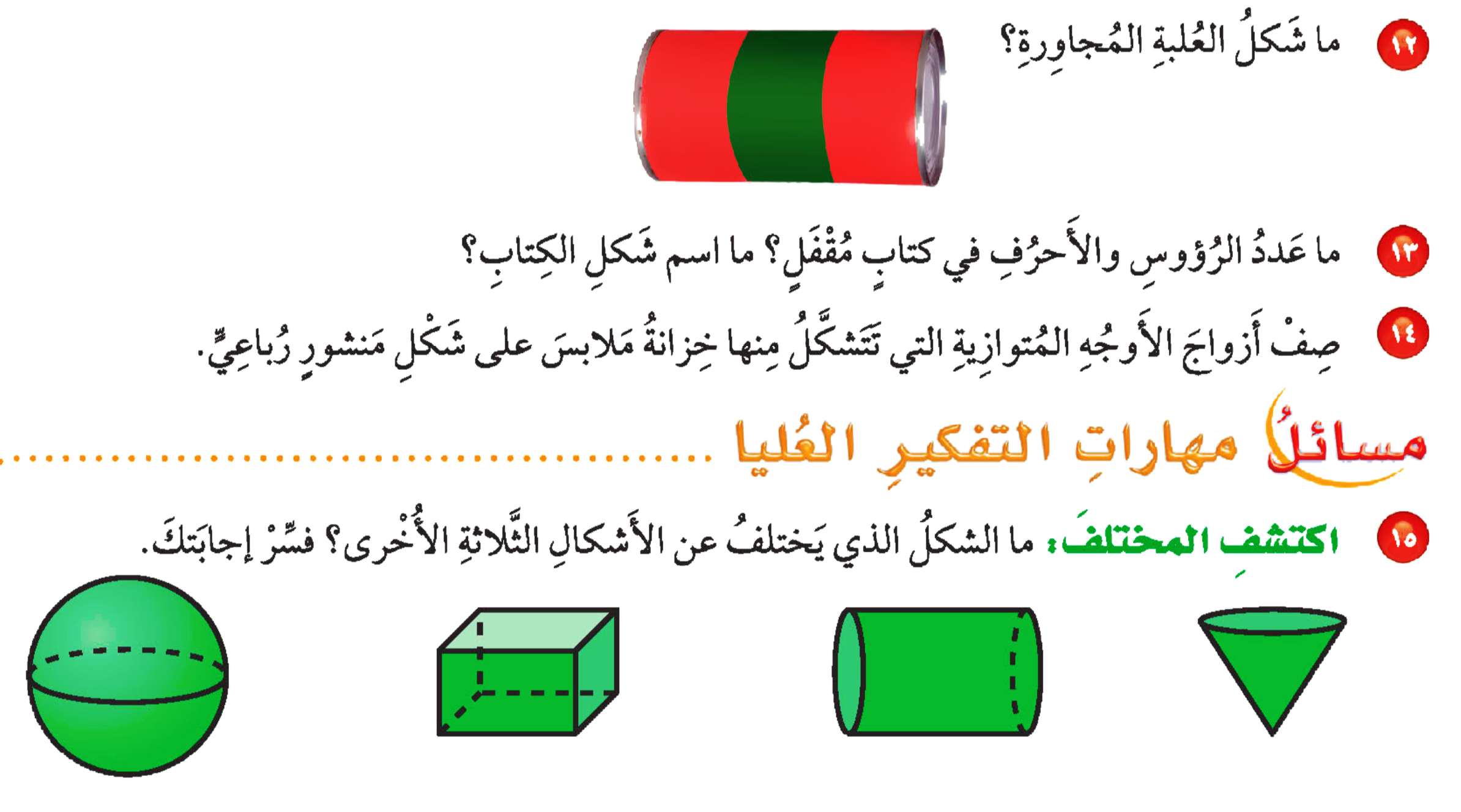 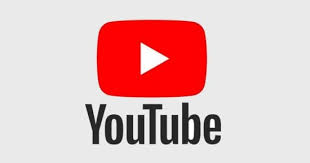 تدرب
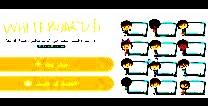 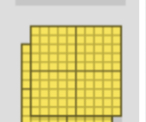 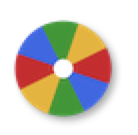 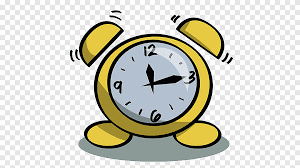 نشاط
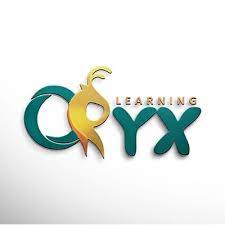 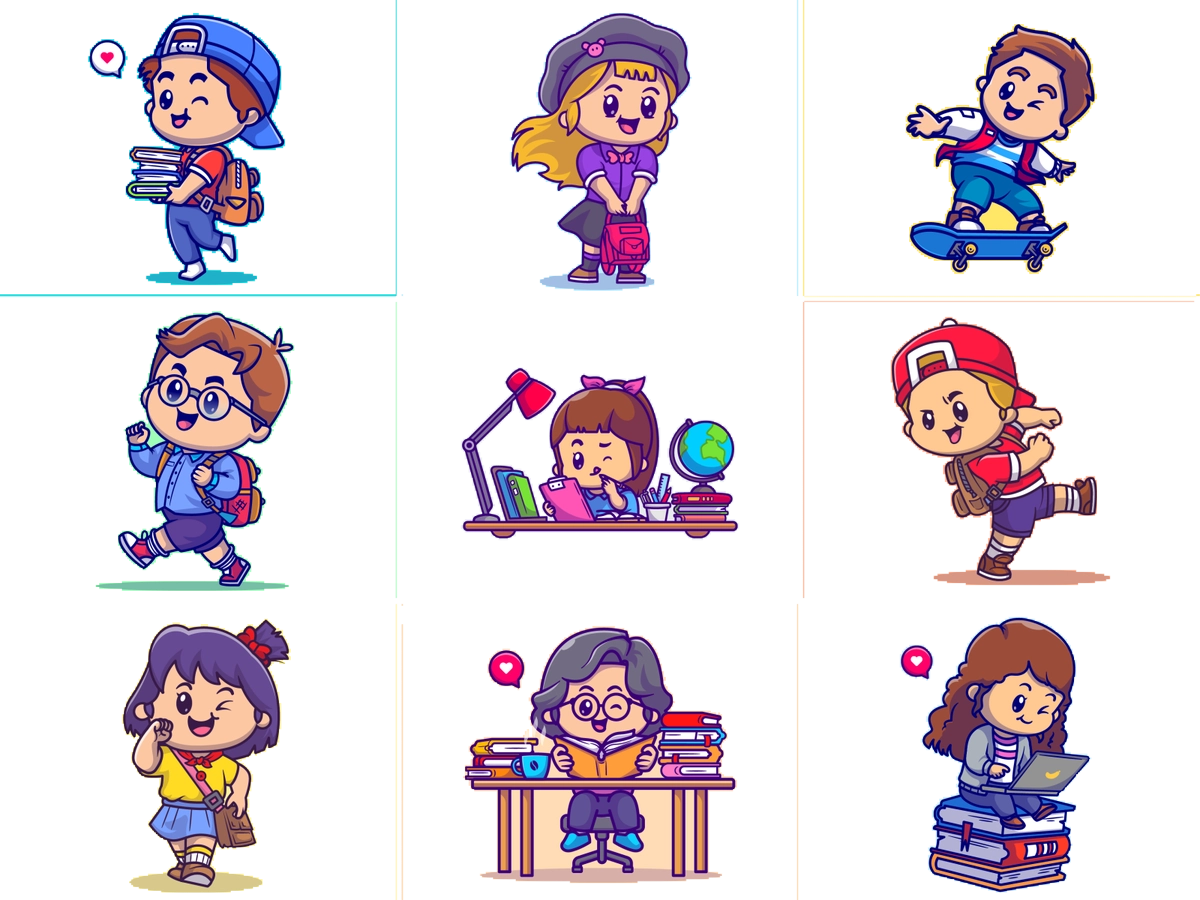 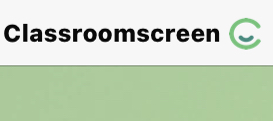 أدوات
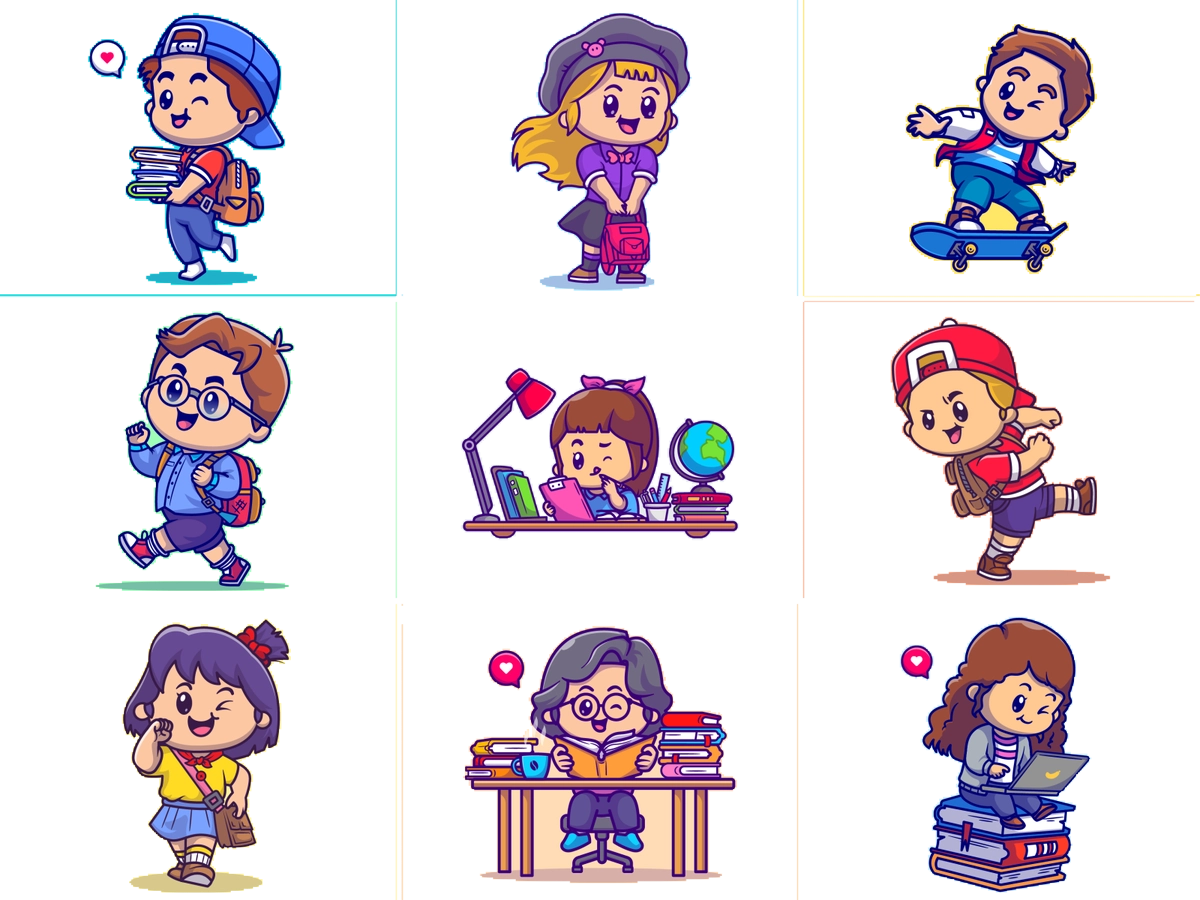 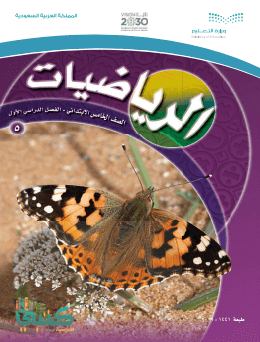 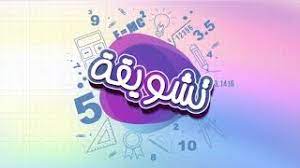 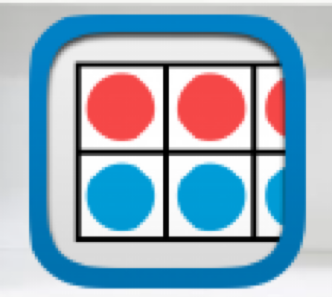 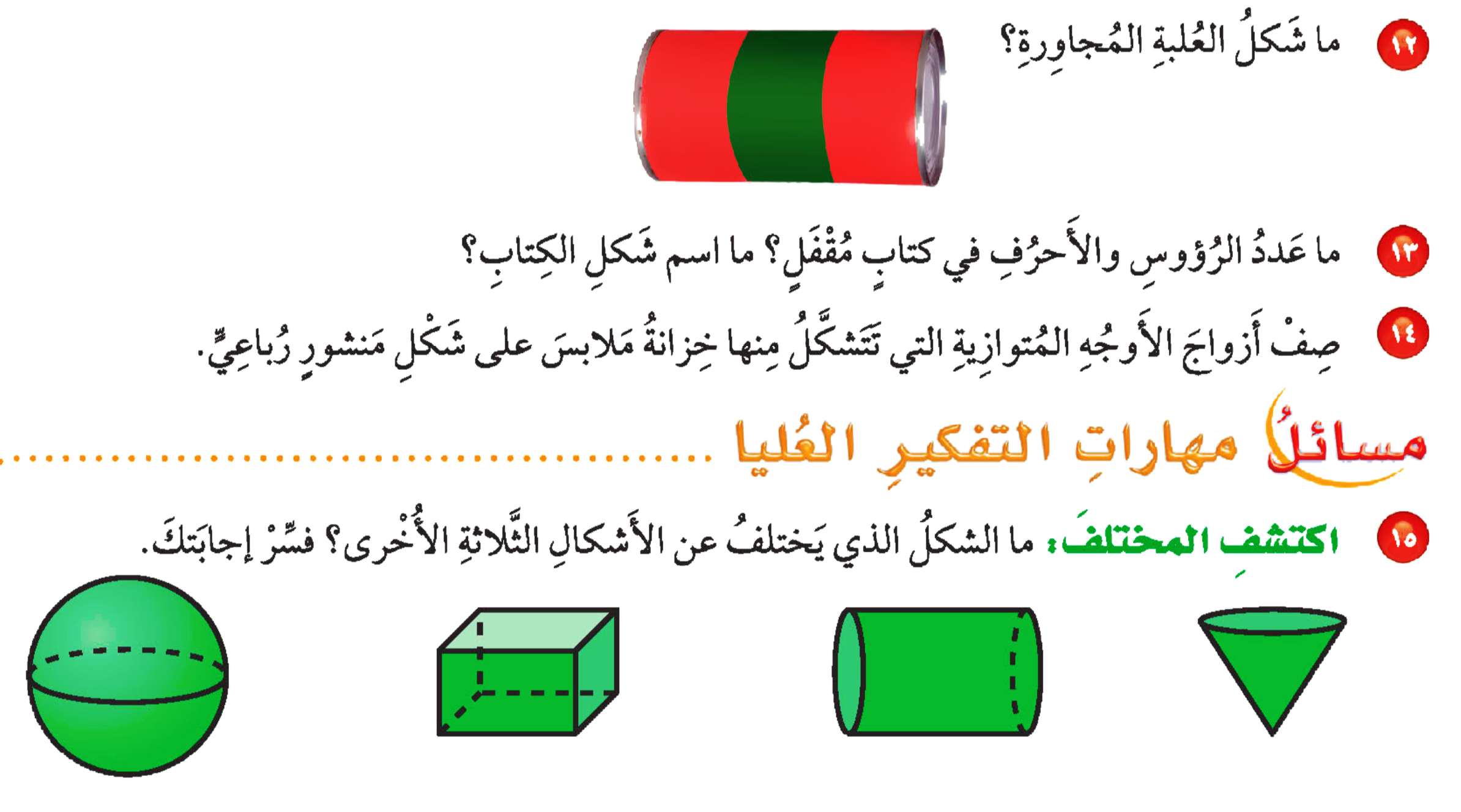 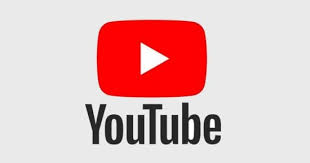 تدرب
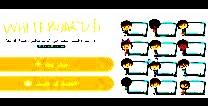 الرؤوس: ٨ رؤوس

الأحرف: ١٢ حرف

شكل الكتاب منشور رباعي
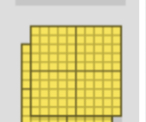 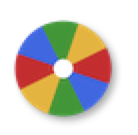 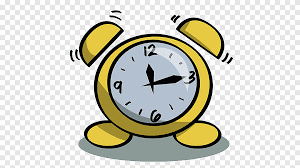 نشاط
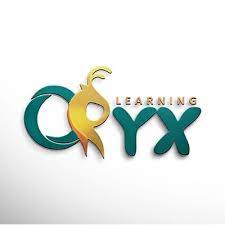 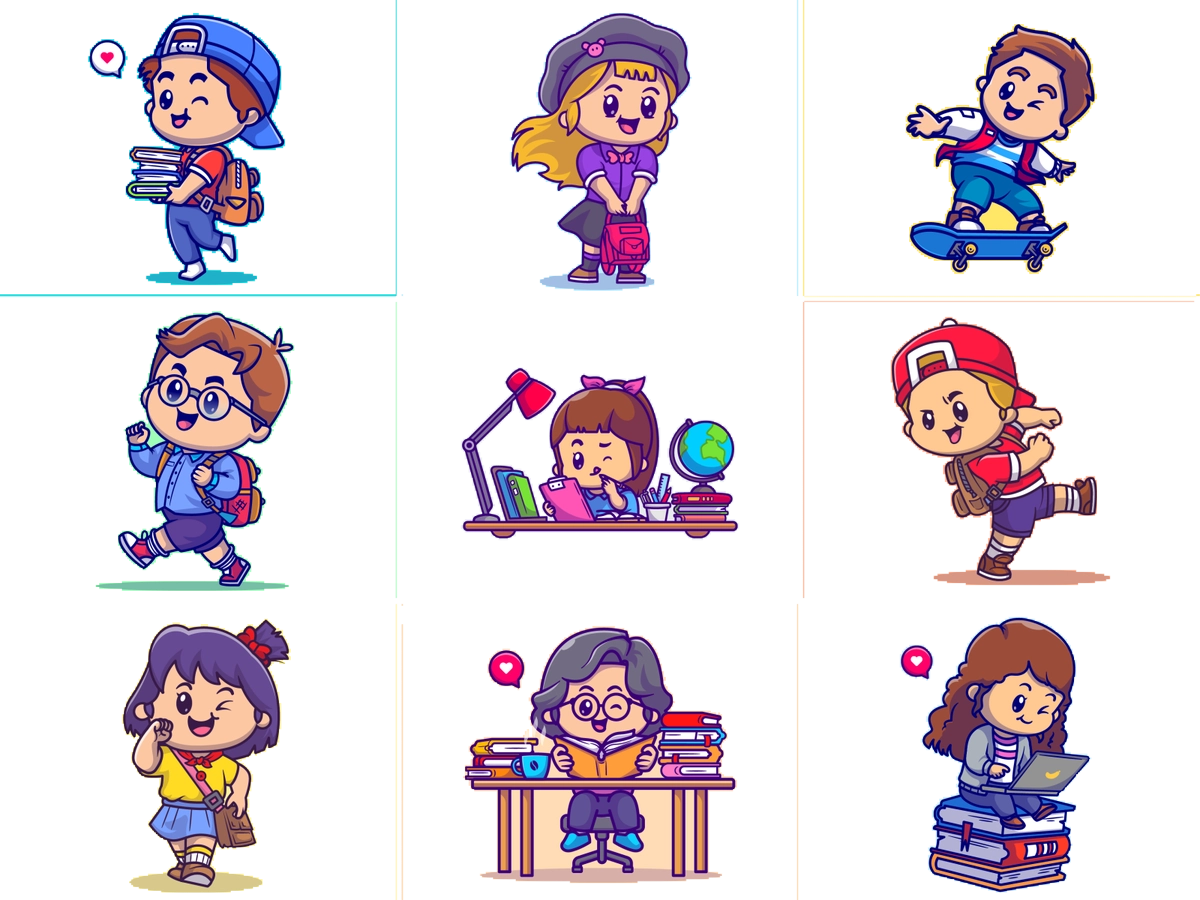 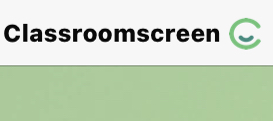 أدوات
الحل
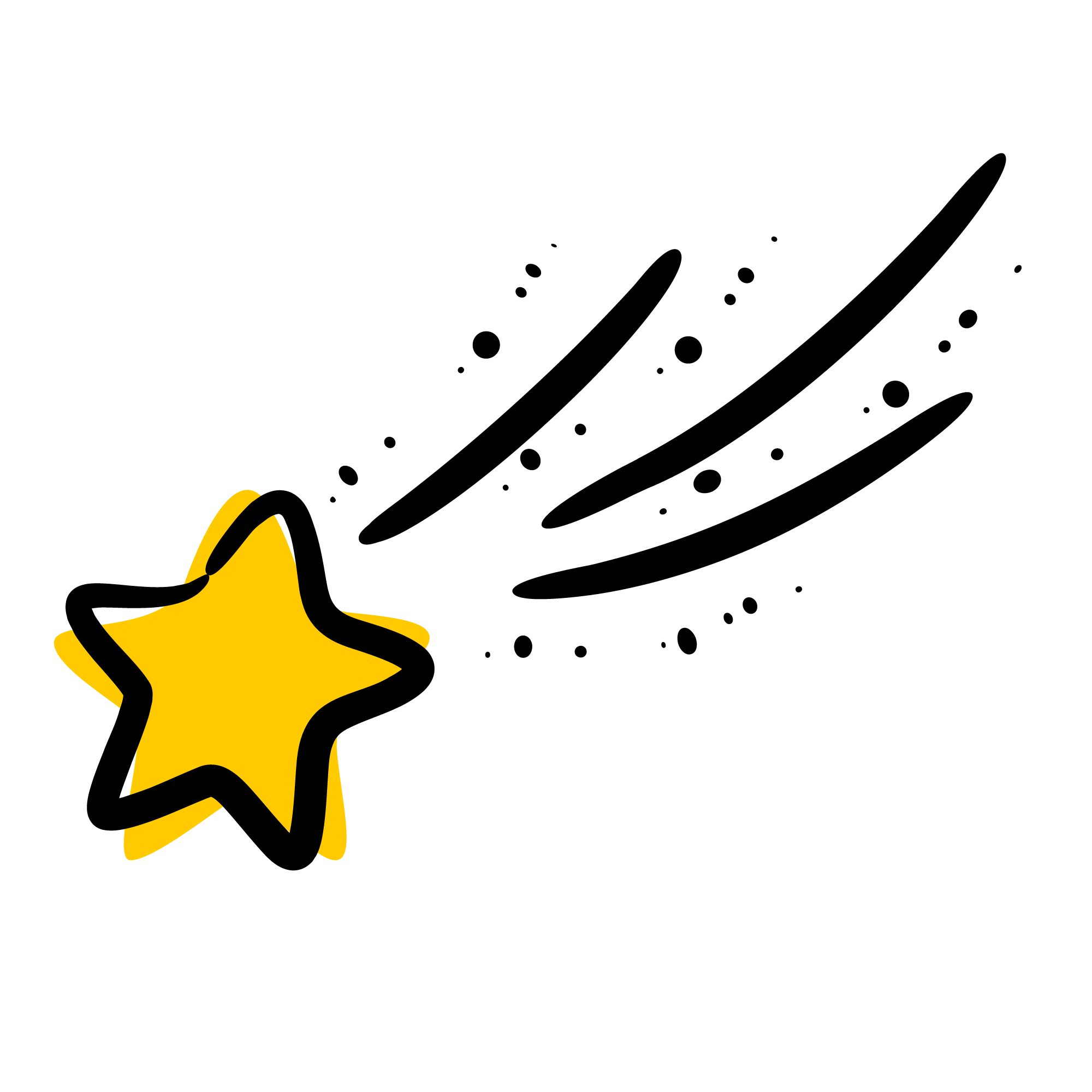 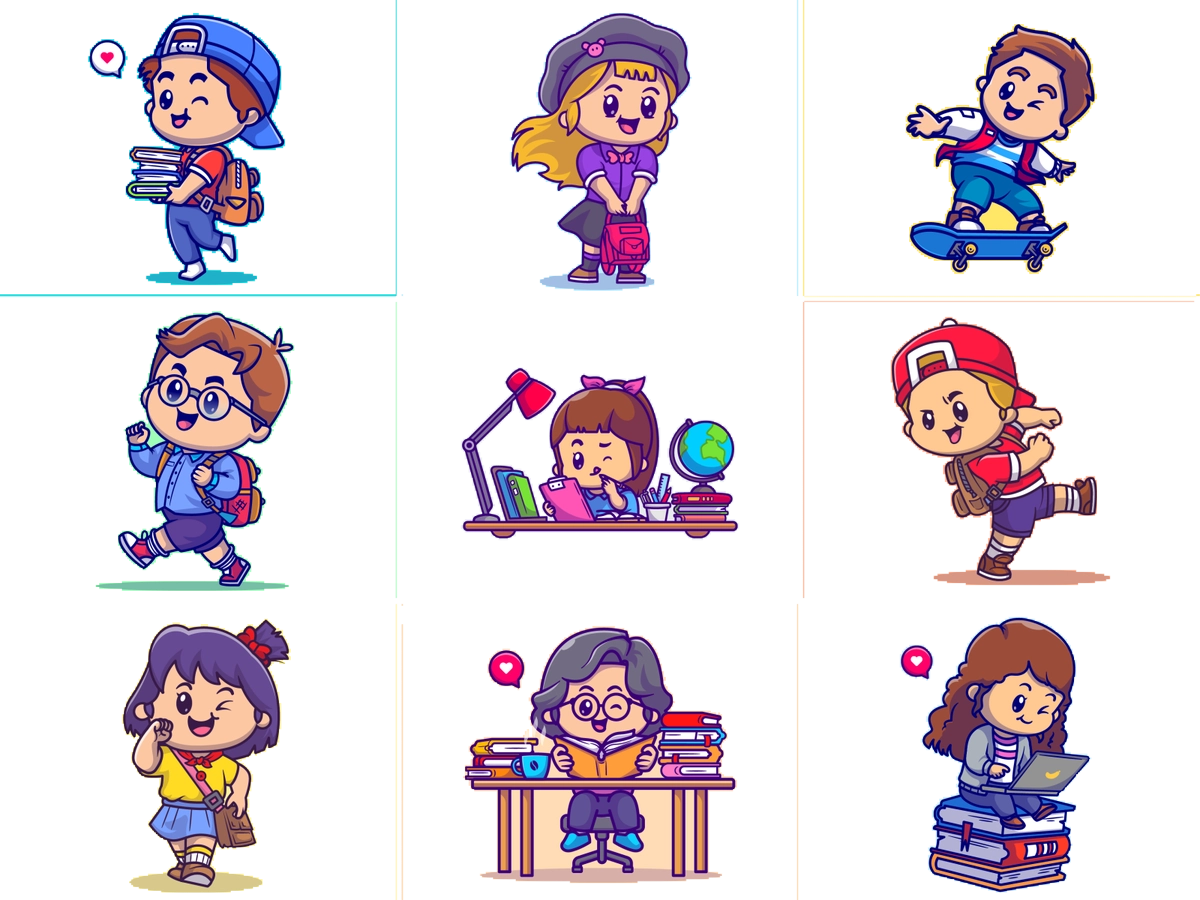 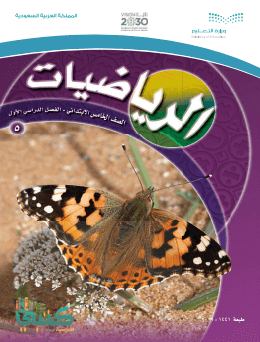 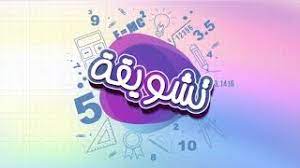 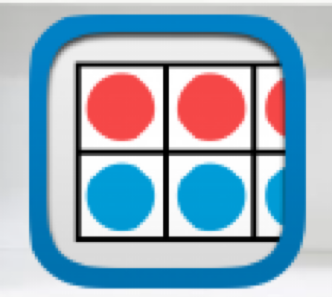 مسائل
 مهارات التفكير العليا
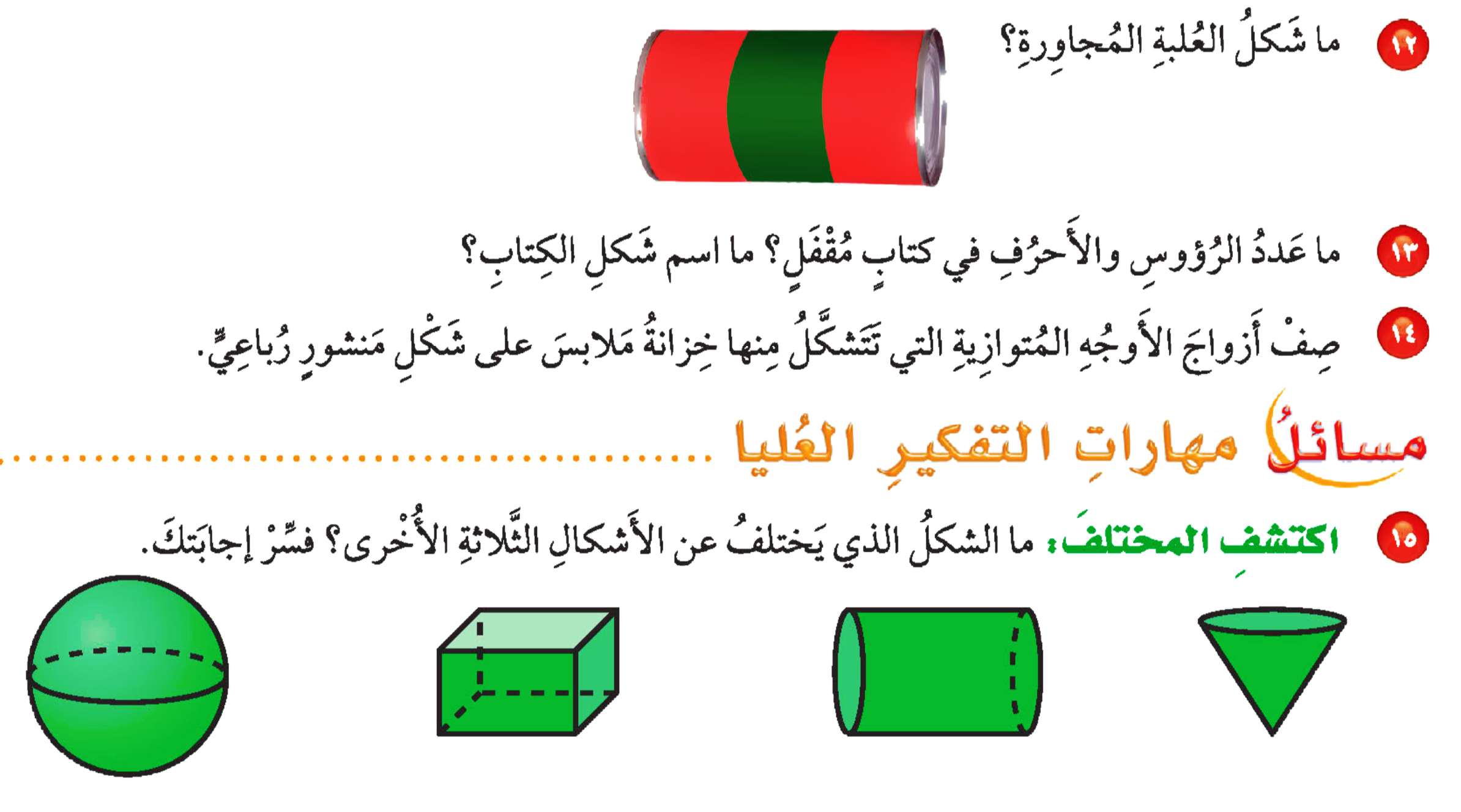 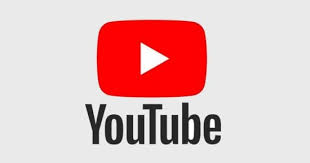 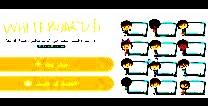 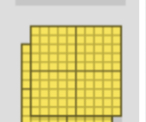 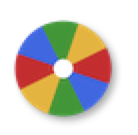 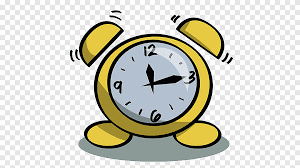 نشاط
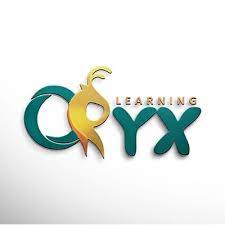 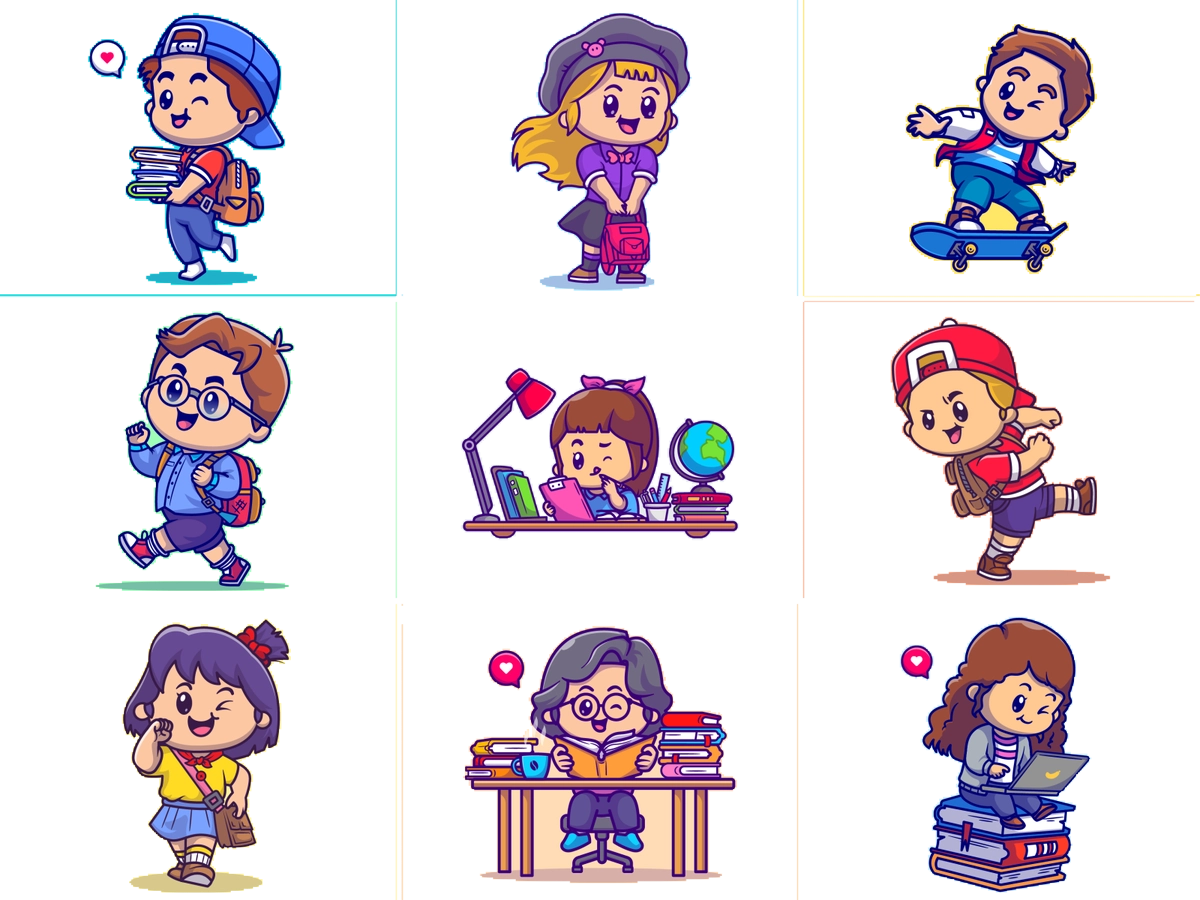 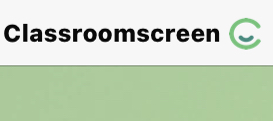 أدوات
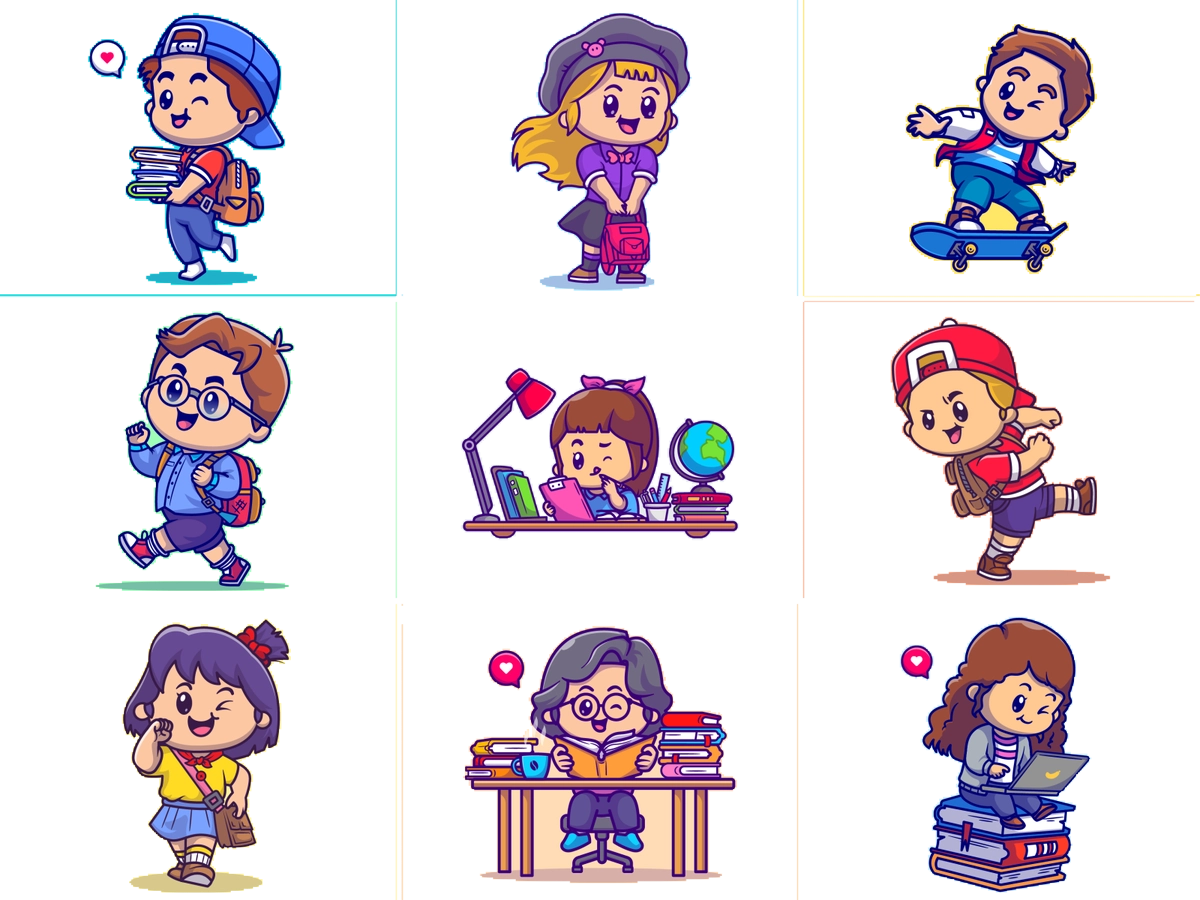 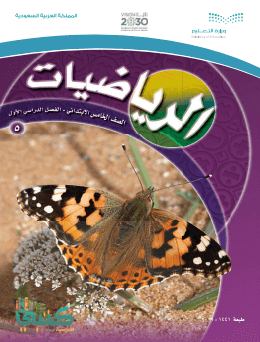 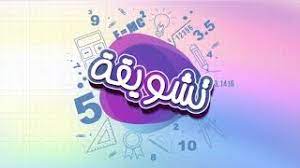 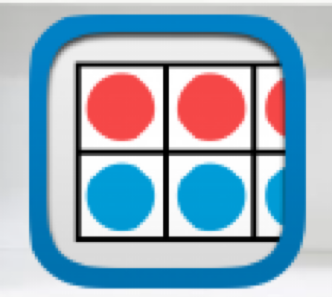 مسائل
 مهارات التفكير العليا
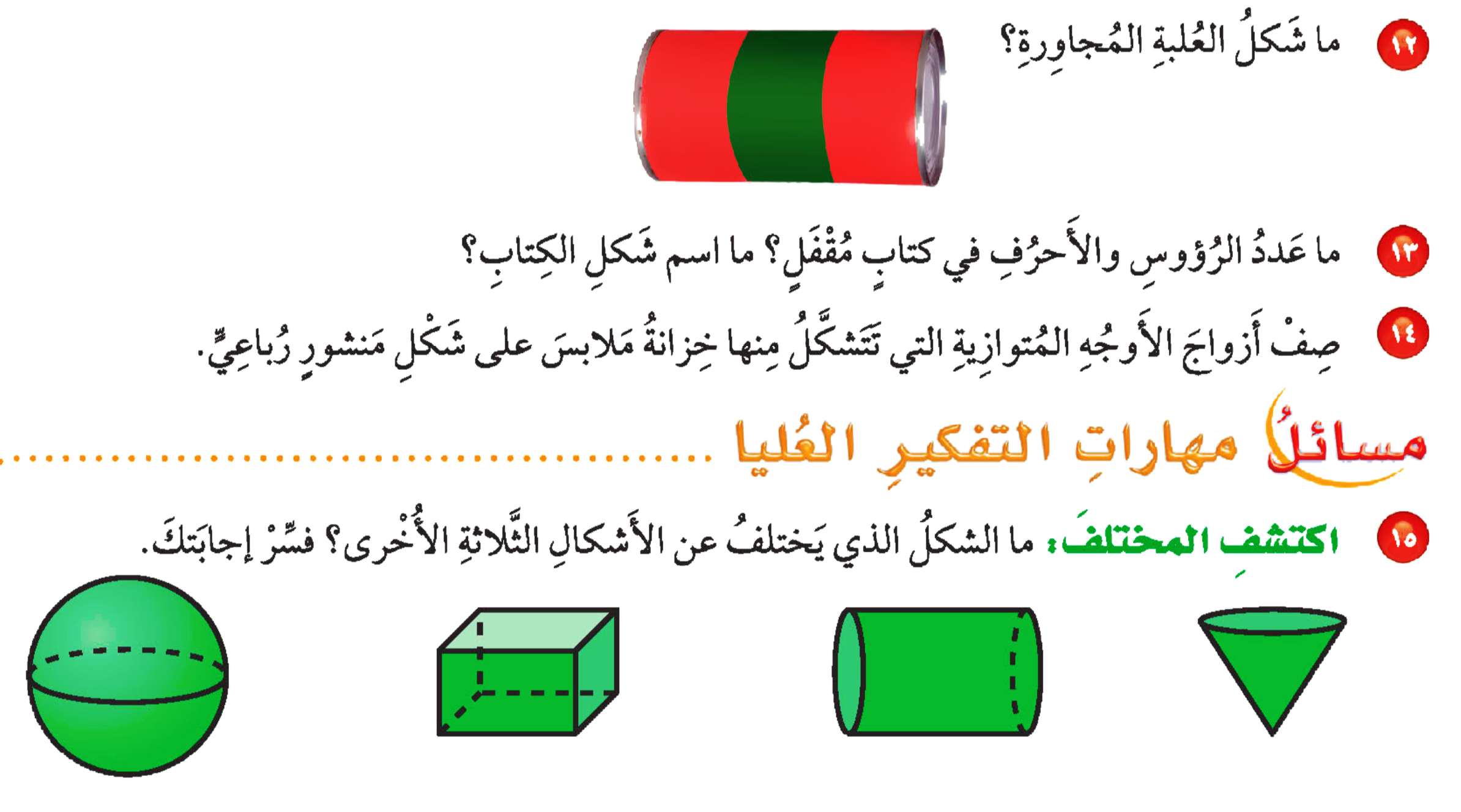 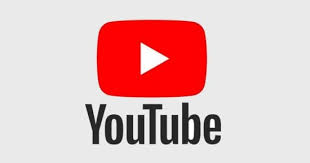 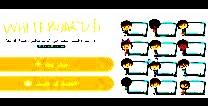 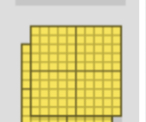 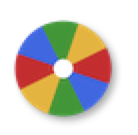 منشور رباعي، 
هو الشكل الوحيد المتعدد السطوح.
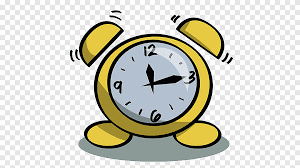 نشاط
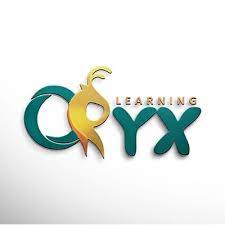 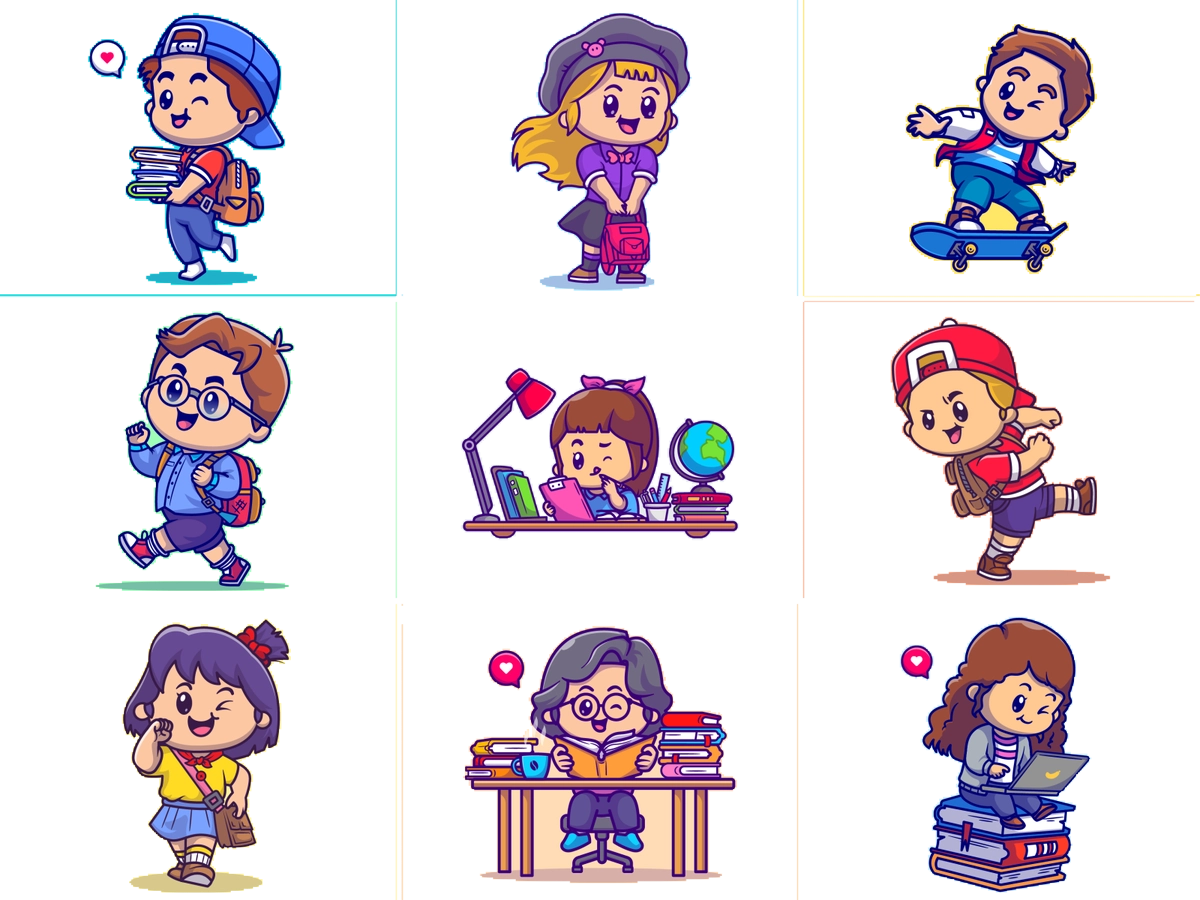 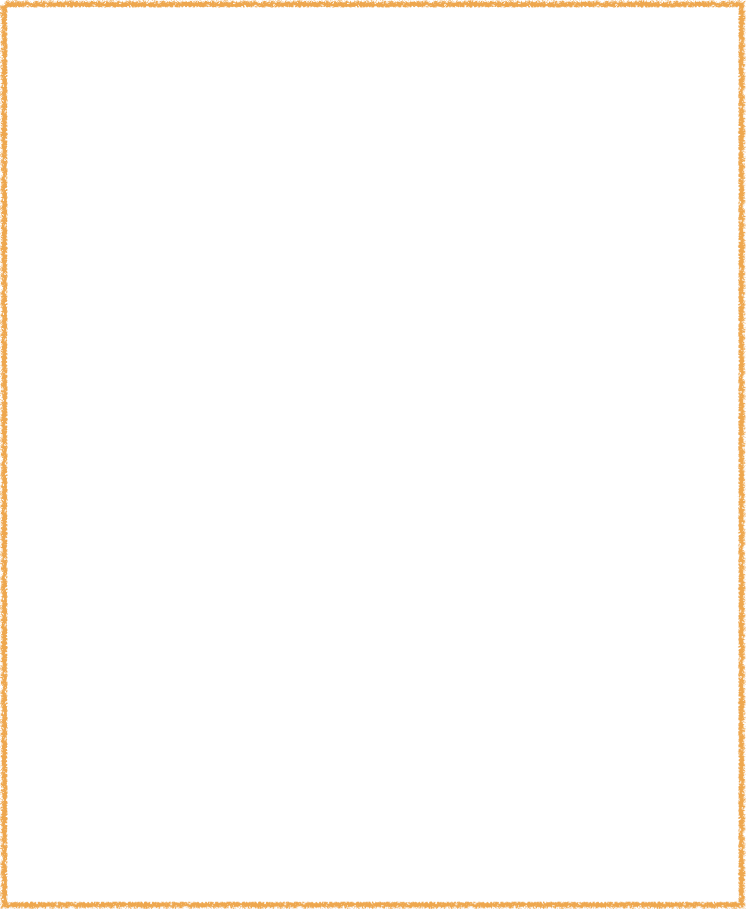 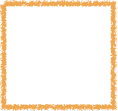 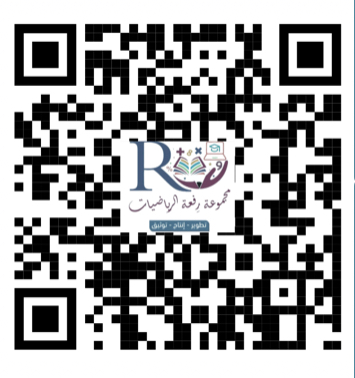 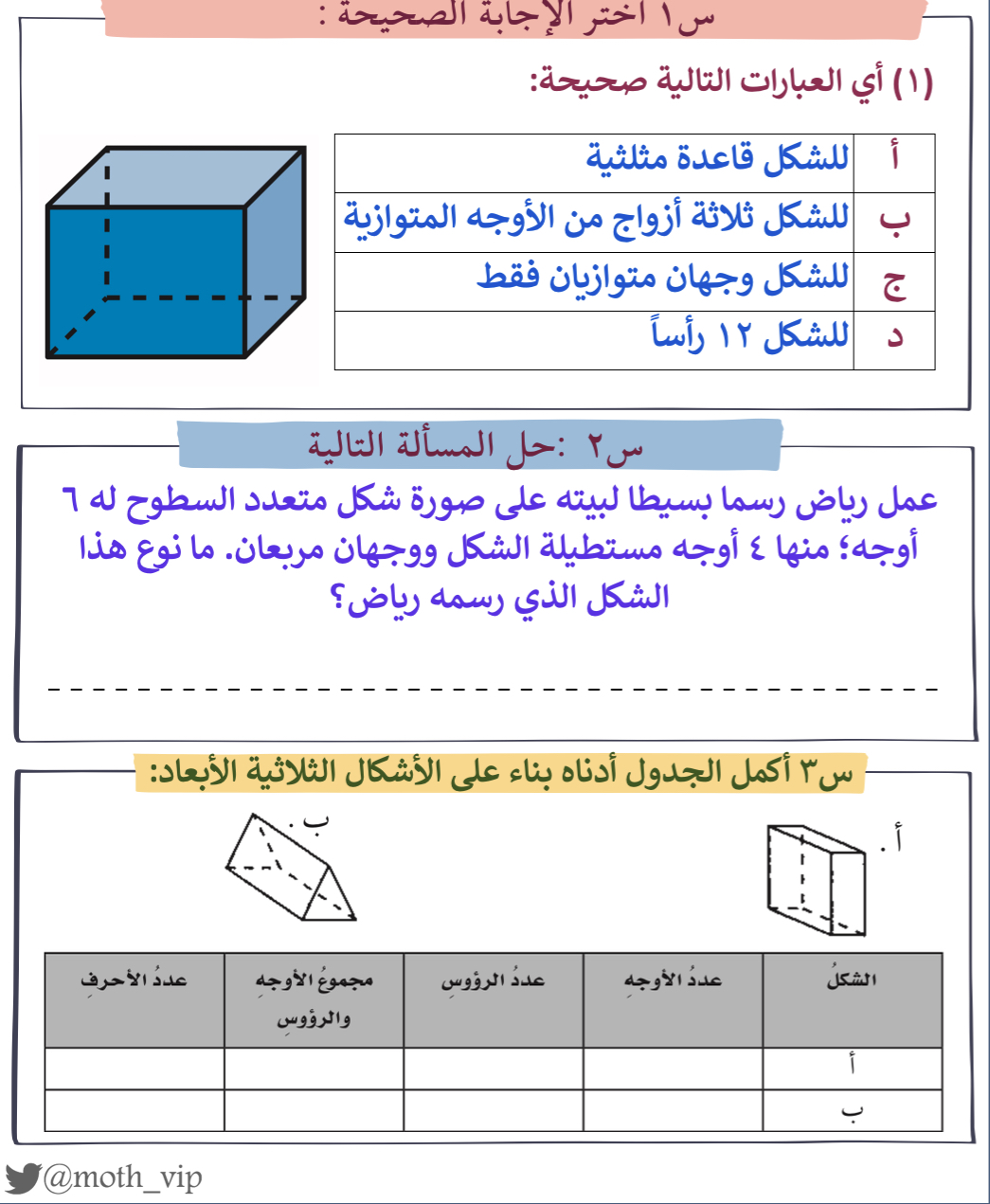 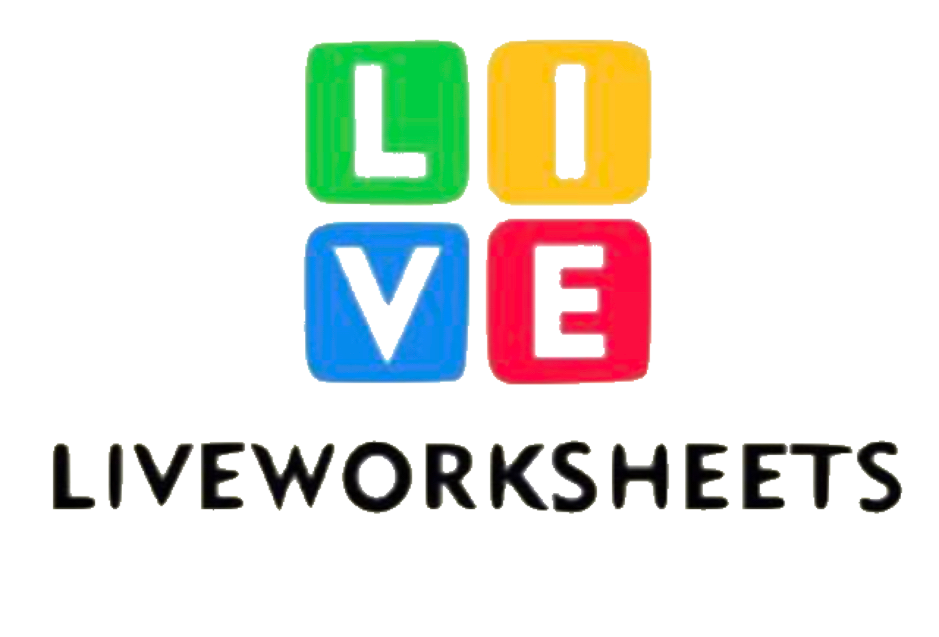 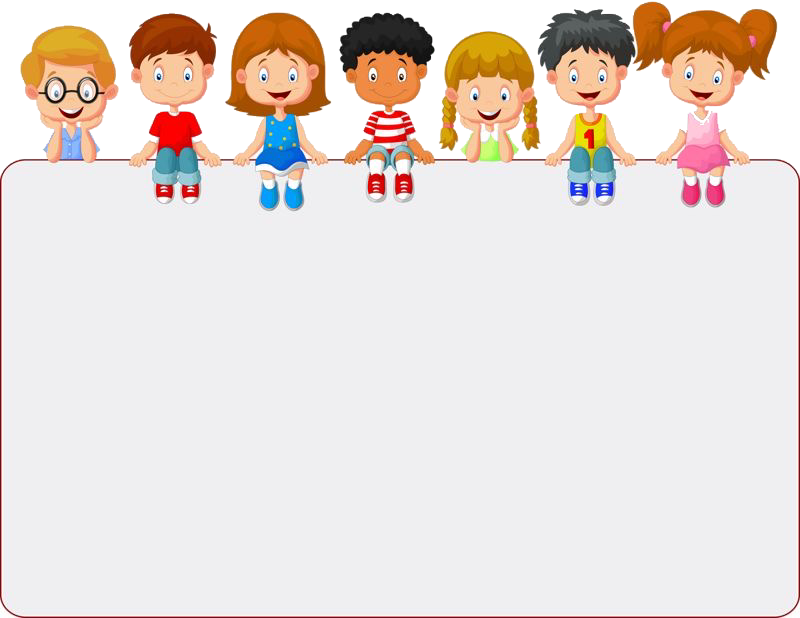 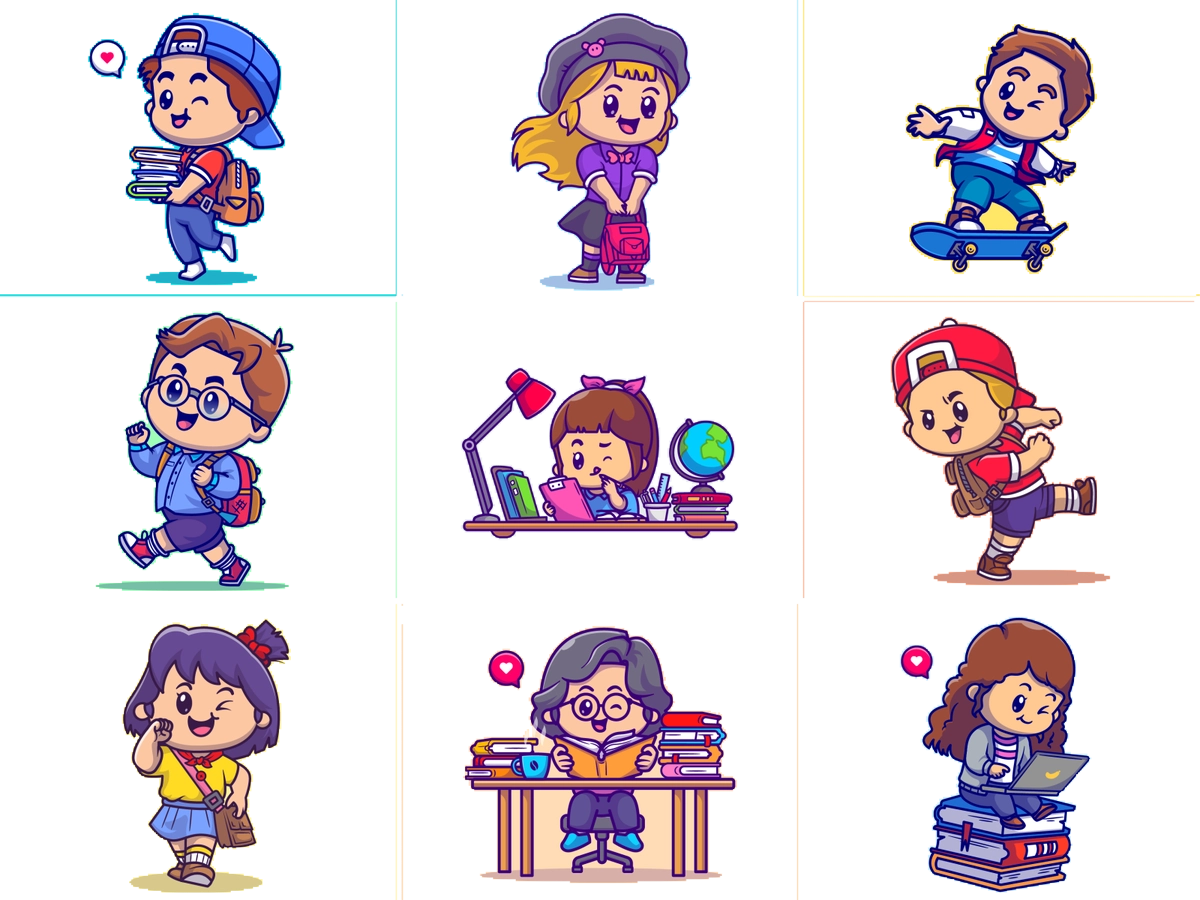 جدول التعلم
ماذا أعرف
ماذا تعلمت
ماذا أريد أن أعرف
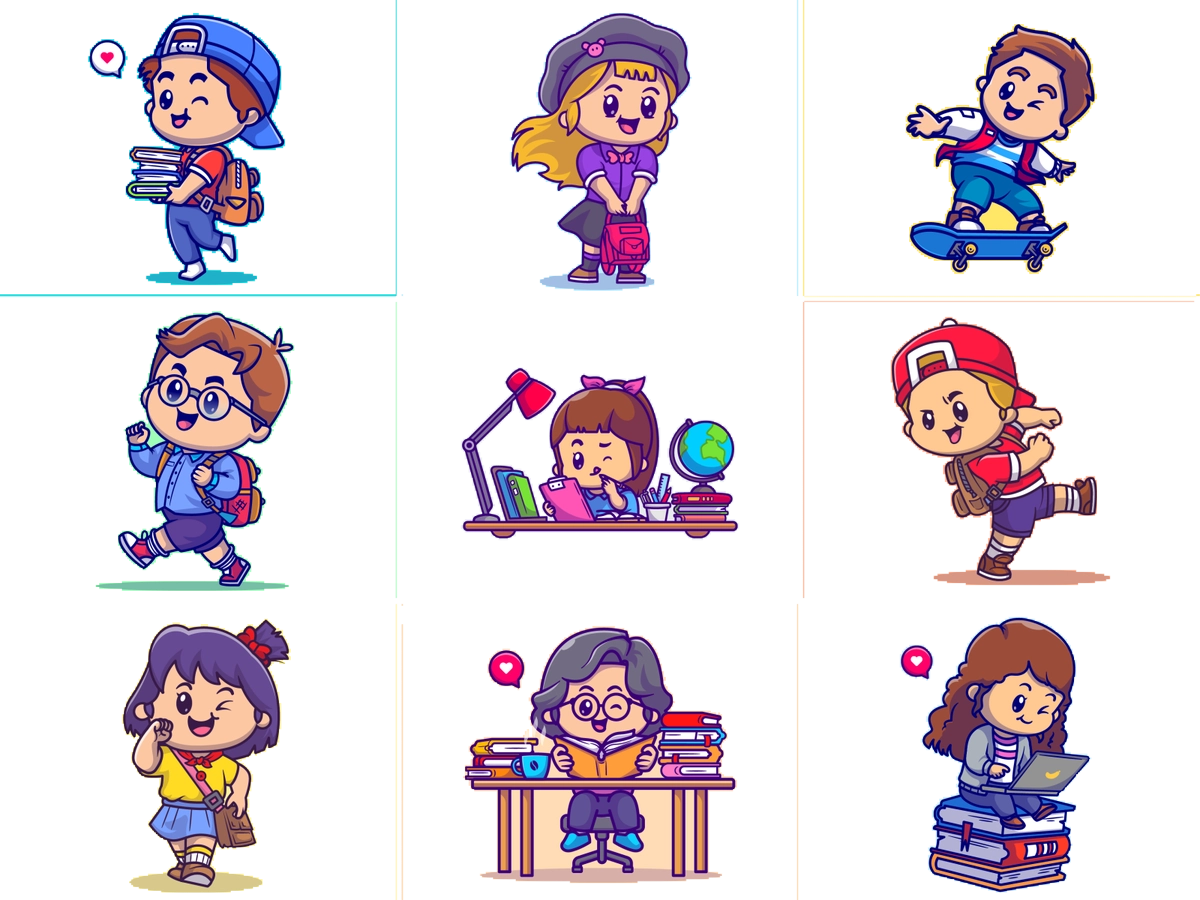 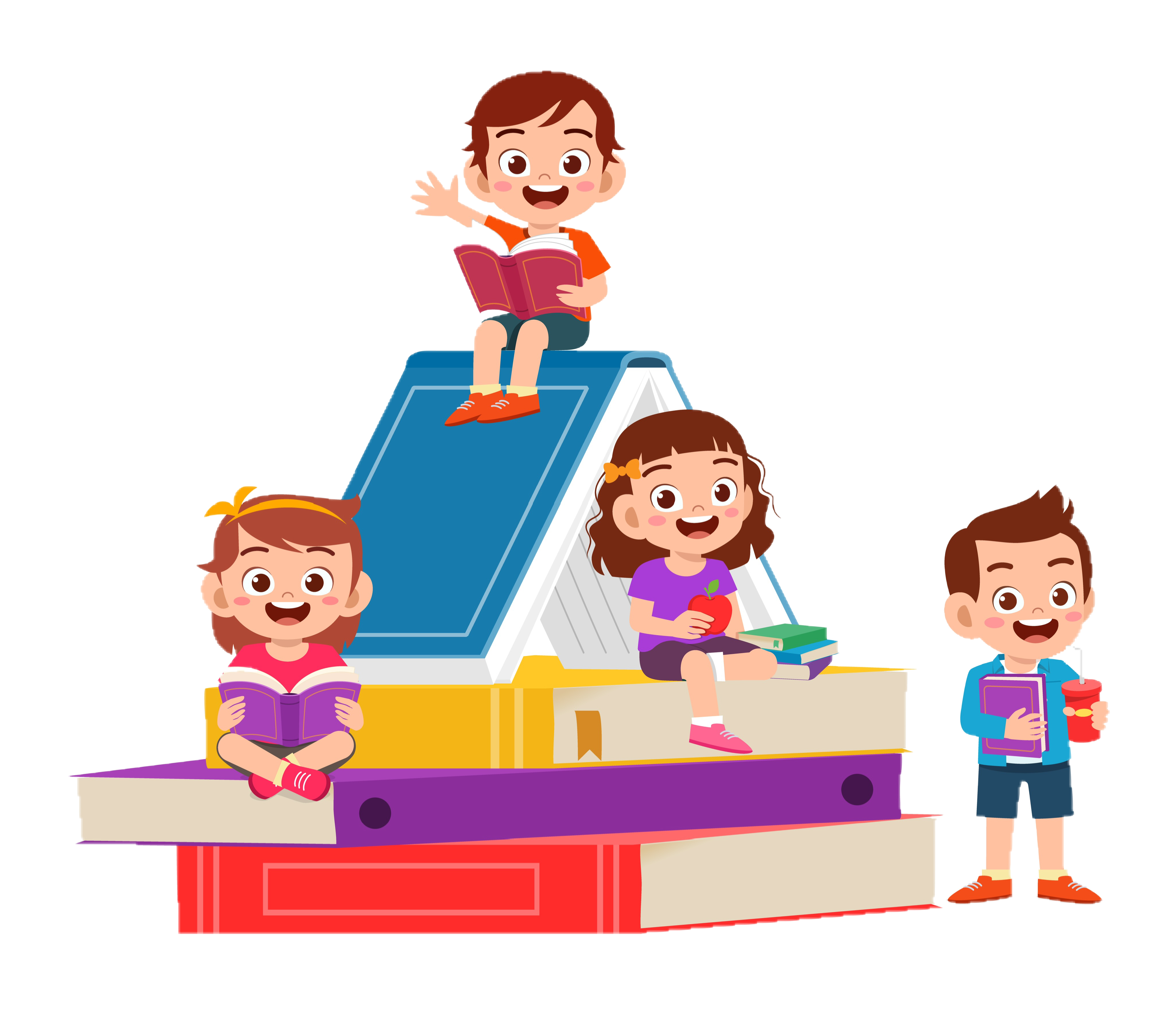 الواجـــب
٥ ، ٨ ، ١٤
سؤال :
صفحة :
٢٠٥
ختاماً
لا تستسلم على الاطلاق  ، الأشياء الجميلة تأخذ وقتا كن صبورا